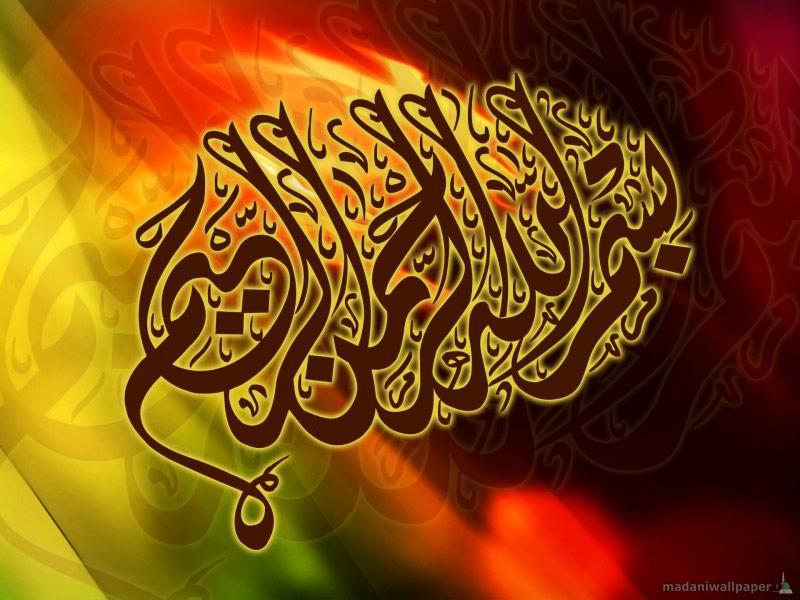 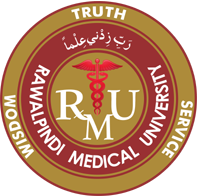 Introduction to The Department of Physiology
Rawalpindi Medical University
2025
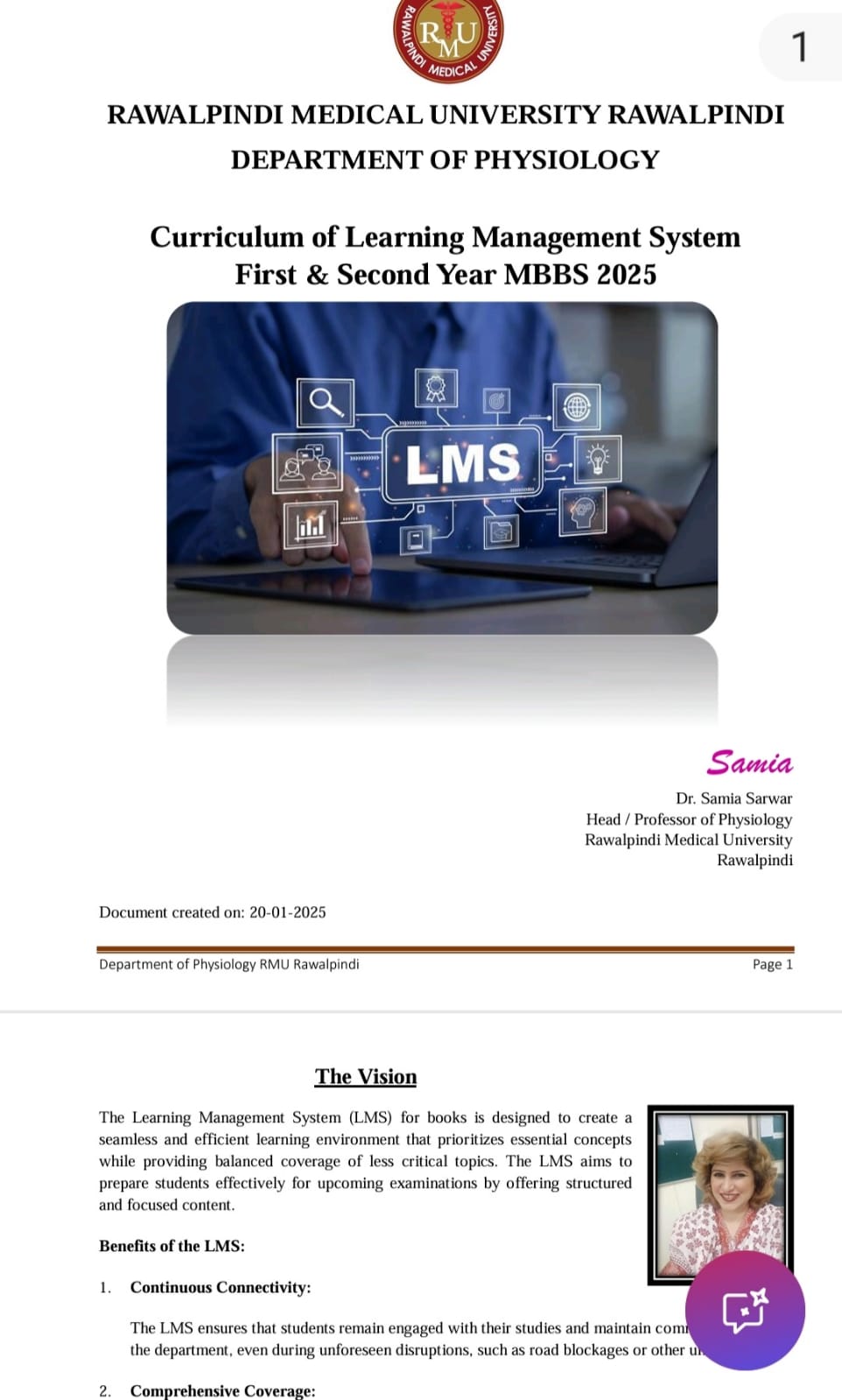 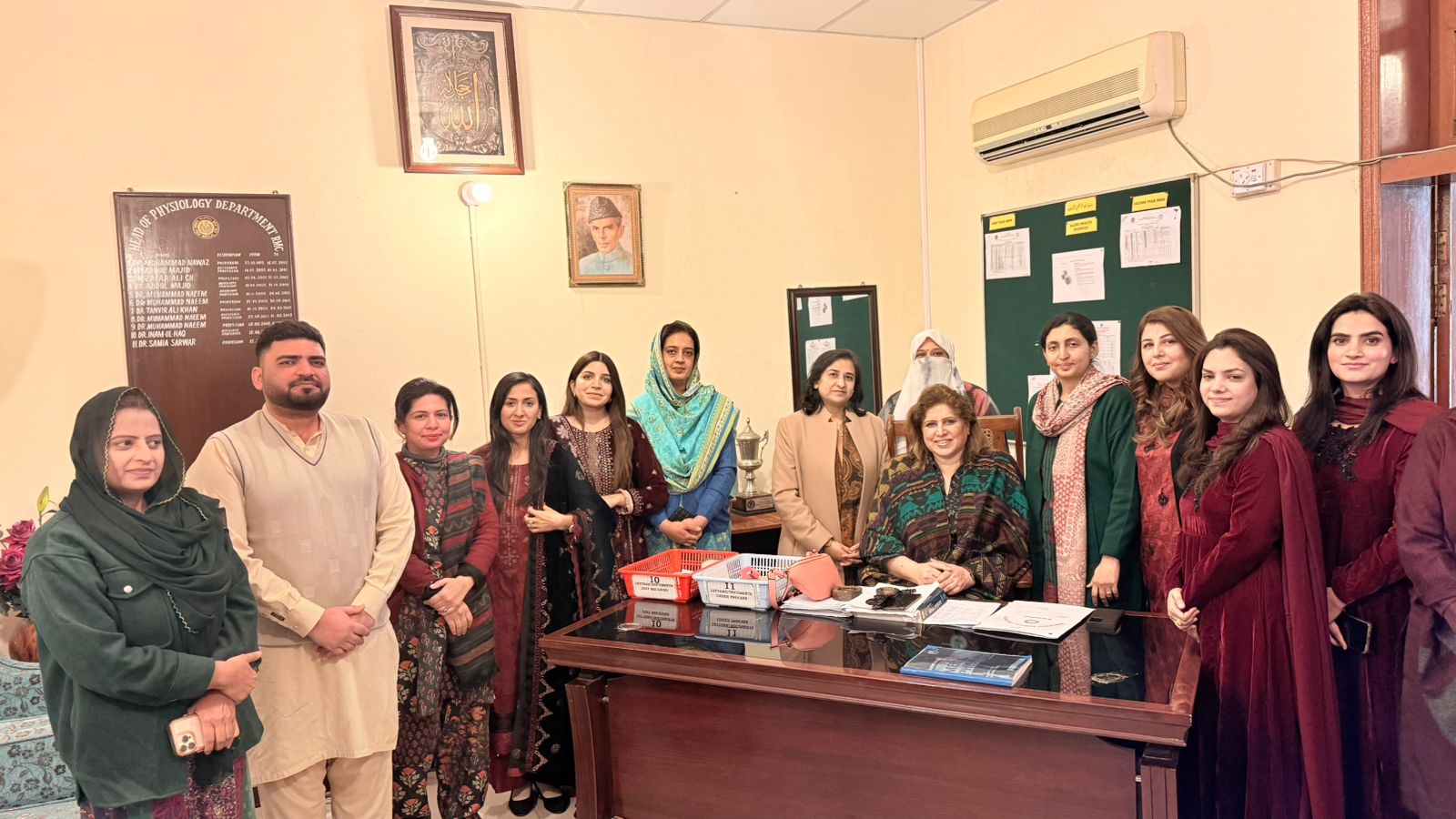 Updated on : 3rd Feb. 2025
Motto                                          Vision; The Dream/Tomorrow
To impart evidence based research oriented medical education
To provide best possible patient care
To inculcate the values of mutual respect and ethical practice of medicine
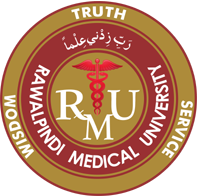 Faculty
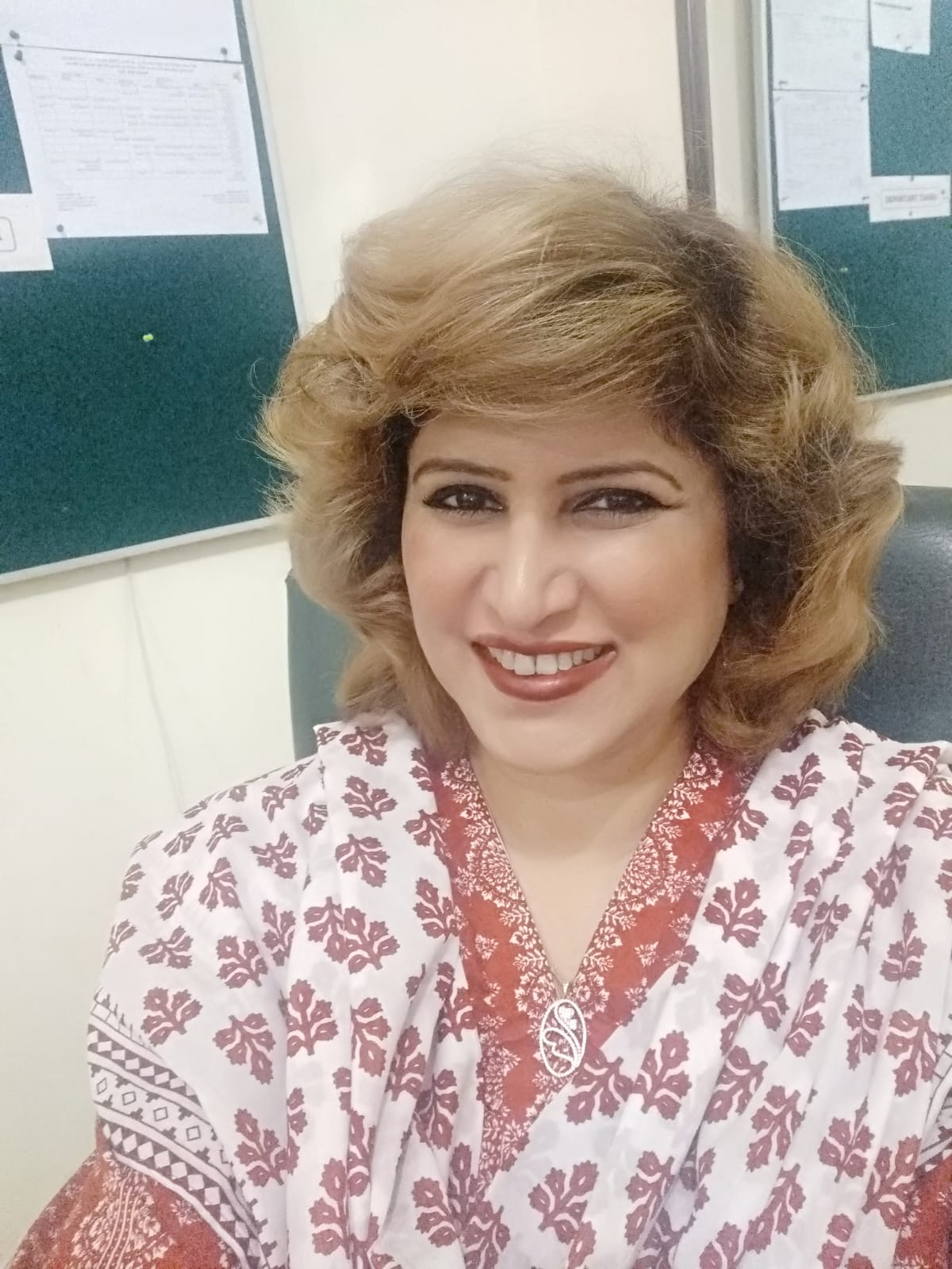 Professor Dr. Samia Sarwar
Head / Professor of Physiology
Rawalpindi Medical University Rawalpindi
BSc, MBBS, FCPS
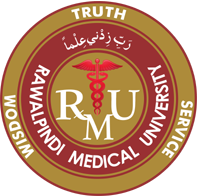 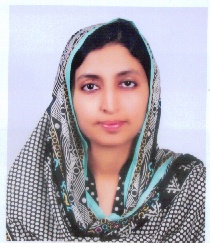 Faculty
Dr. Faizania Shabbir
Associate Professor of Physiology
Rawalpindi Medical University Rawalpindi
MBBS, FCPS
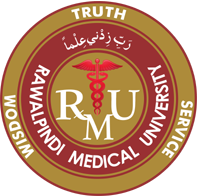 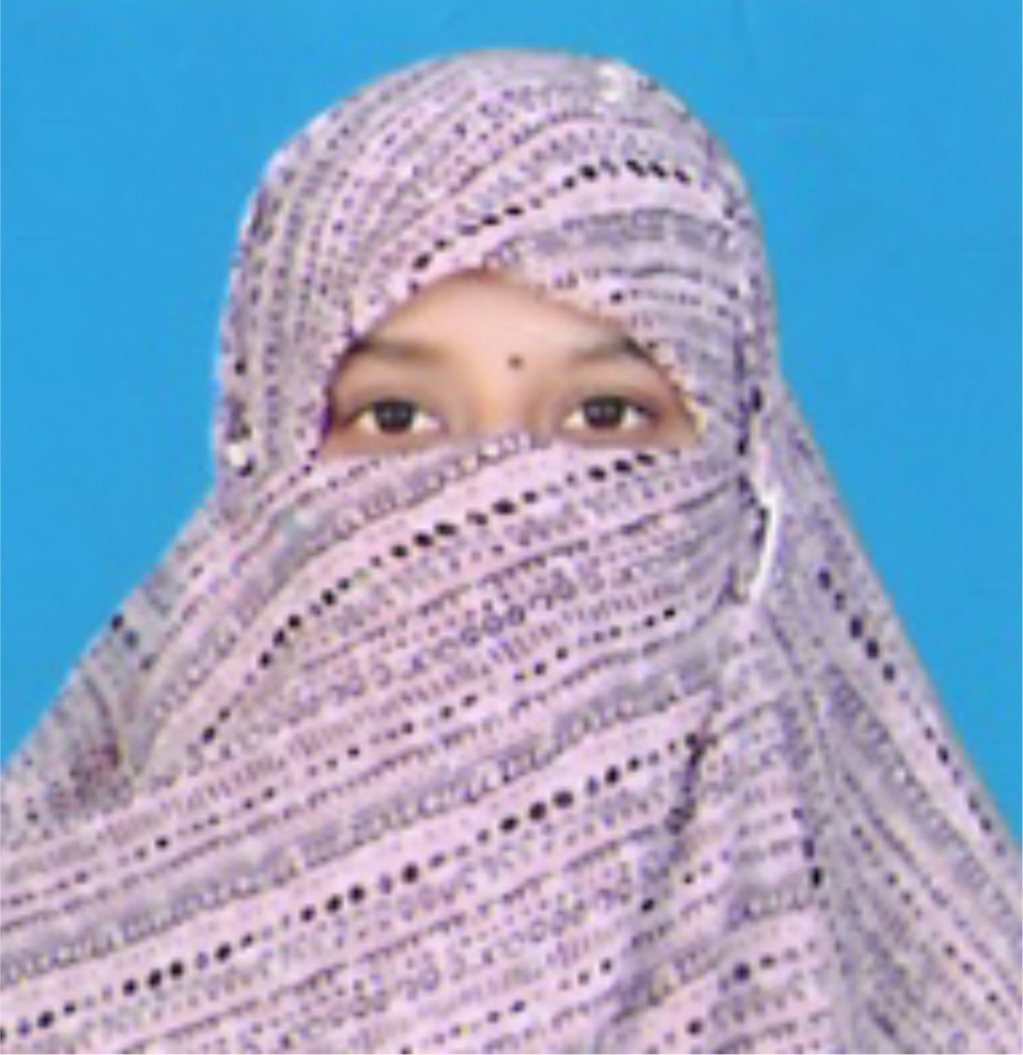 Faculty
Dr. Sidra Hamid
Assistant Professor of Physiology
Rawalpindi Medical University Rawalpindi
MBBS, FCPS
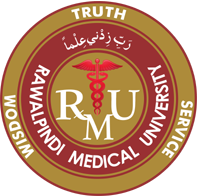 Teaching Staff
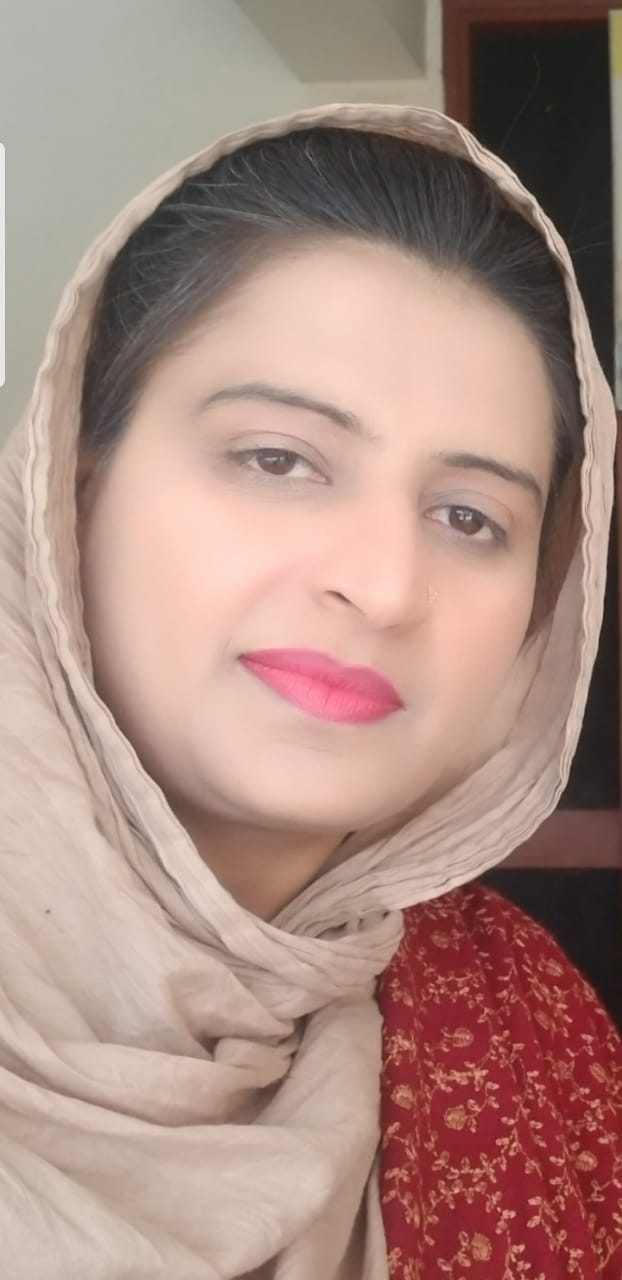 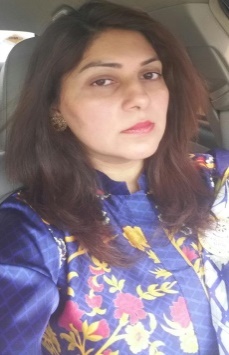 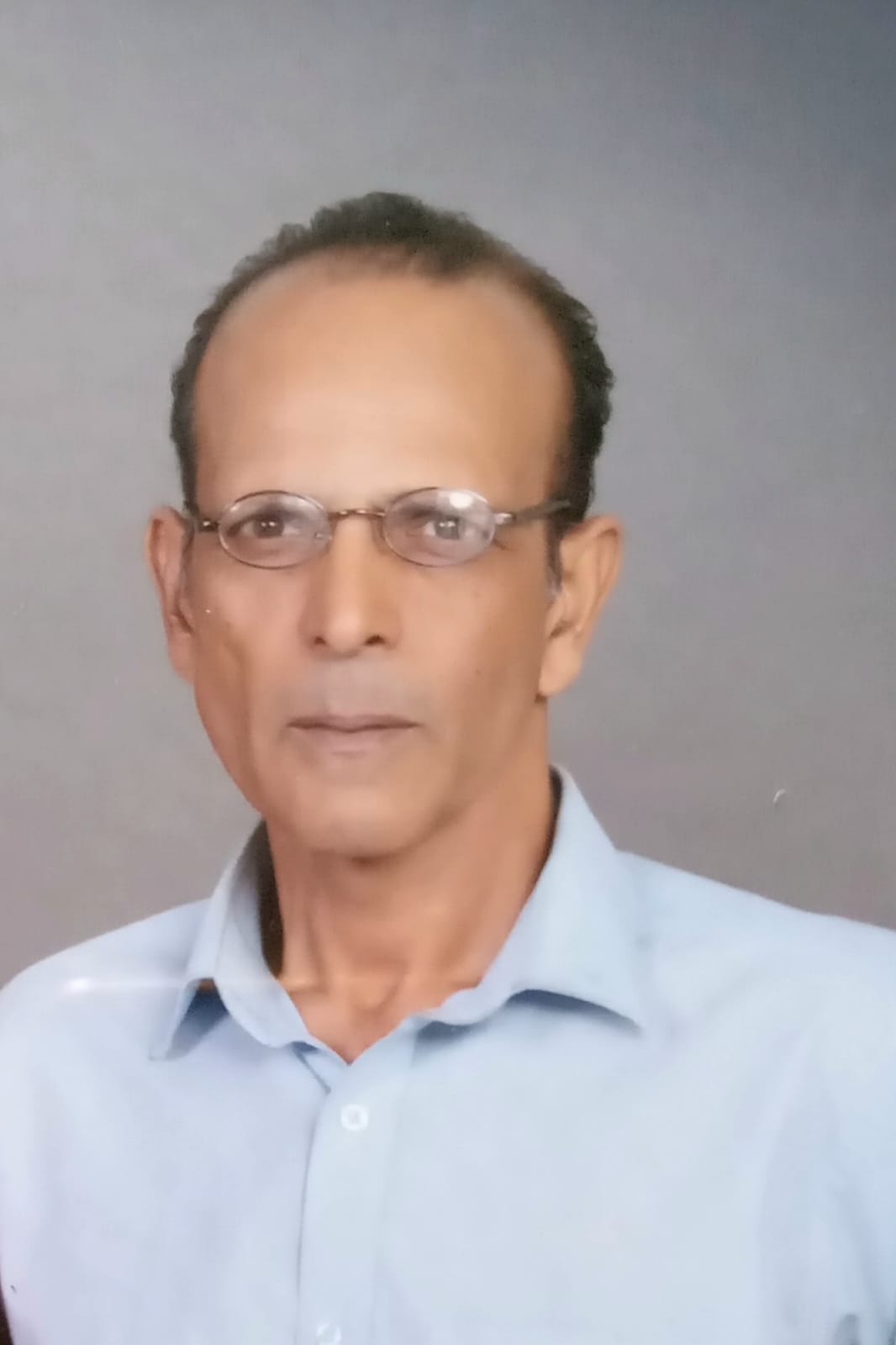 Dr. Sheena Tariq
Dr. Shazia Nosheen
Dr. Kamil Tahir
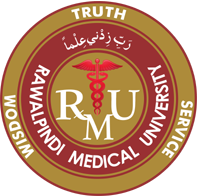 Teaching Staff
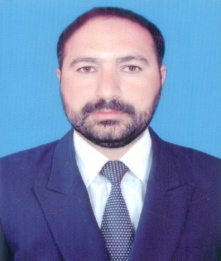 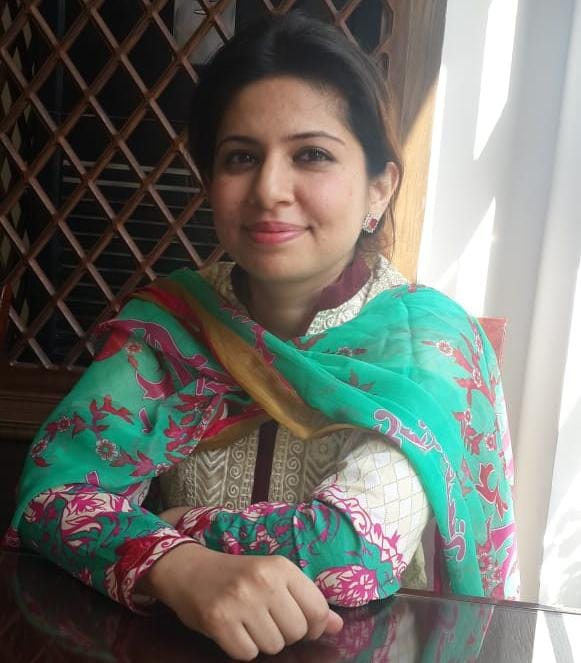 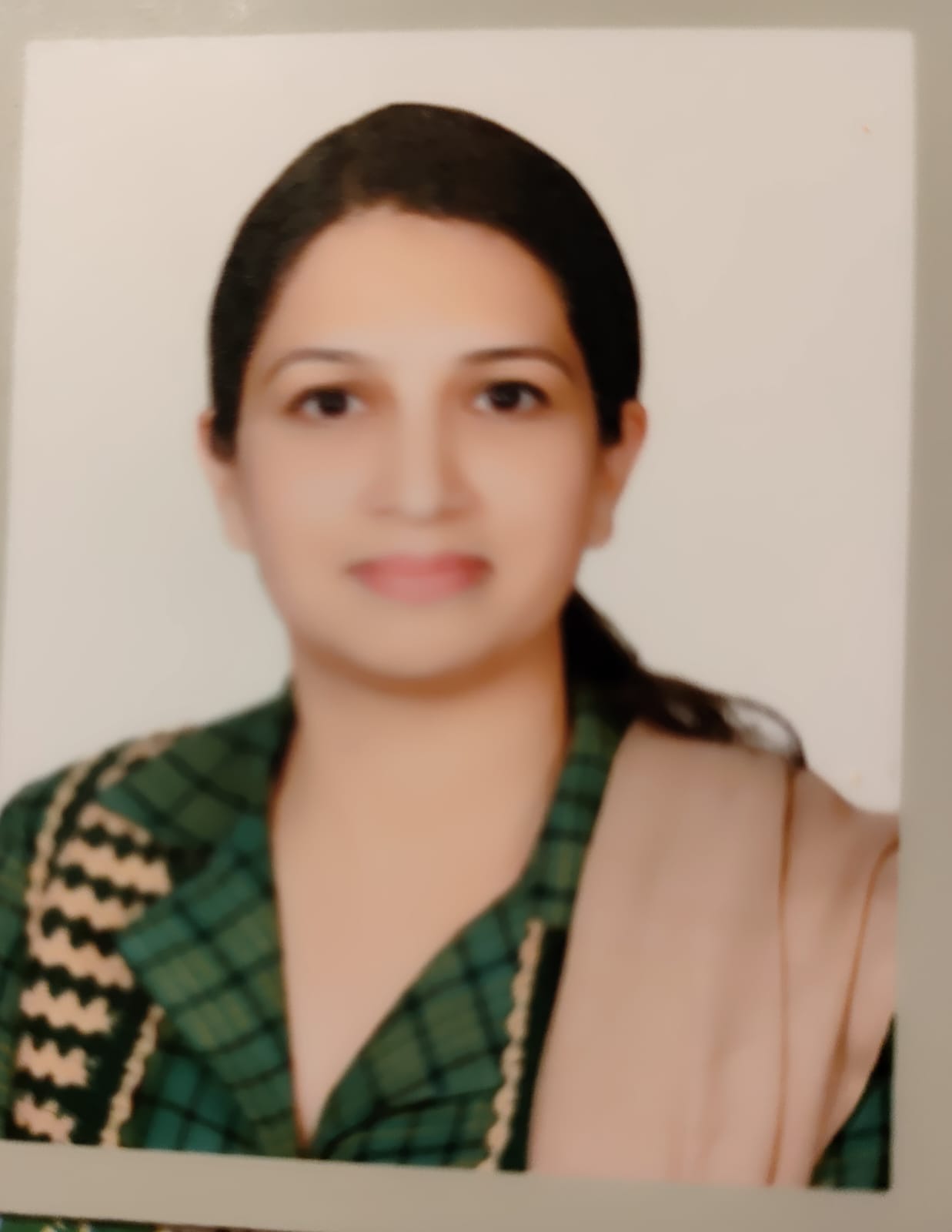 Dr. Faridullah Khan
Dr. Uzma Kiani
Dr. Aneela Yasmin
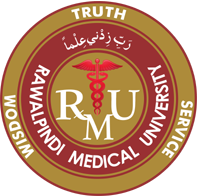 Teaching Staff
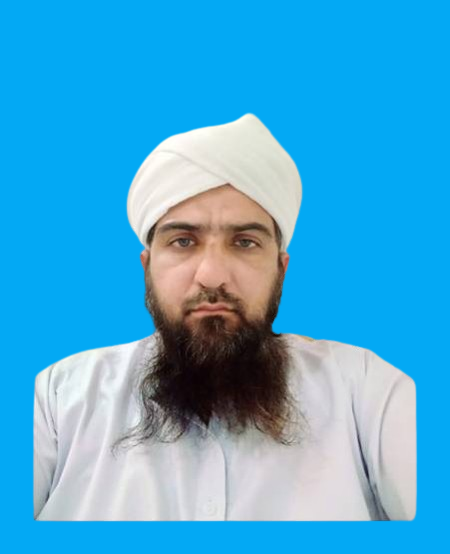 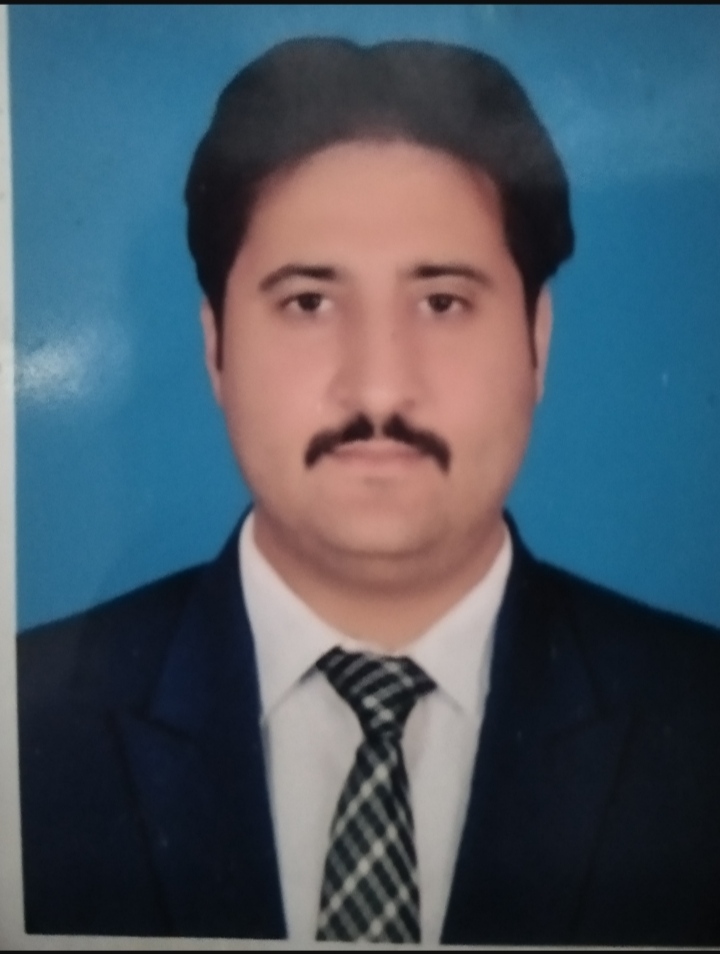 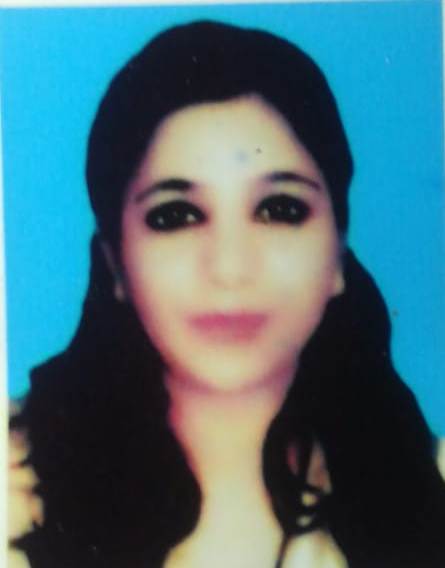 Dr. Nazia Mumtaz
Dr. Fahd Anwar
Dr. Jawad Hassan
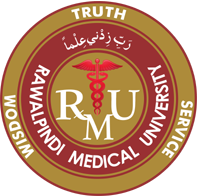 Teaching Staff
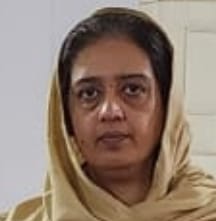 Dr. Farah Ali Shah
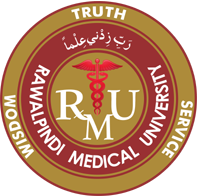 Postgraduate Trainees of FCPS  Physiology
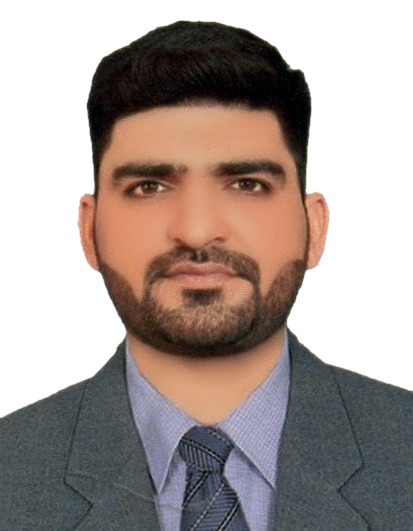 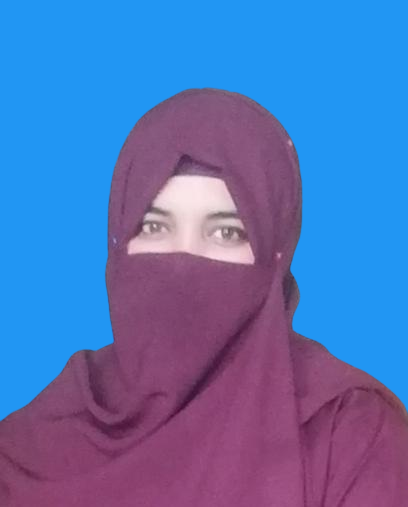 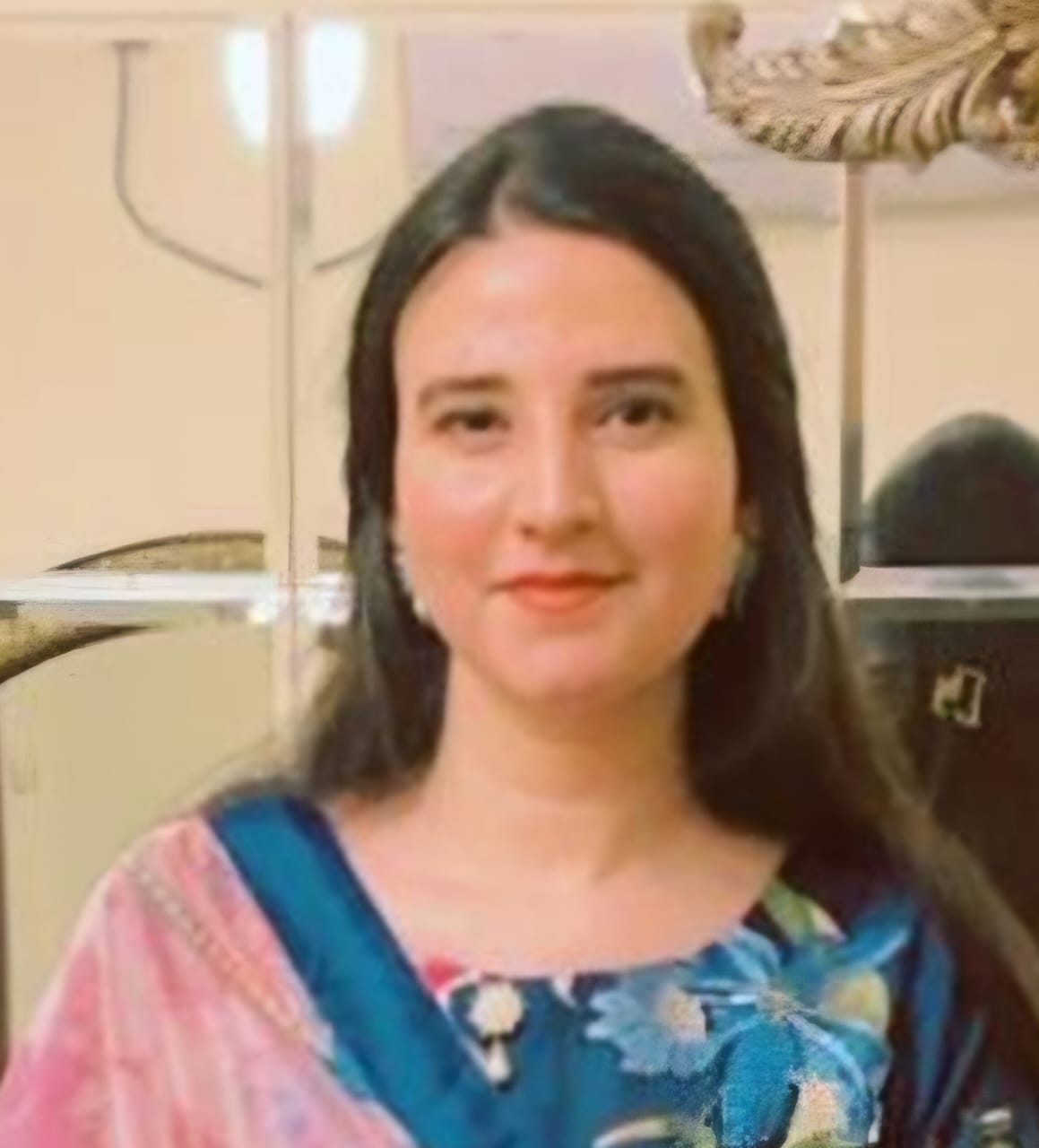 Dr. Mahnoor
Dr. Ali Zain
Dr. Najam ul Sahar
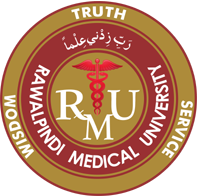 Postgraduate Trainees of FCPS for  Physiology
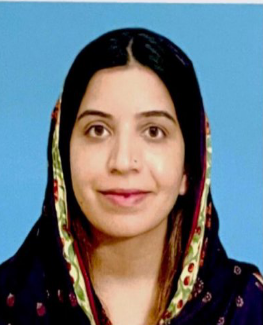 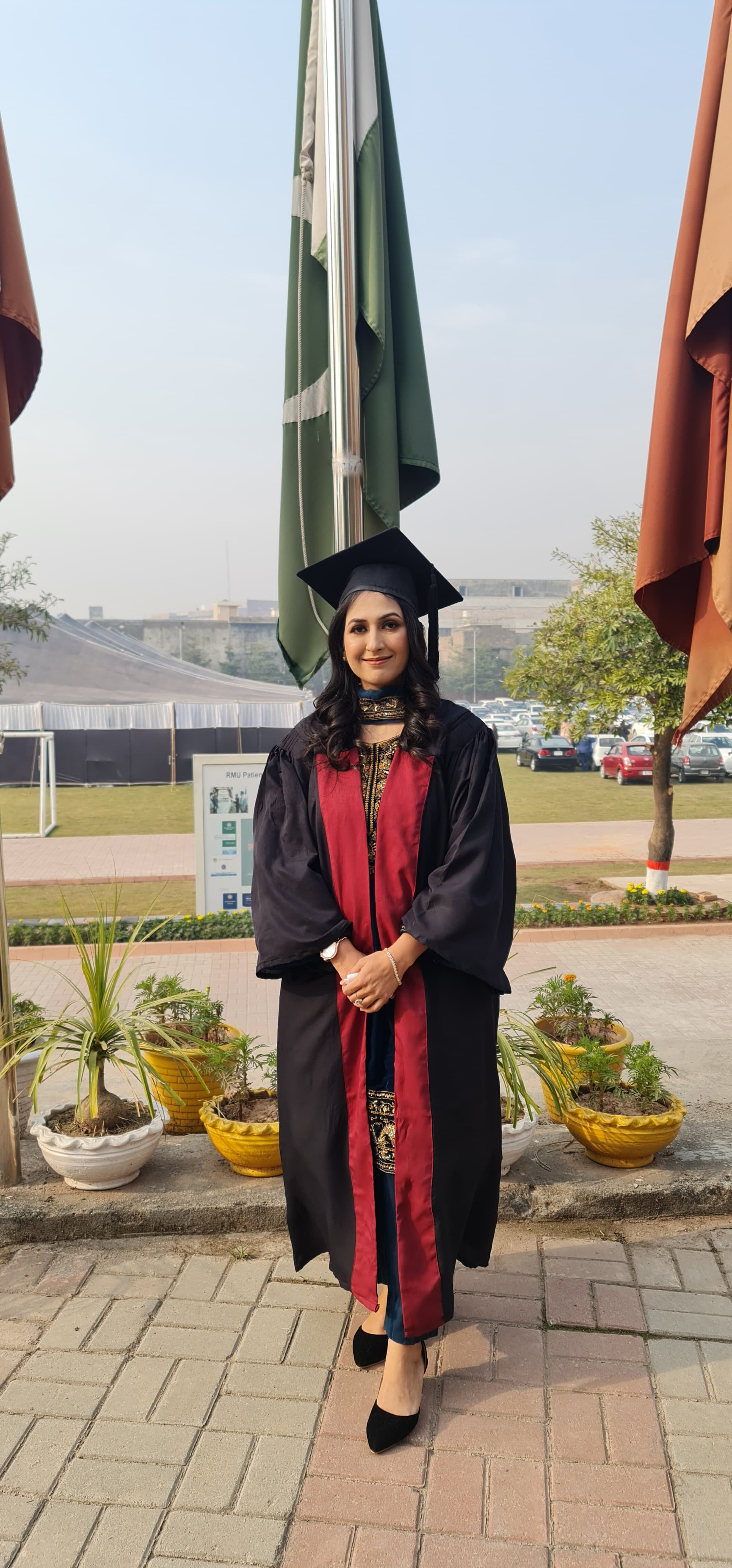 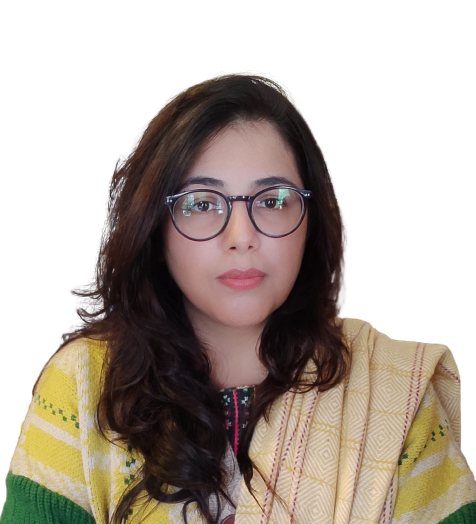 Dr. Afsheen Batool
Dr. Nayab Zonish
Dr. Farhat Jabeen
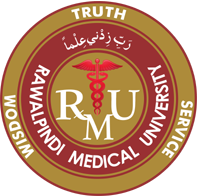 Postgraduate Trainees of FCPS for  Physiology
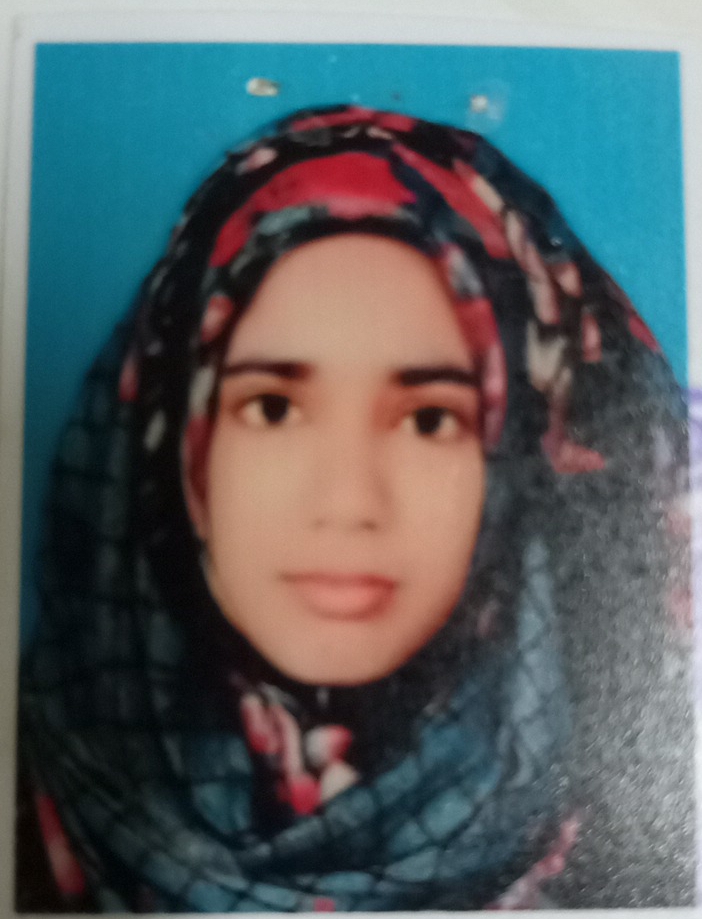 Dr. Zainab Riaz
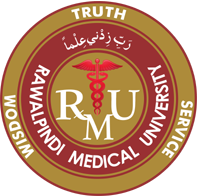 Postgraduate Trainees of MPhil  Physiology
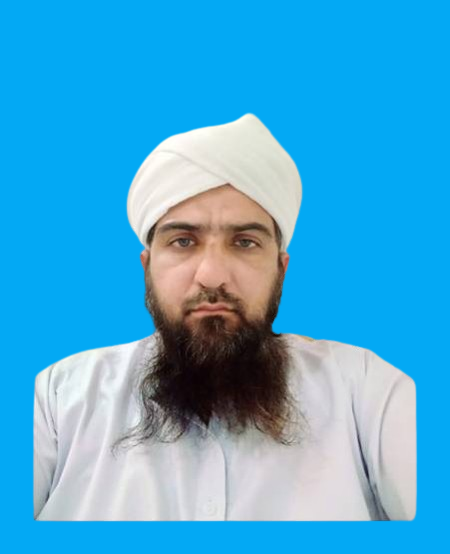 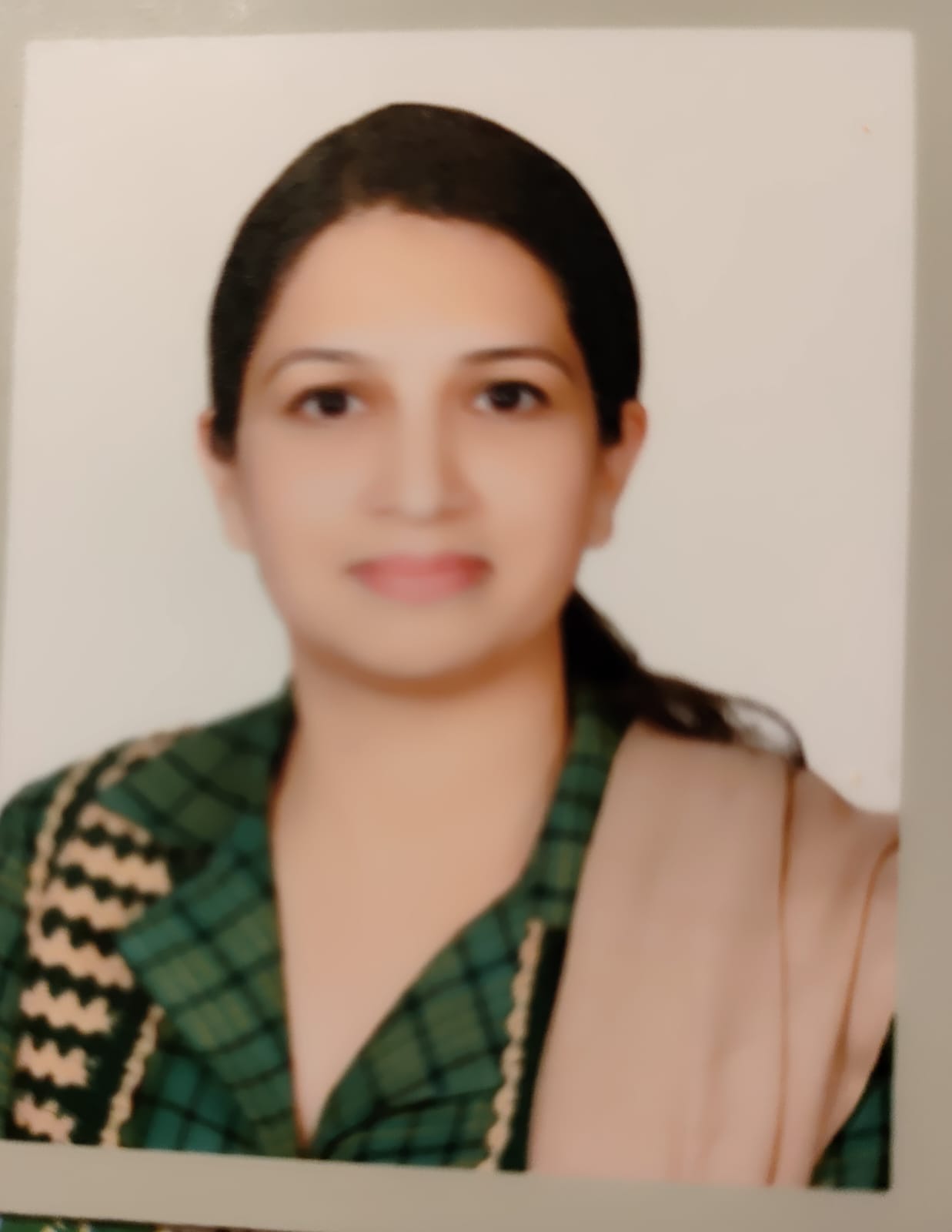 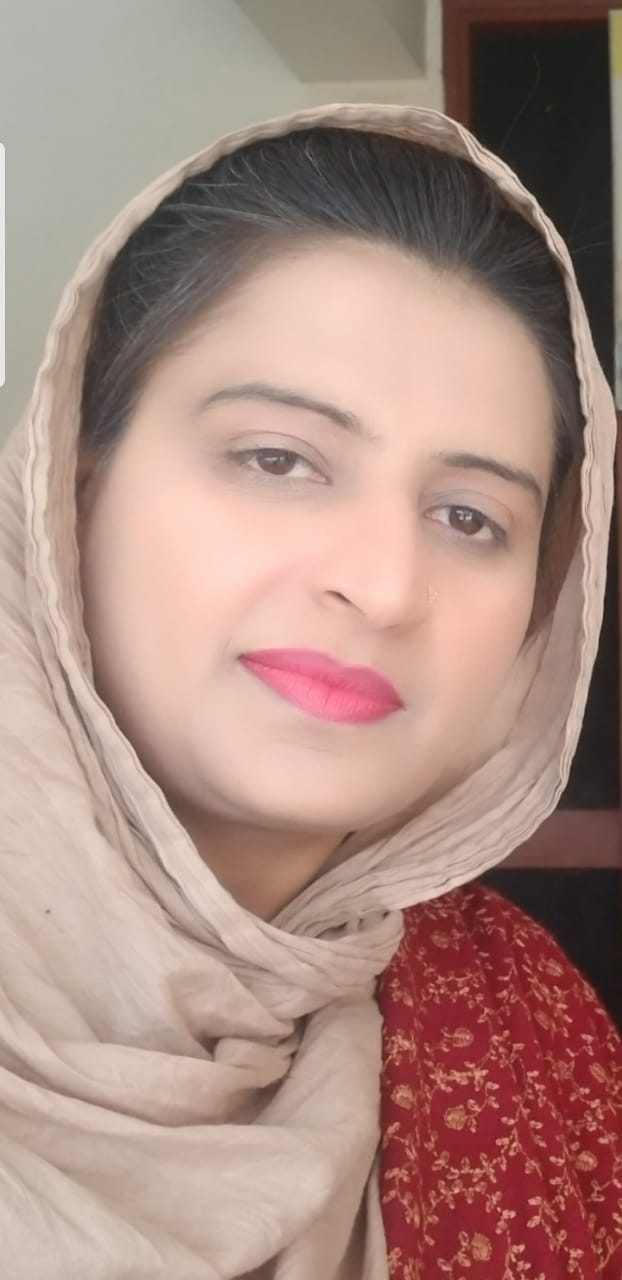 Dr. Shazia Nosheen
Dr. Fahd Anwar
Dr. Aneela Yasmin
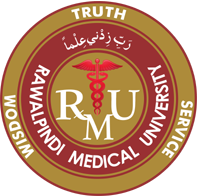 Postgraduate Trainees of MPhil  Physiology
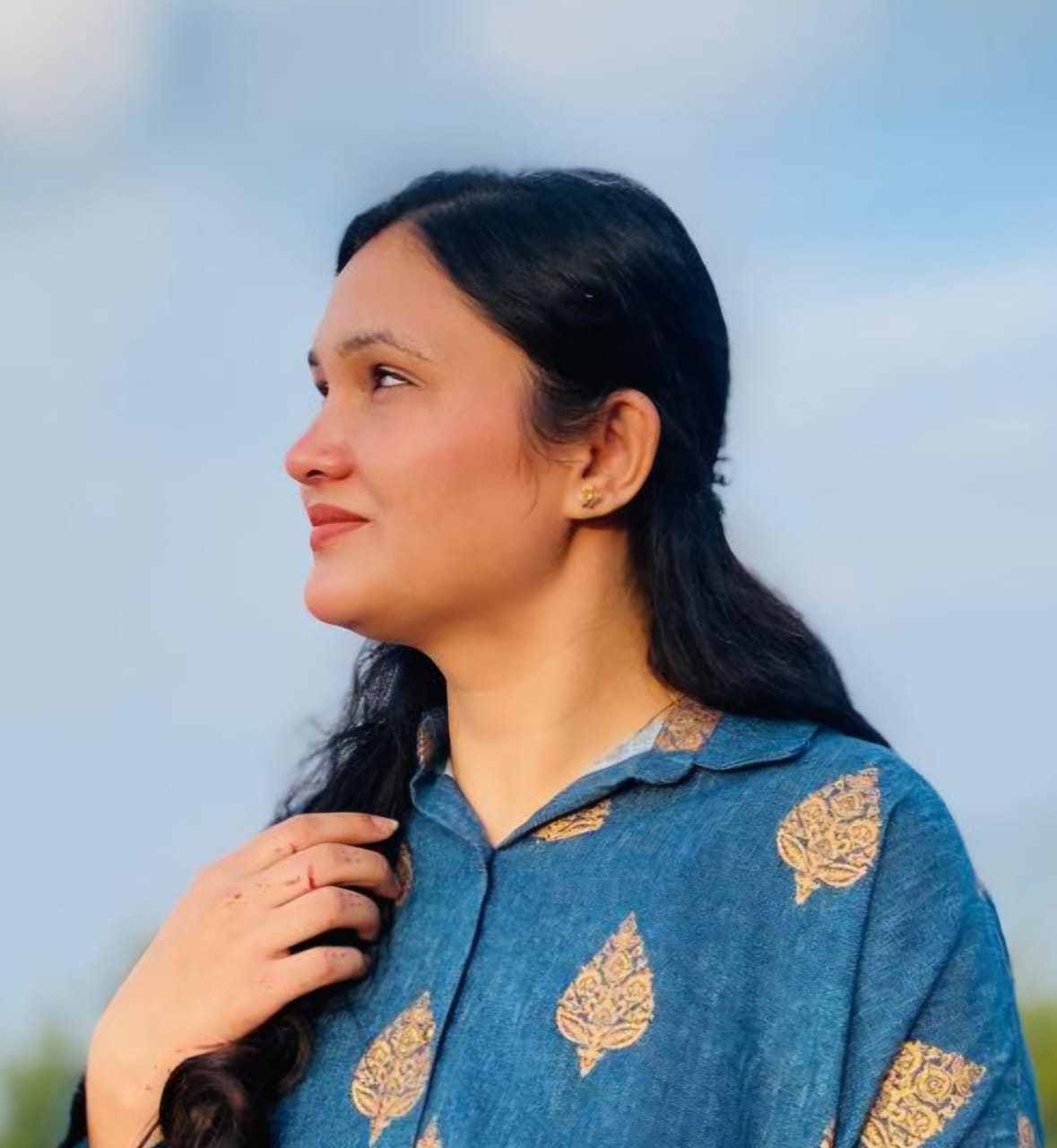 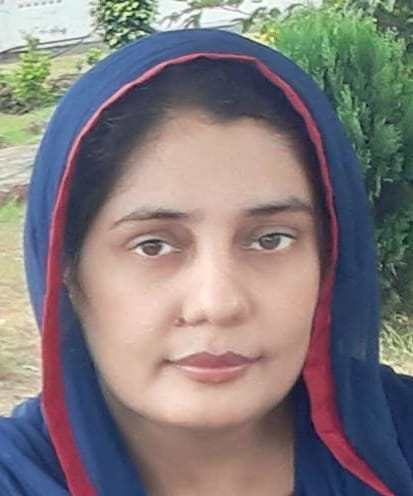 Dr. Maria Tazzarat
Dr. Nabeeha Nayab
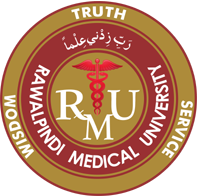 Lab / Supporting Staff
Lab Technician
Projectionist
Computer Operator
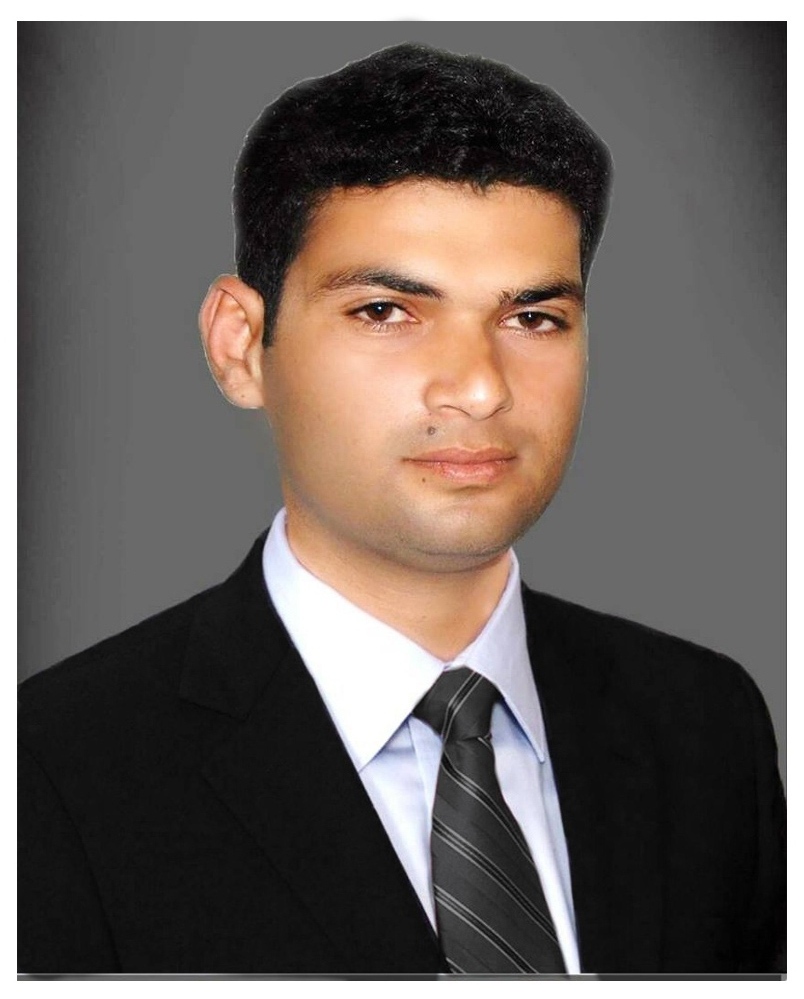 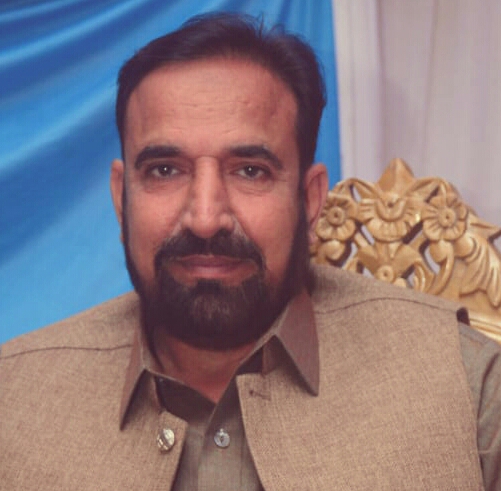 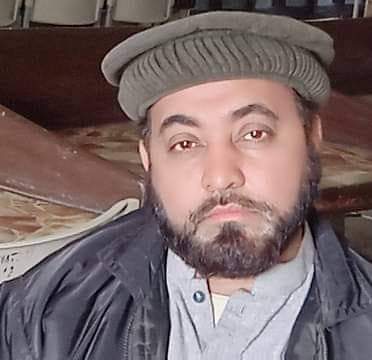 Mr. Muhammad Ikram
Mr. Ishfaq Ahmad
Mr. Akhlaq Ahmad Imran
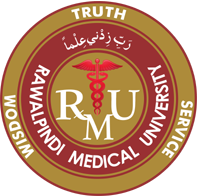 Lab / Supporting Staff
Lab Attendant
Naib Qasid
Lab Attendant
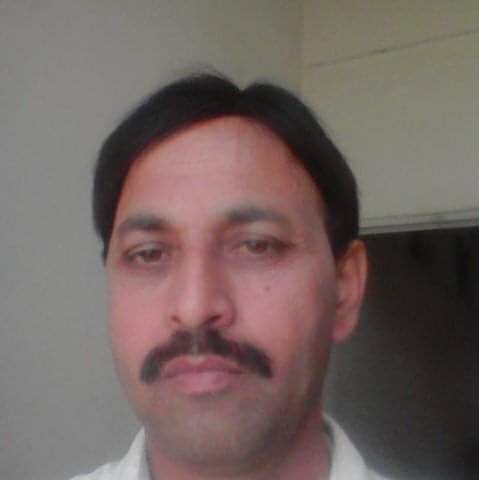 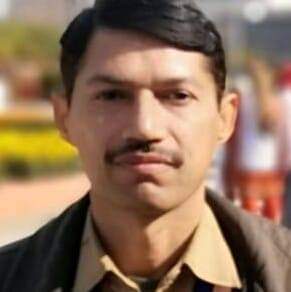 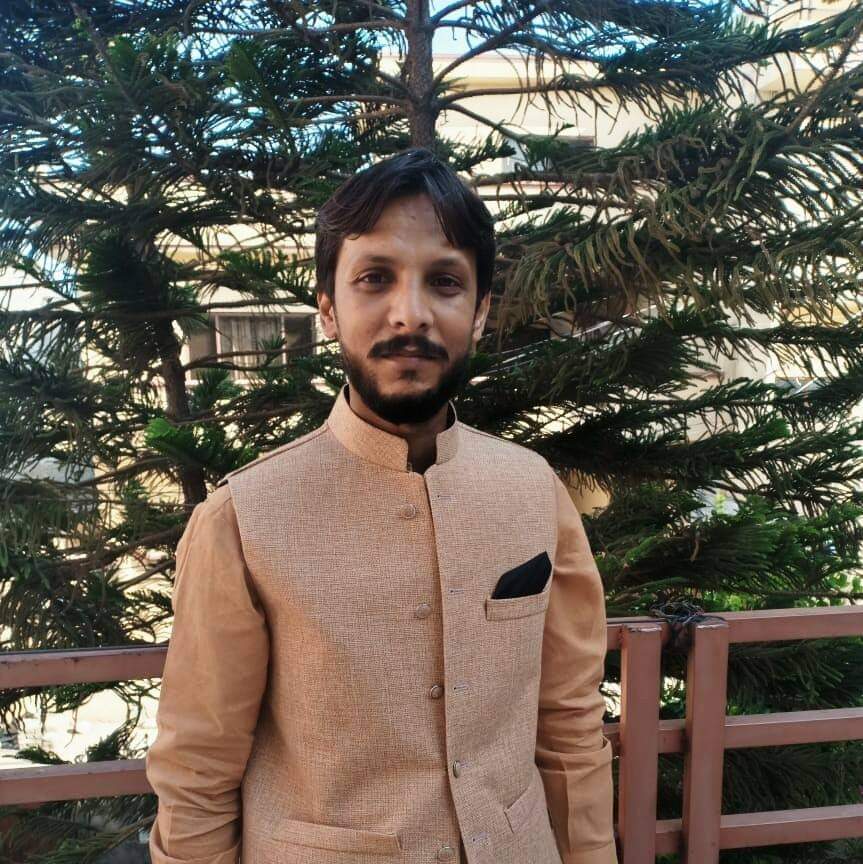 Mr. Ghulam Akbar
Mr. Muhammad Ijaz
Mr. Shahzad Ahmad
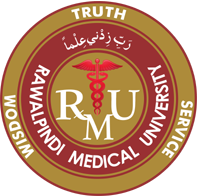 Lab/ House Keeping Staff
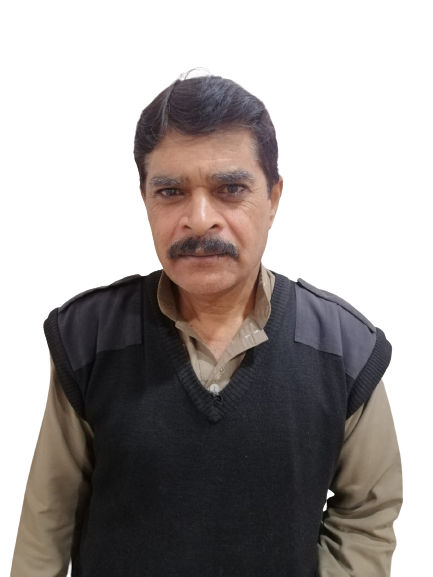 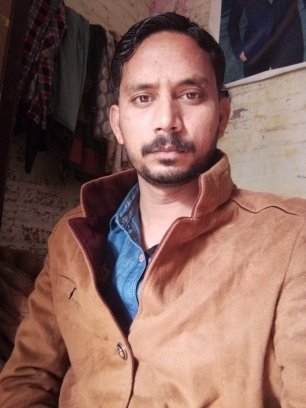 Mr. Robin Masih
Mr. Bashir Masih
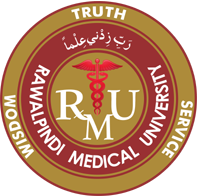 ONGOING UNDERGRADUATE COURSES
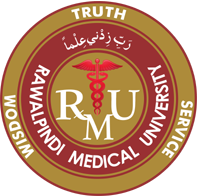 Ongoing Undergraduate Courses
MBBS
BSc (Hons)
Doctor of Physical Therapy (DPT) B.Sc 
Medical Laboratory Technology (MLT)
B.Sc Medical Imaging Technology (MIT) 
B.Sc Optometry and Orthoptics 
B.Sc Orthotic & Prosthetic Sciences
First Professional 
Second Professional
BS Nursing
Allied Teaching Hospitals
Holy Family Hospital
Benazir Bhutto Hospital
Rawalpindi Teaching Hospital
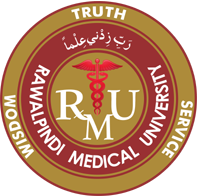 Ongoing Postgraduate Courses
FCPS Physiology
MPhil Physiology
PHD Physiology
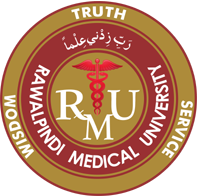 Clinically Oriented 
Integrated  Modular Curriculum 
of 1st & 2nd Year MBBS
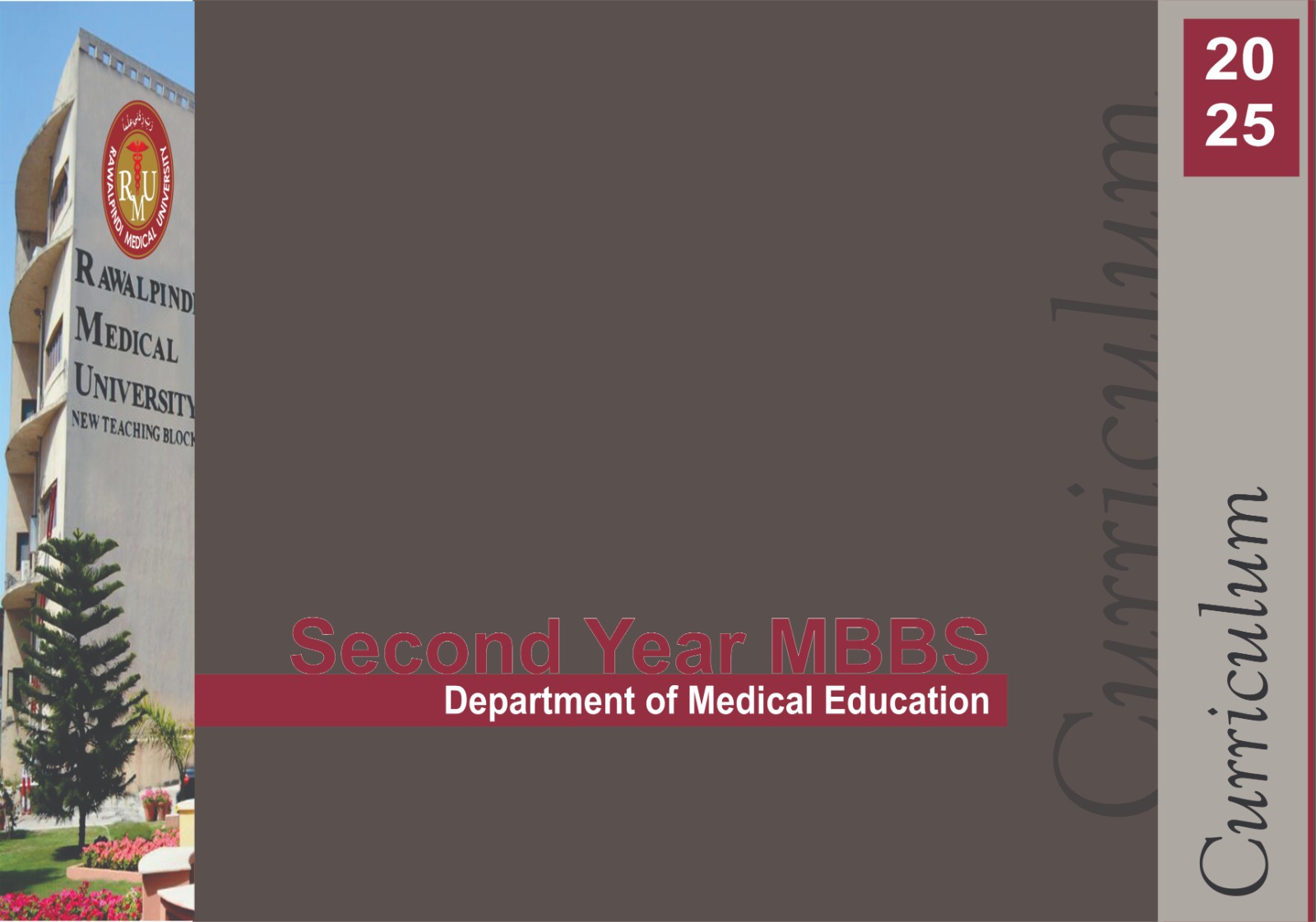 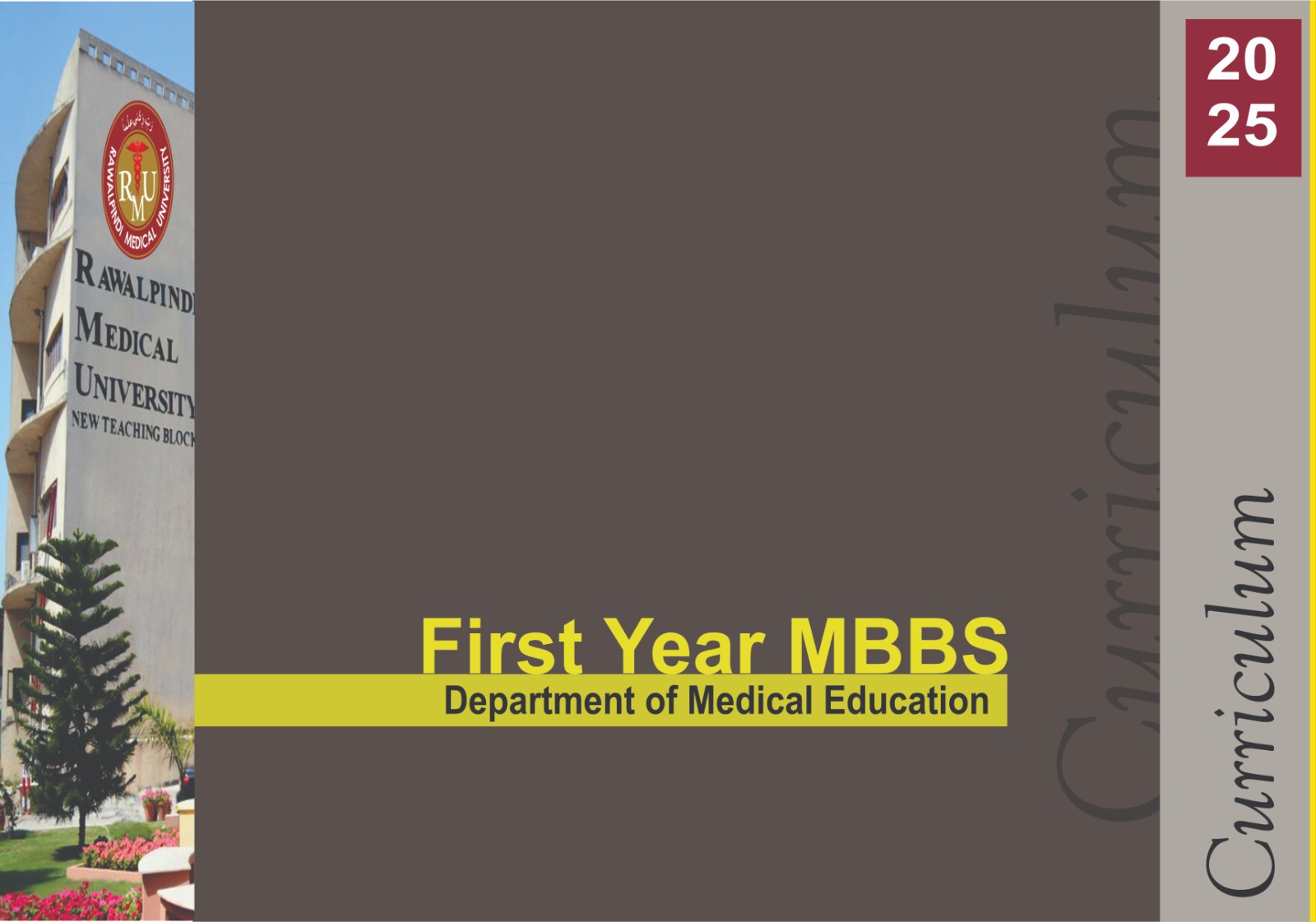 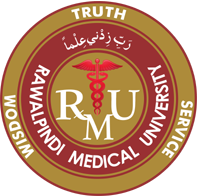 Model of Modular System
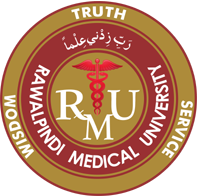 Curriculum of LMS Physiology
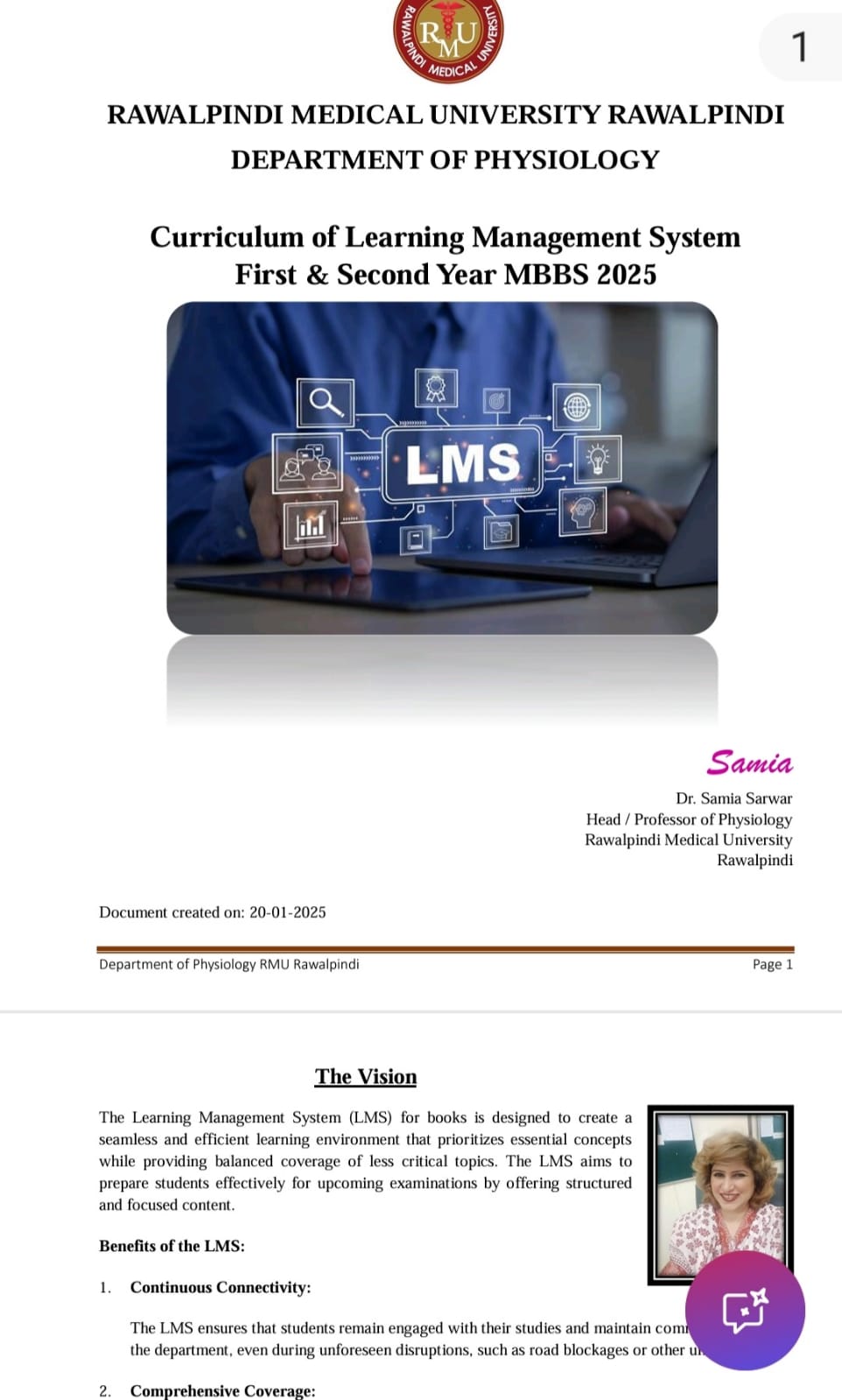 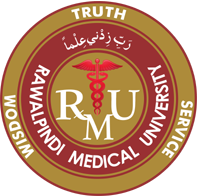 Curriculum of Objective Structured Video Examination 
of Physiology
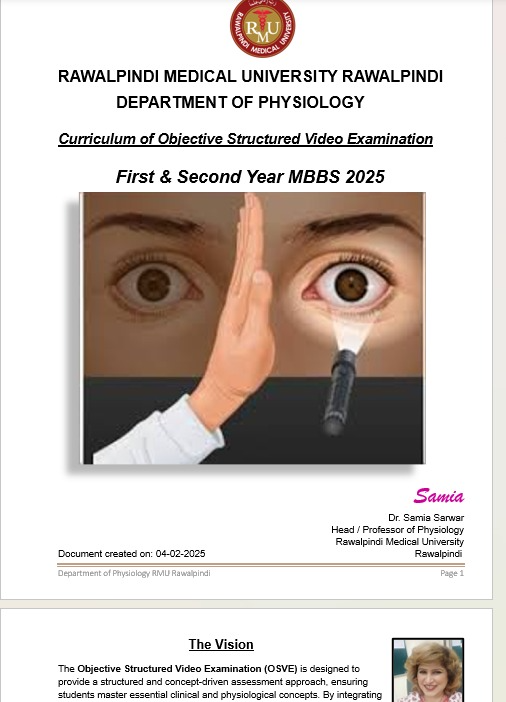 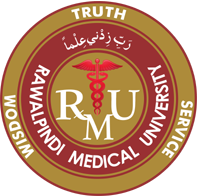 Modules of First Year MBBS
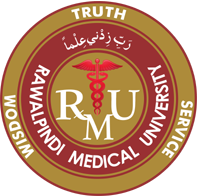 Modules of Second Year MBBS
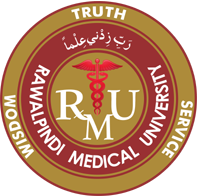 Learning & Teaching Strategies
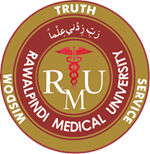 Professor Umar Model of  Integrated Lecture
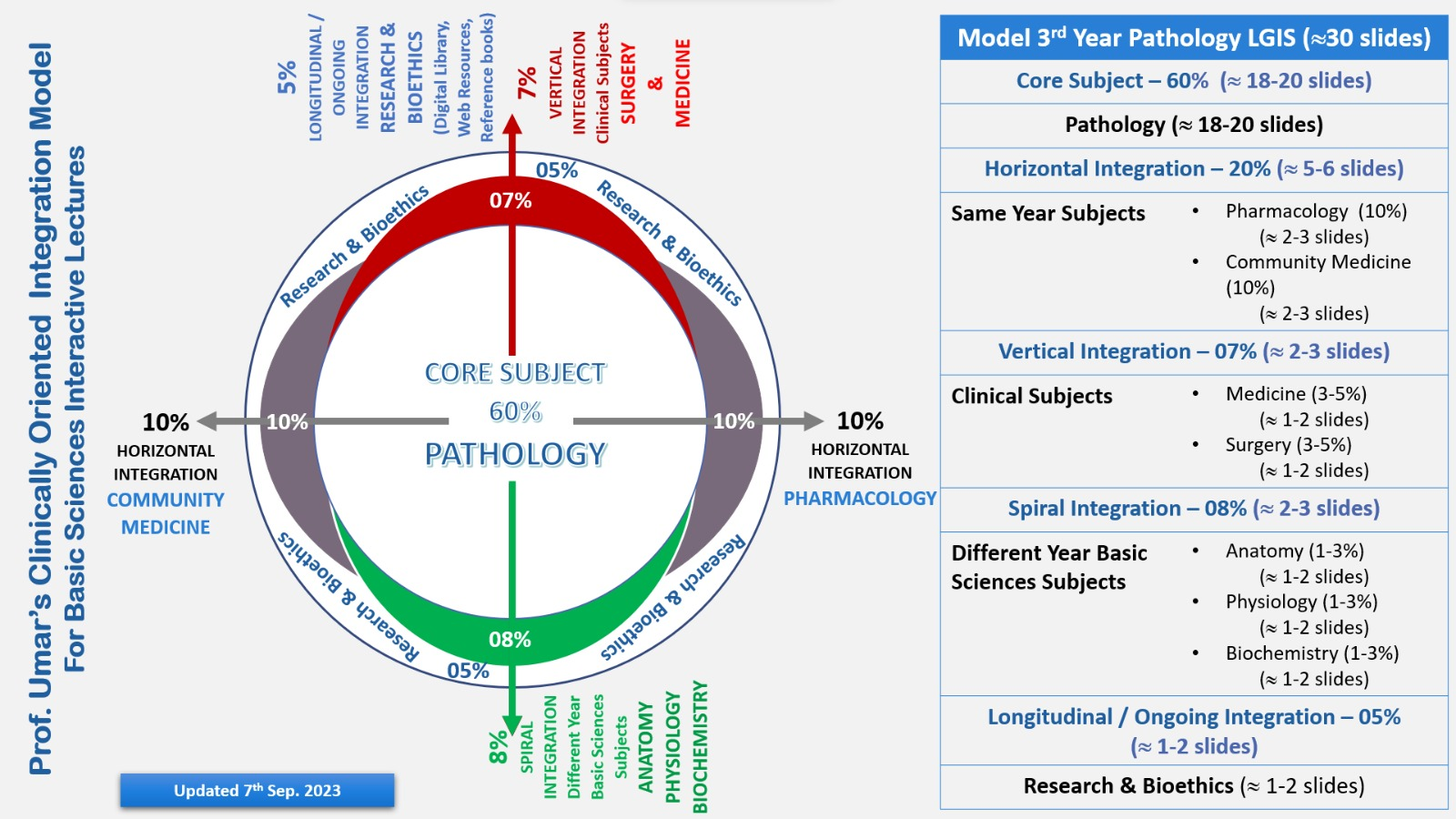 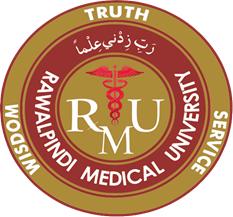 Bloom's Taxonomy : Domains of Learning
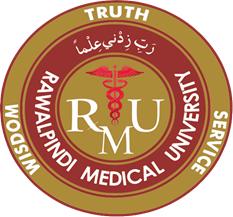 Bloom's Taxonomy of The Cognitive Domain
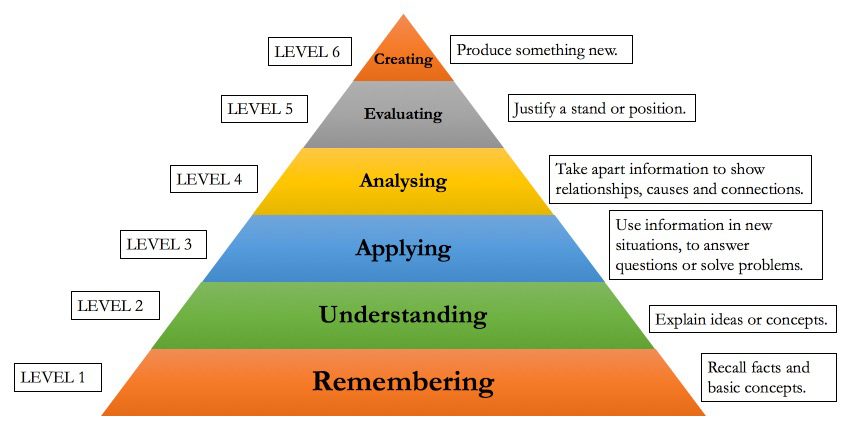 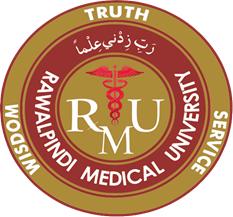 Assessments
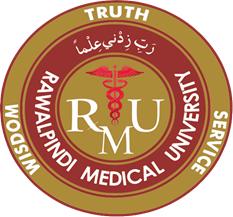 First Professional MBBS
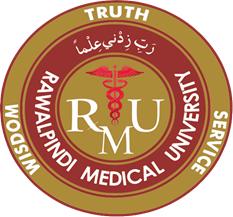 Second Professional MBBS
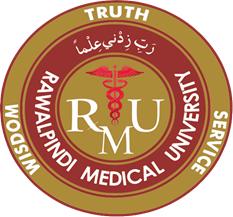 Table of Specification for Module & Block Examinations
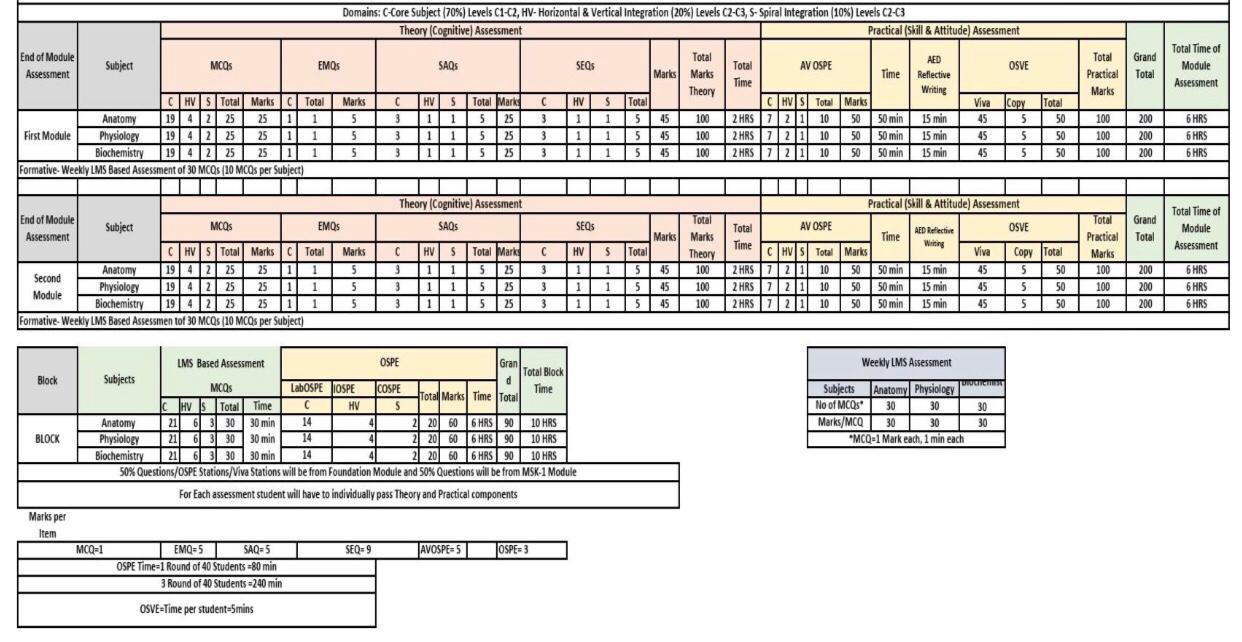 Structured Viva Format
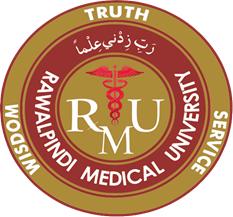 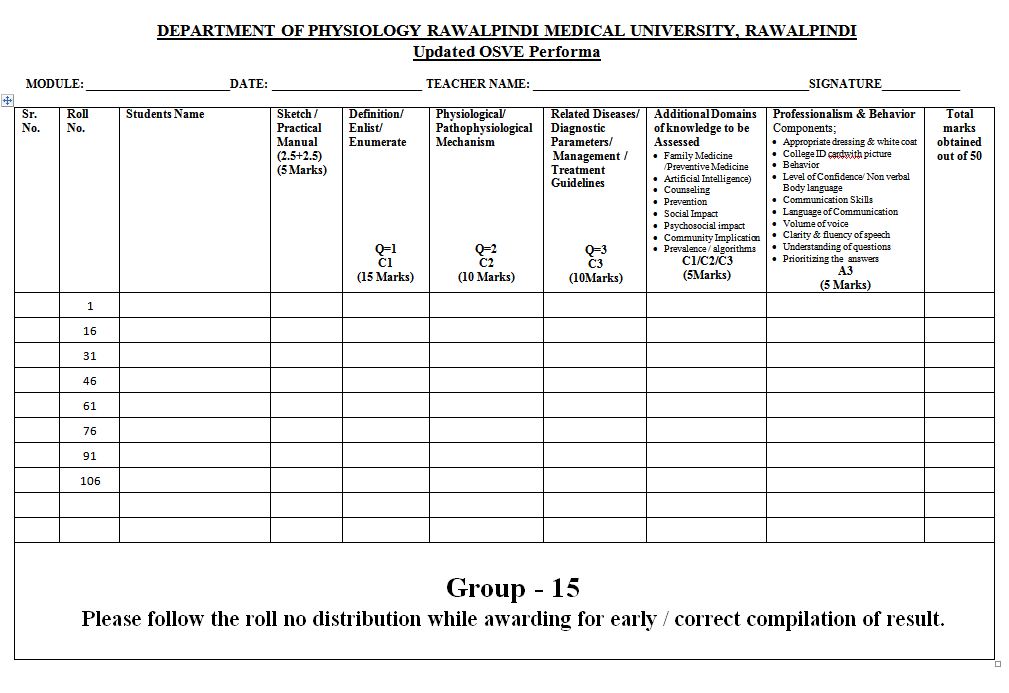 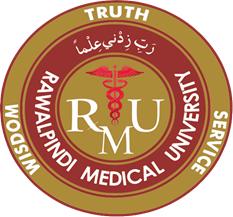 SUGGESTED PHYSIOLOGY TEXT BOOKS
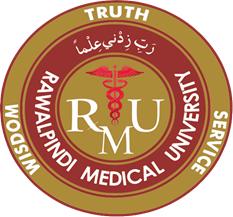 Suggested Physiology Text Books
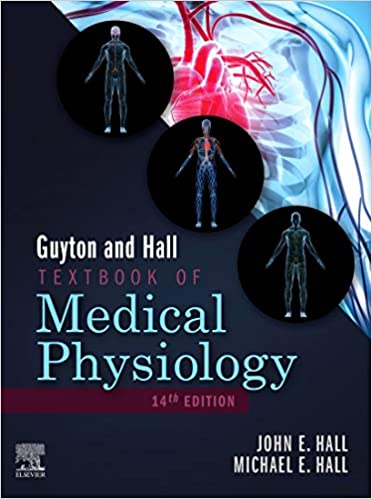 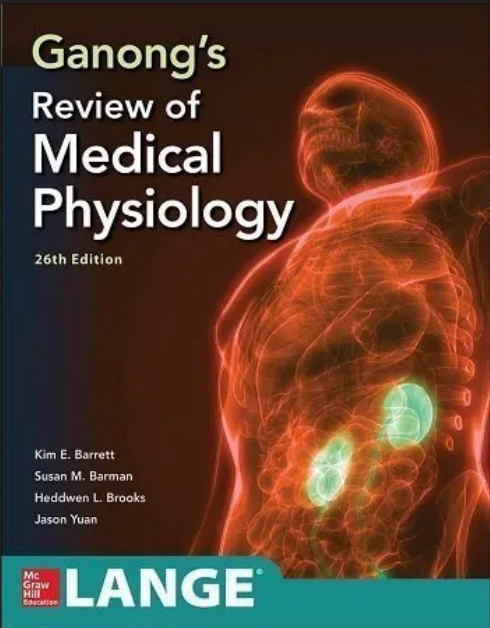 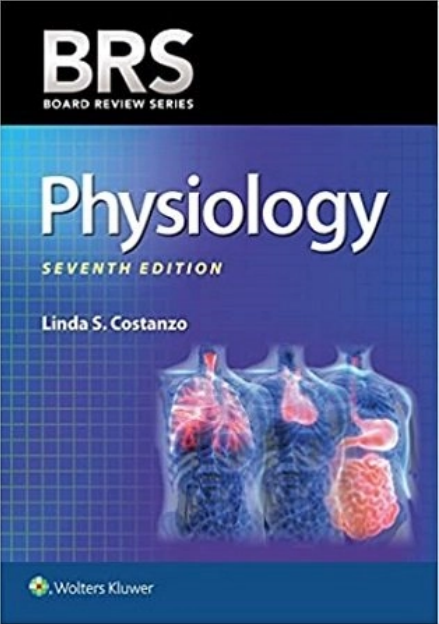 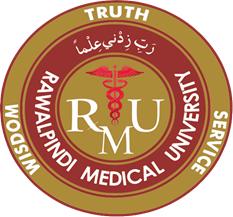 Suggested Reference Books
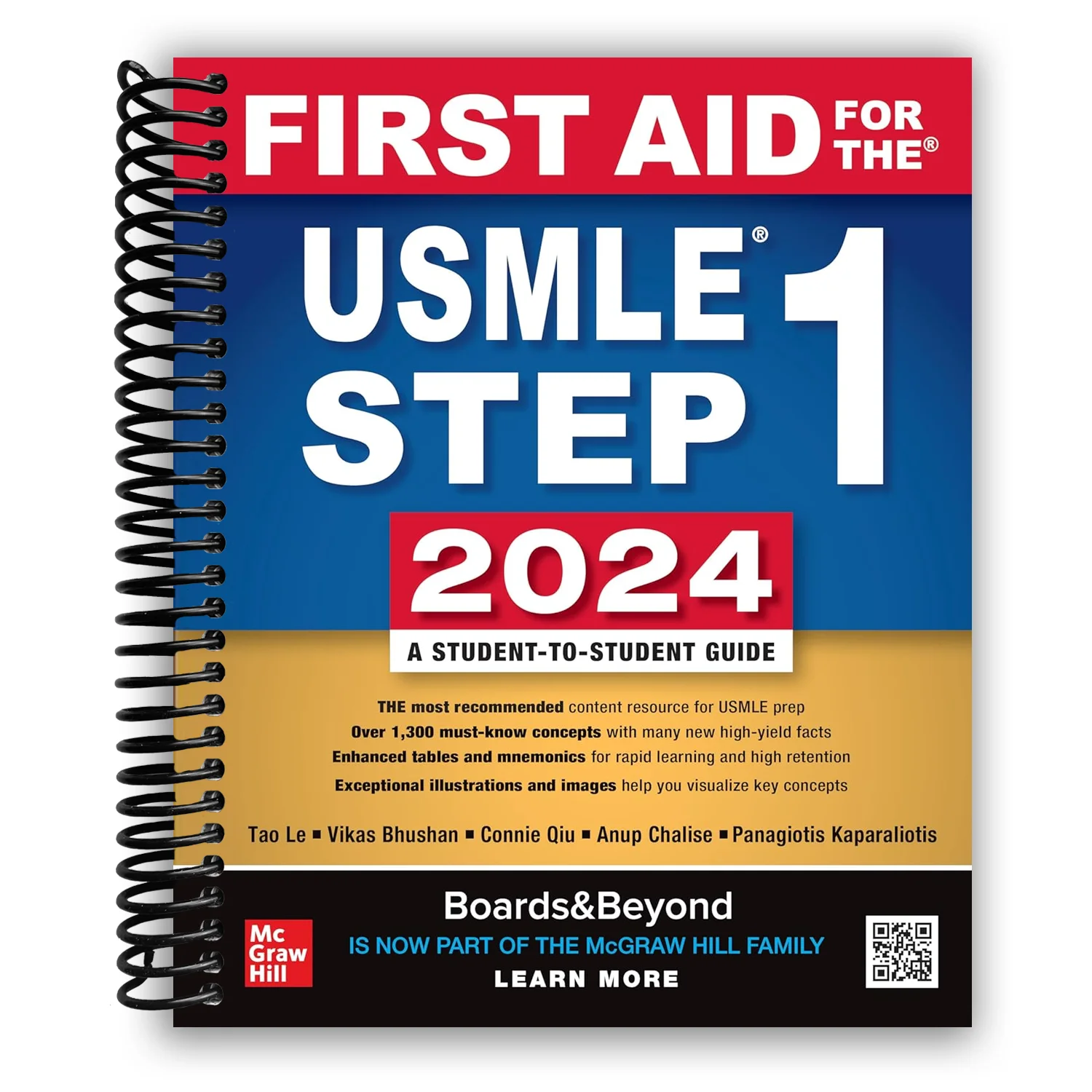 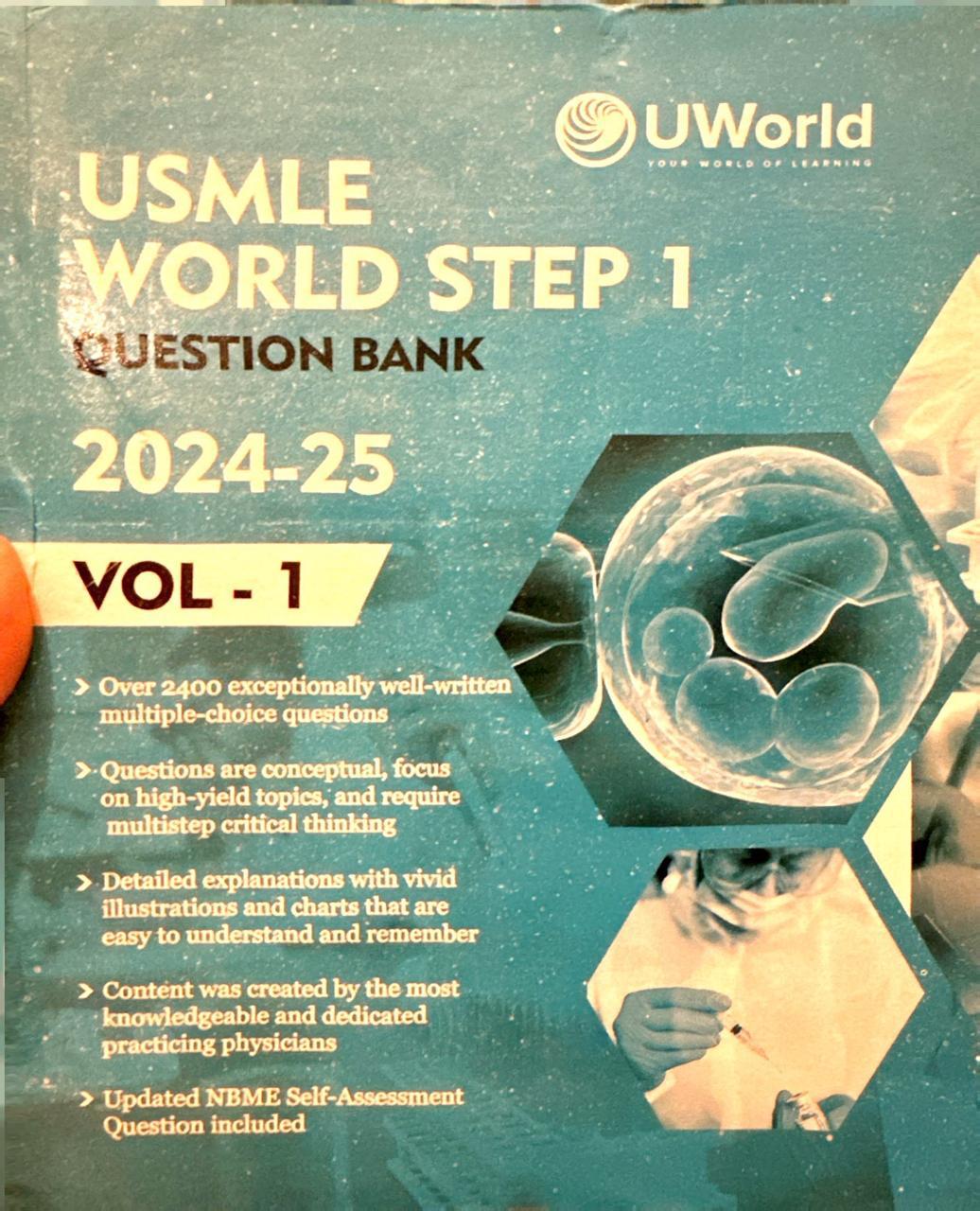 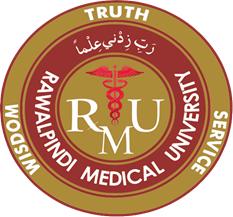 Suggested Reference Books
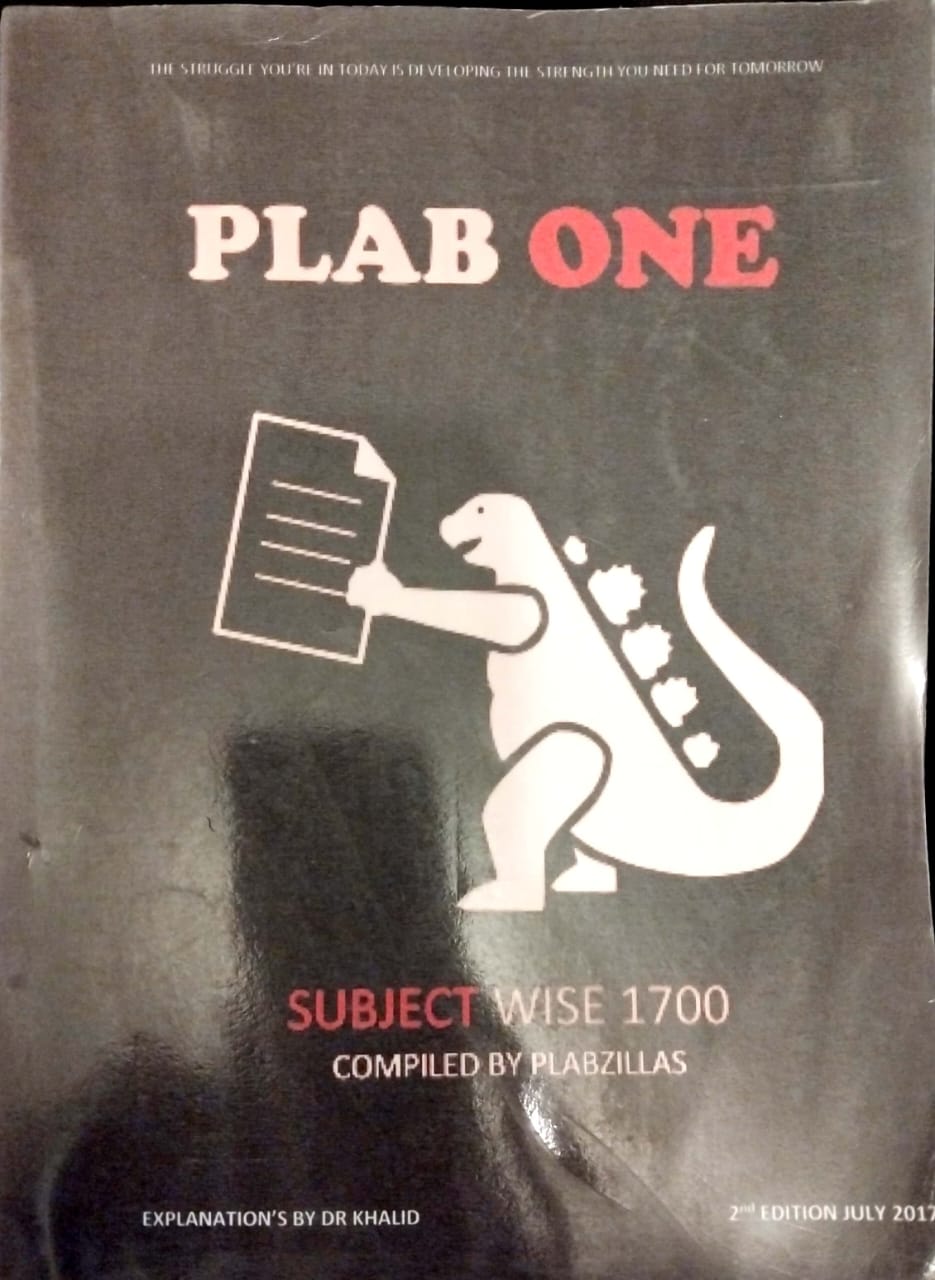 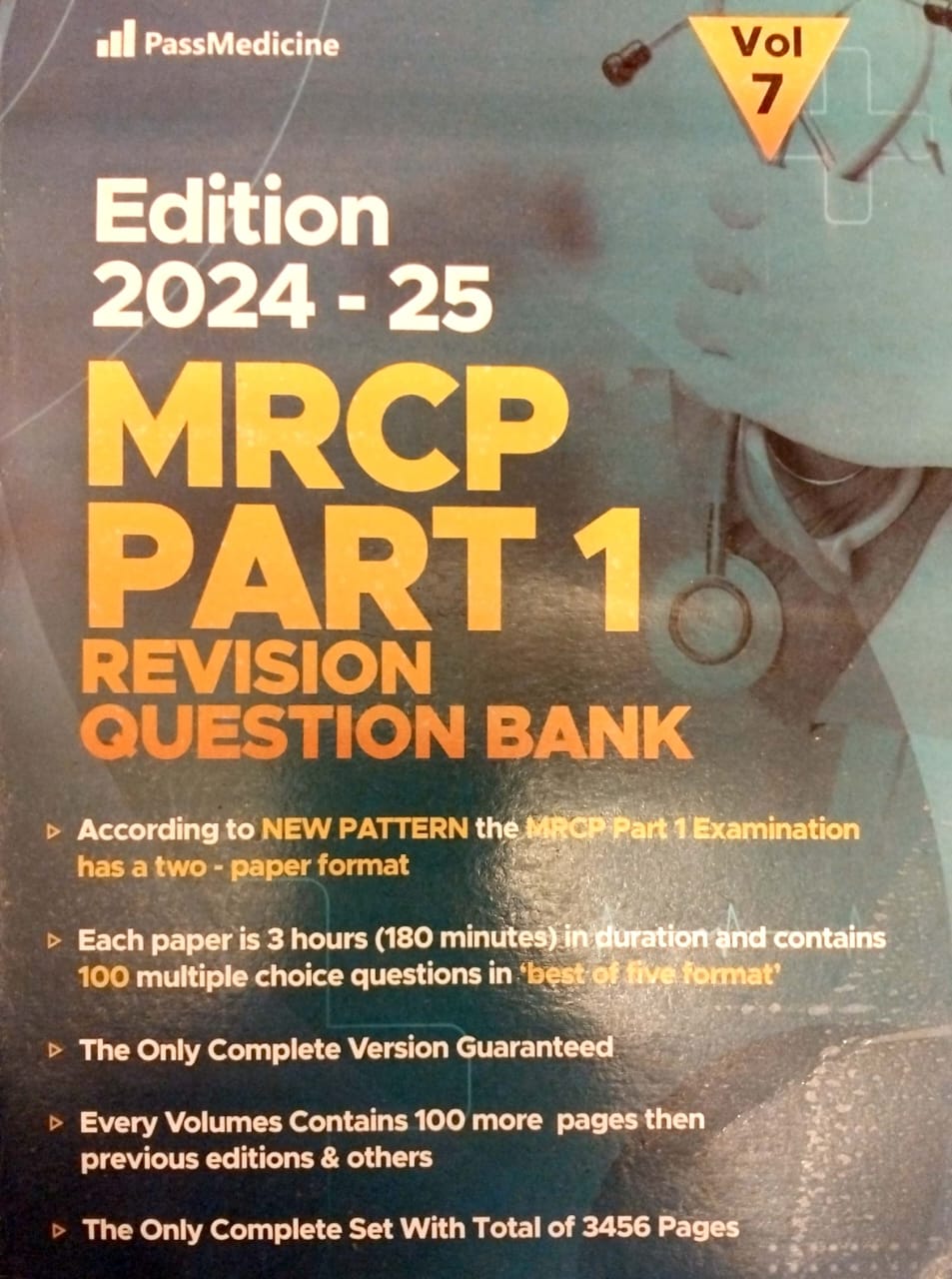 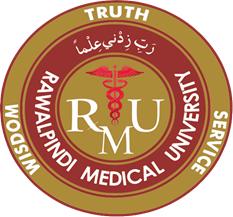 Physiology Practical Note Book
For First Year MBBS
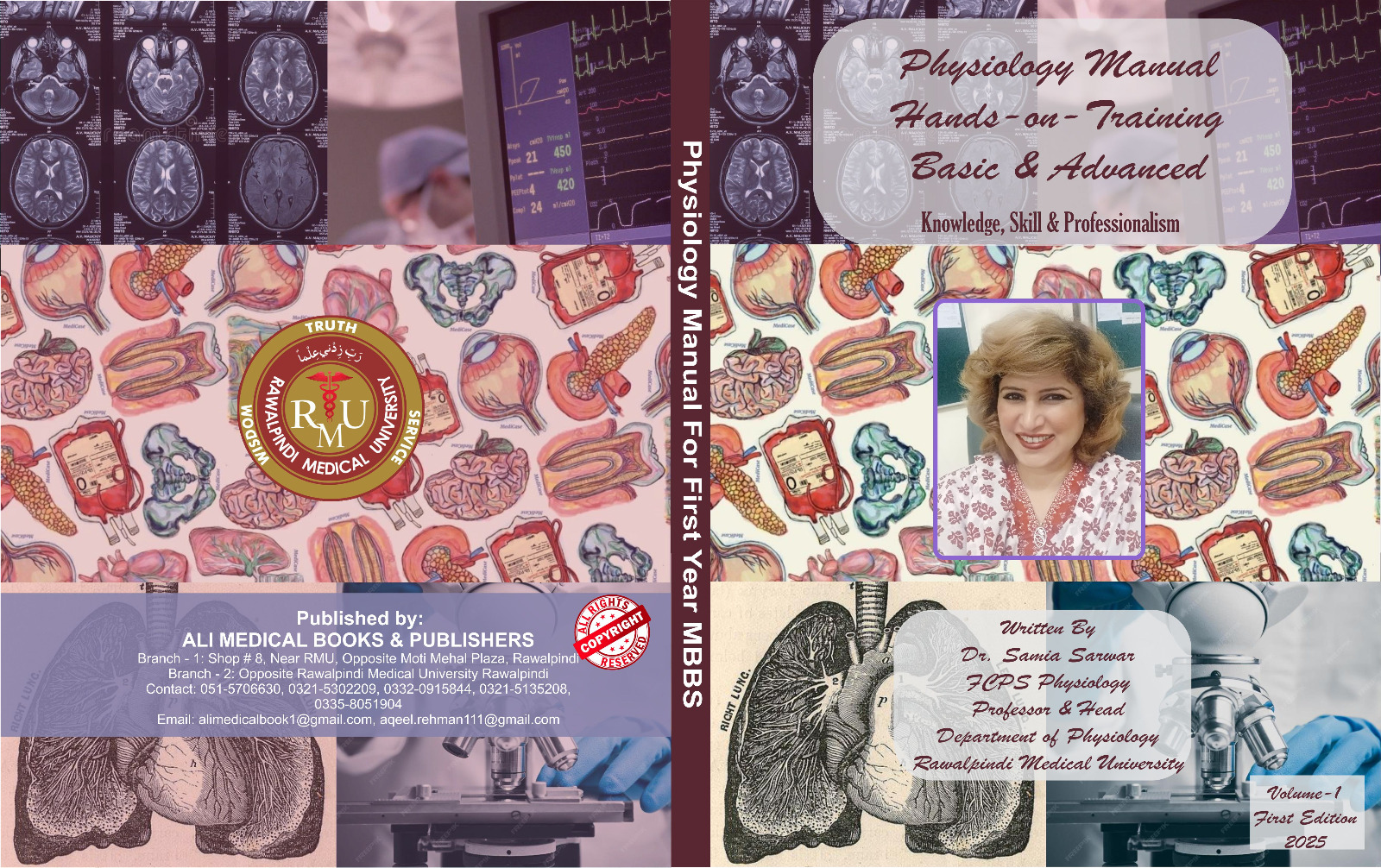 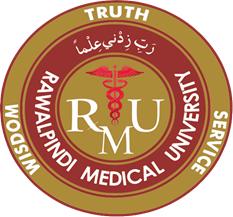 Physiology Practical Note Book
For Second Year MBBS
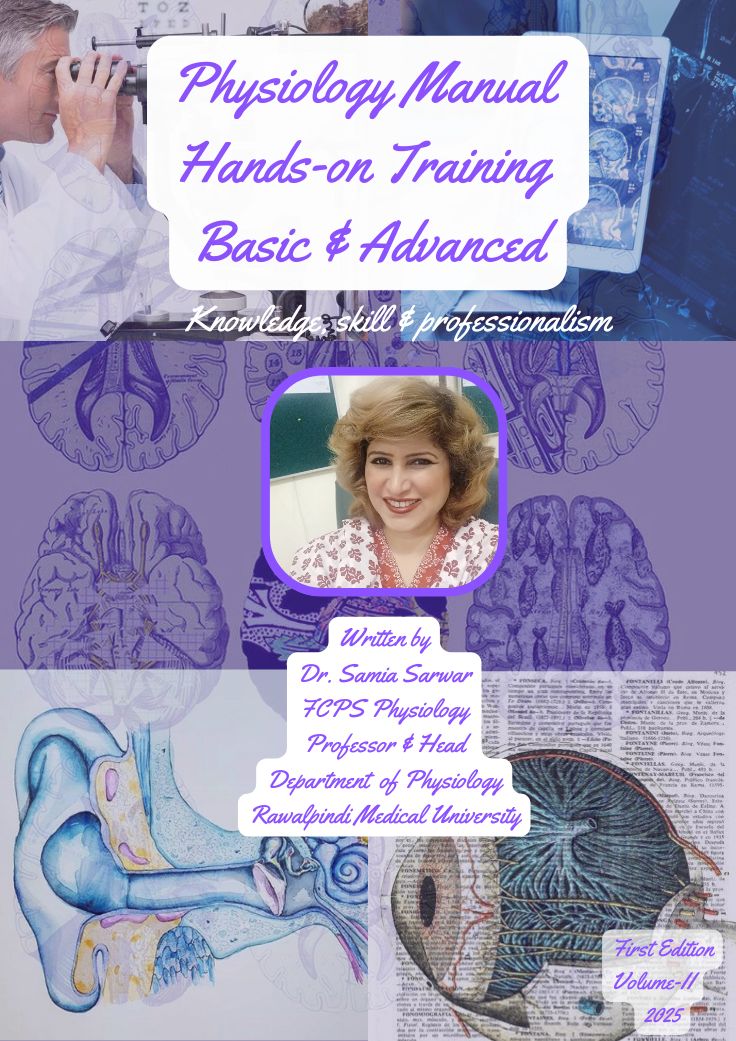 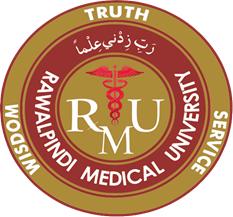 Learning & Teaching Strategies
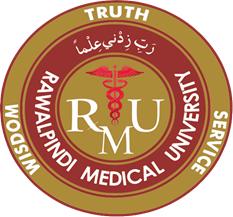 Teaching Strategies
Large Group Interactive Sessions 
Topic Based Small Group Discussions
Case Based Learning Sessions
Guided Self-study Classes
Problem Based Learning Sessions
Students’ Presentations/Seminars
Skill Laboratory Sessions
Integrated Objective Structured Practical  Examination Sessions
Integrated Undergraduate Research Sessions
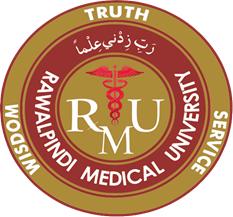 Picture Gallery
Viva Voce Examination
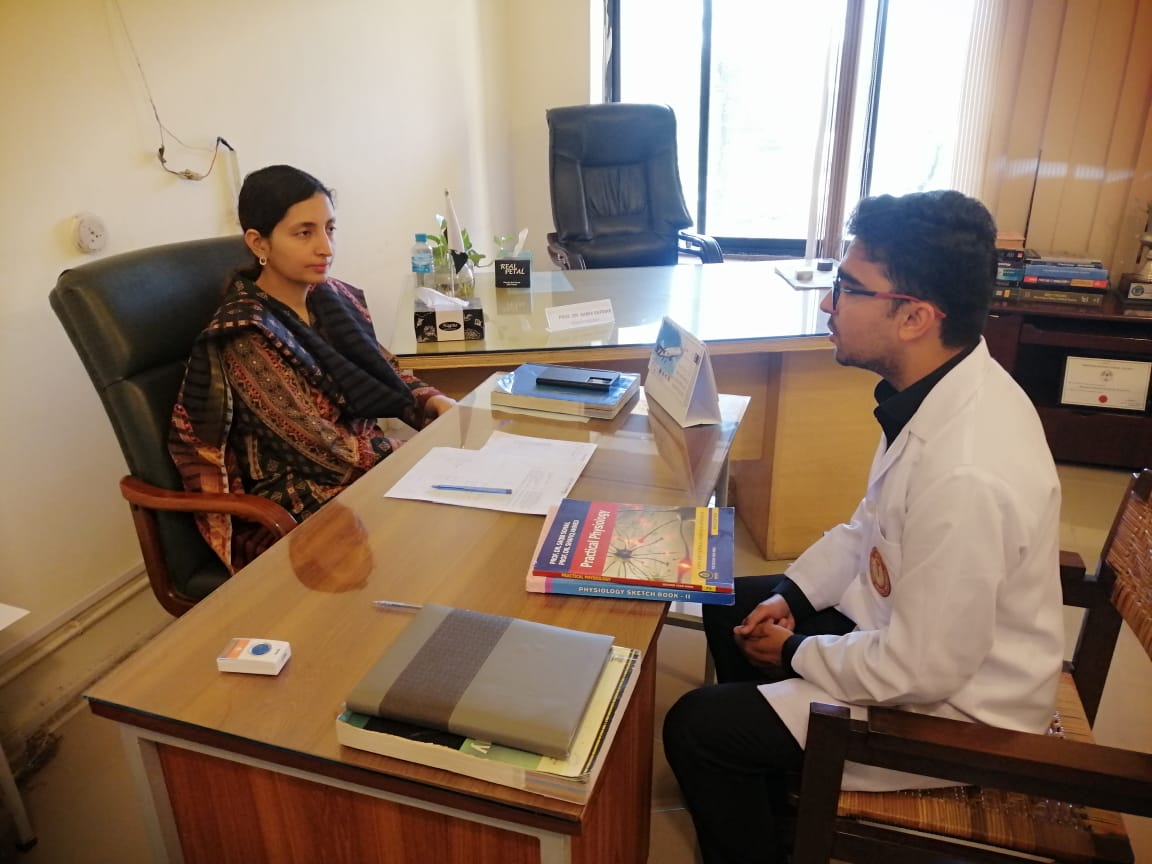 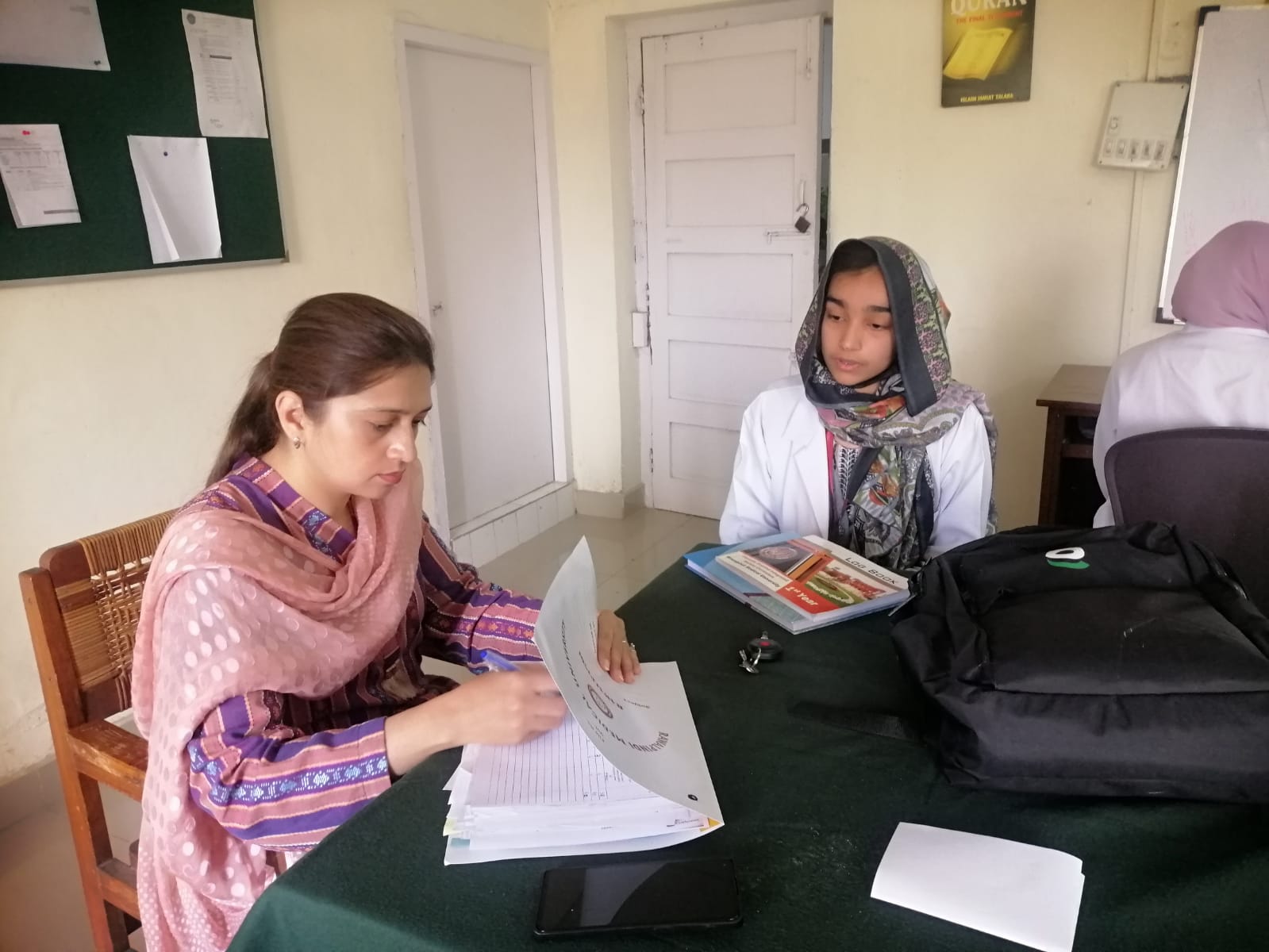 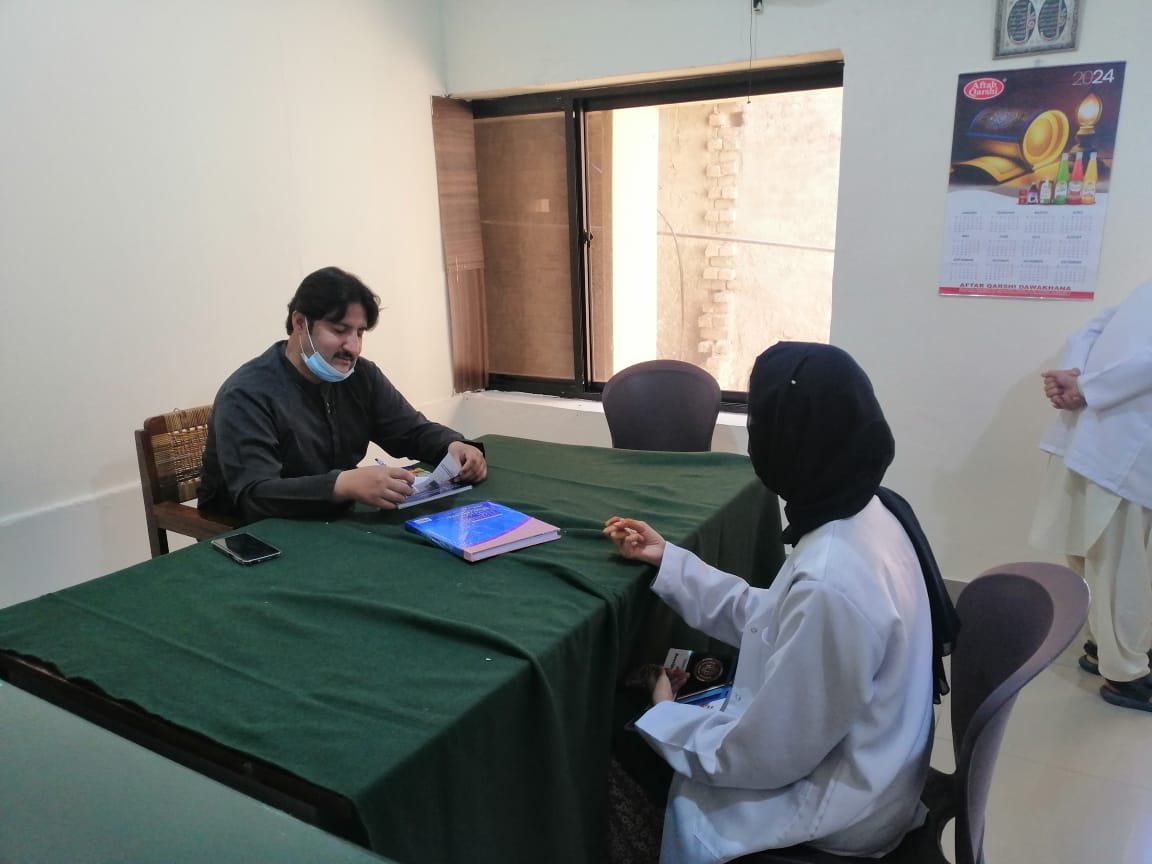 Objective Structured Practical  Examination
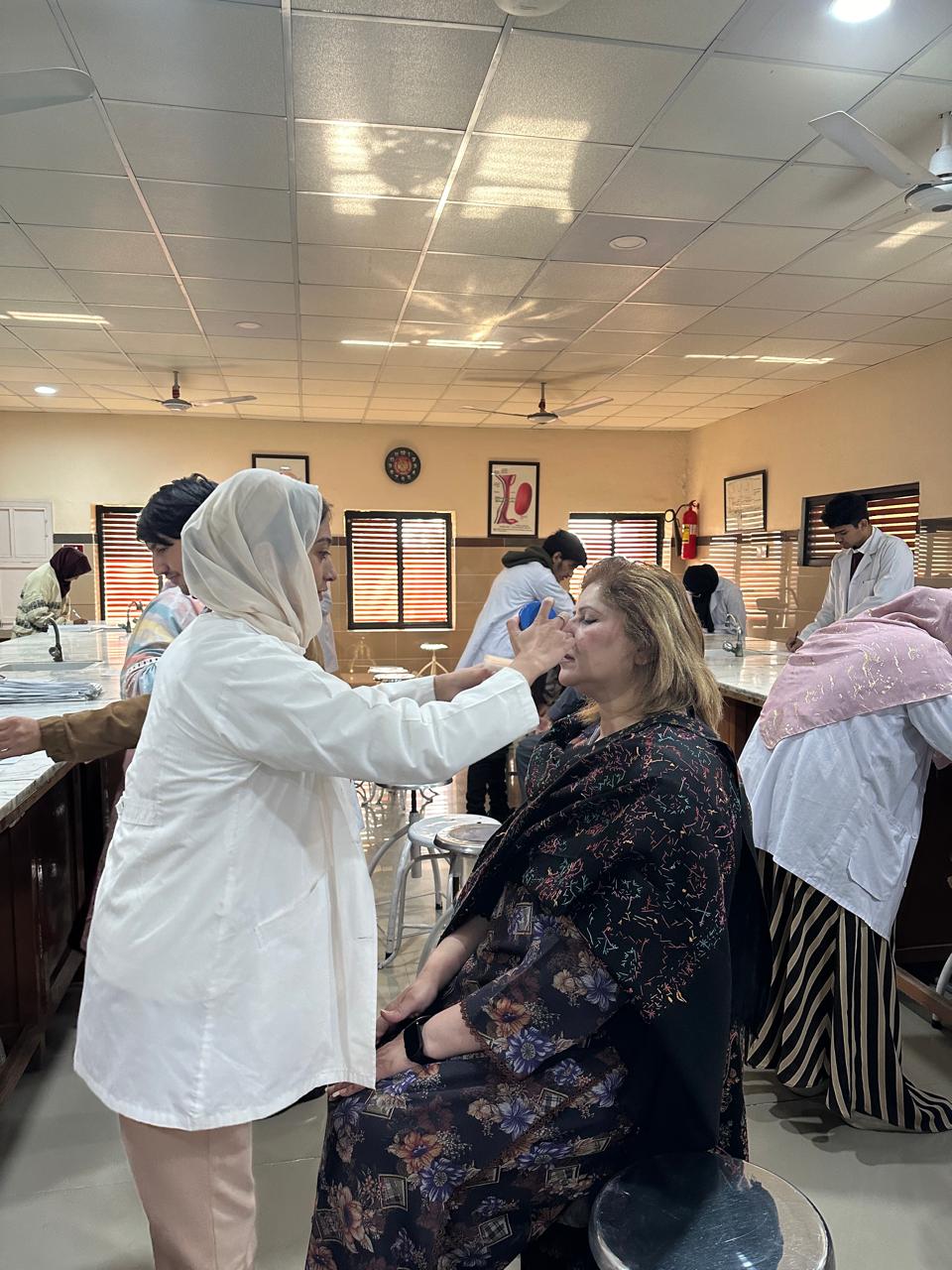 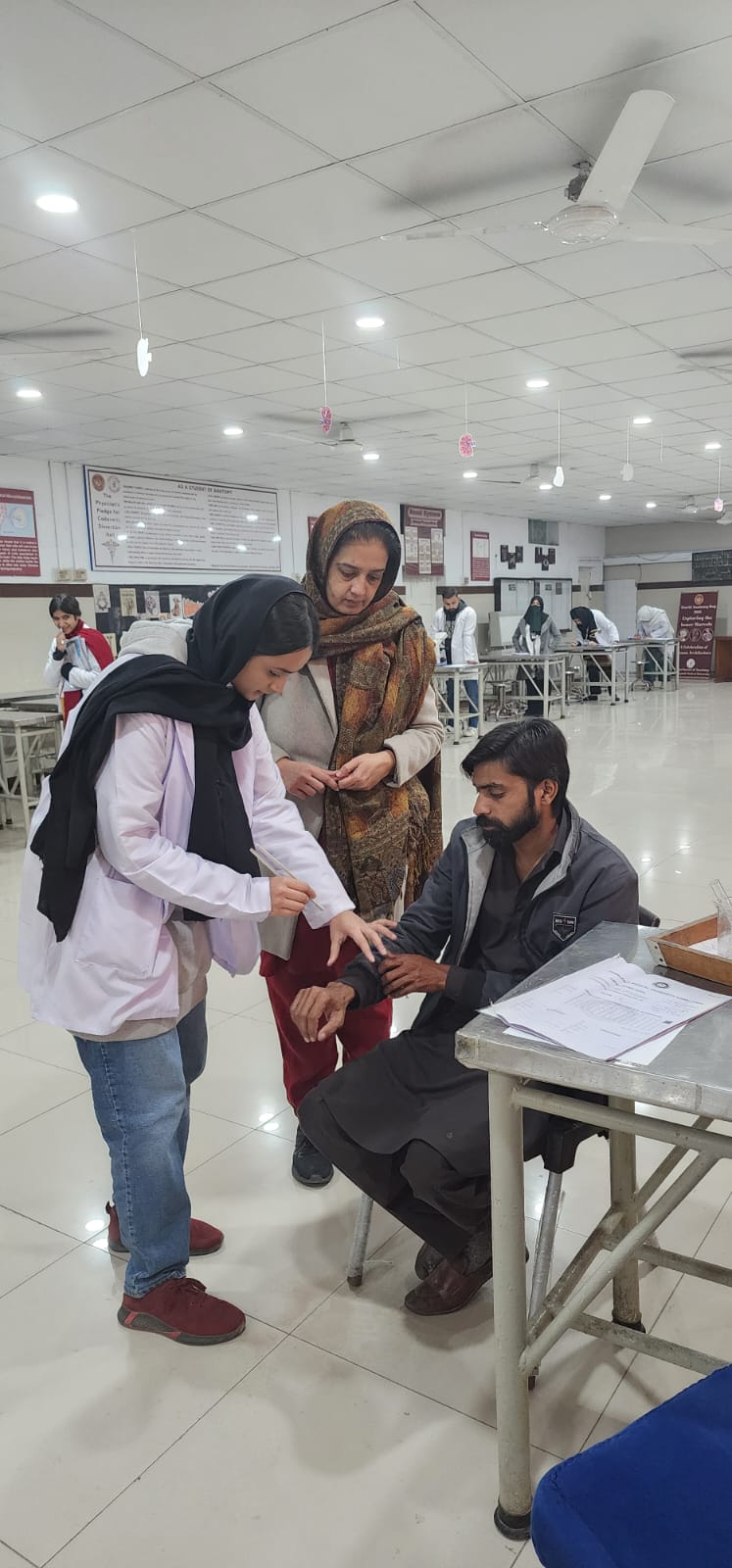 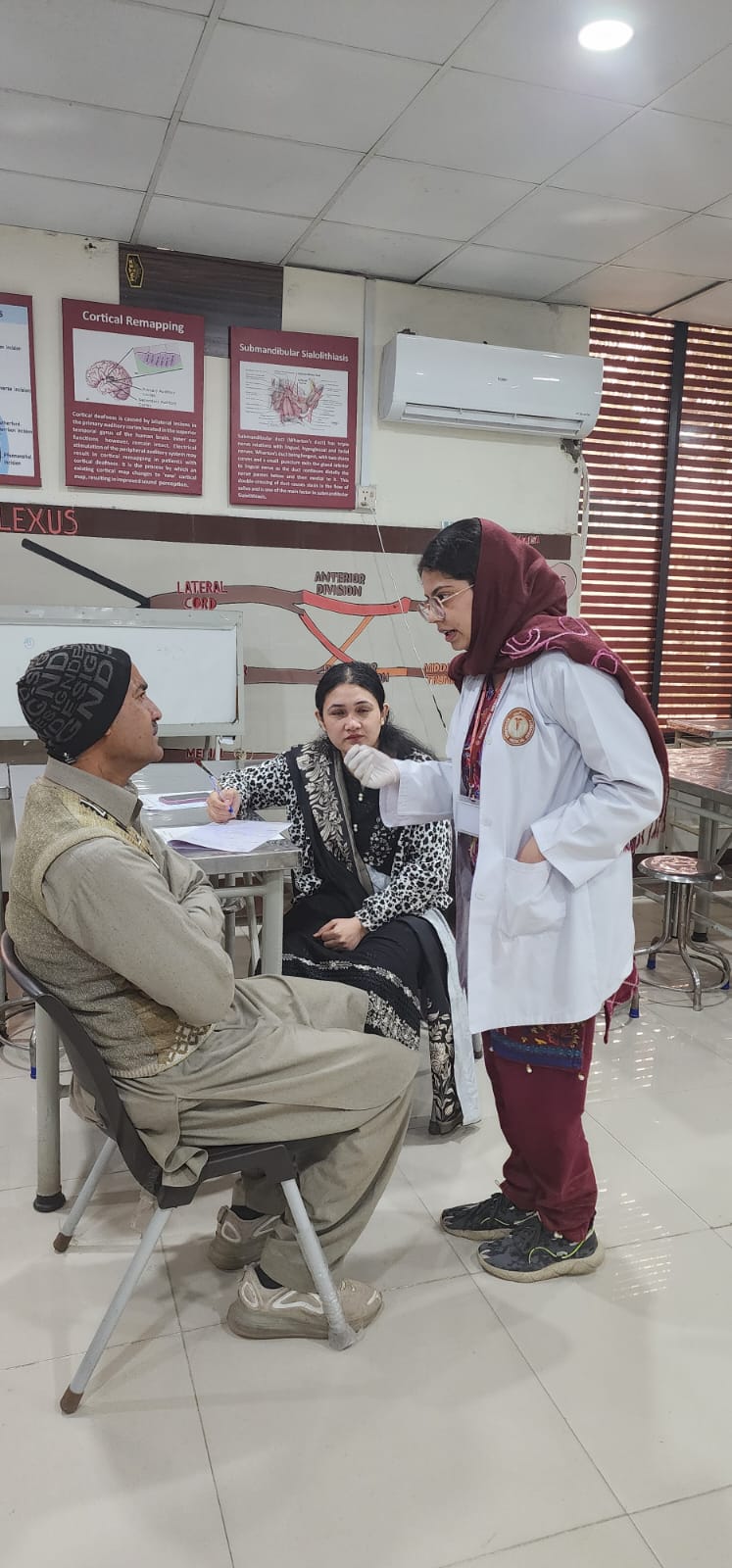 Physiology Written Examination
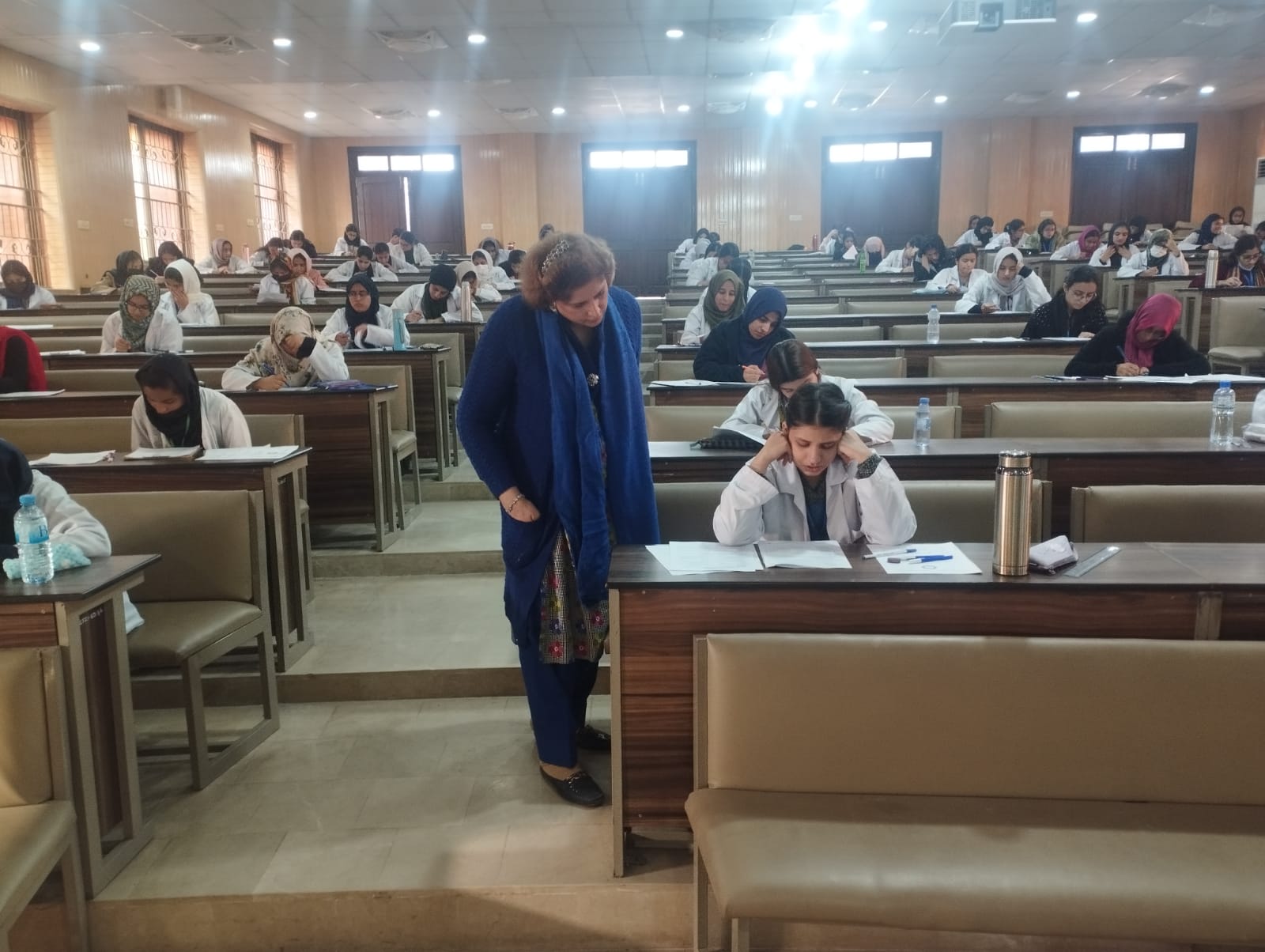 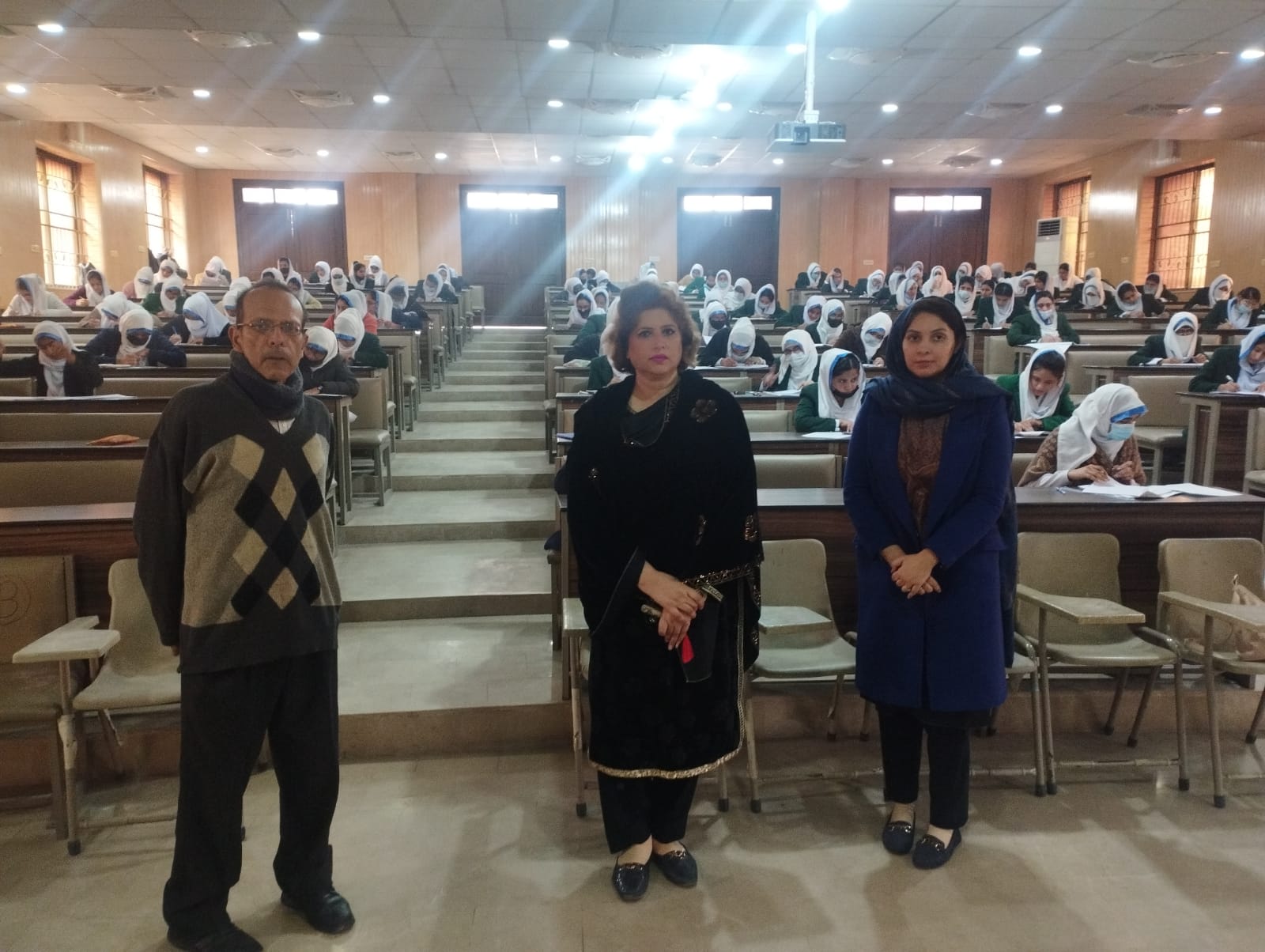 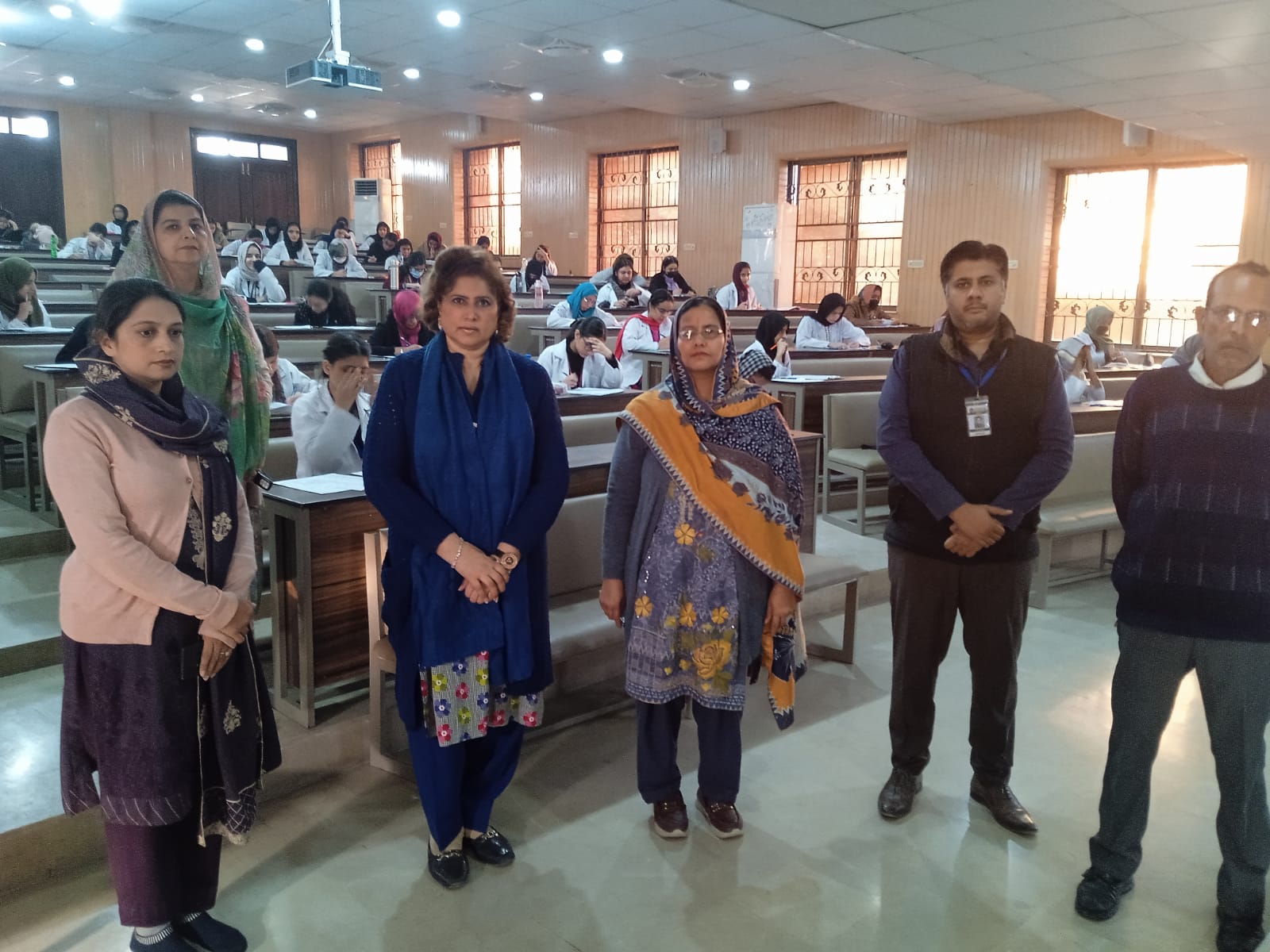 PMDC Visit For MD Physiology Program
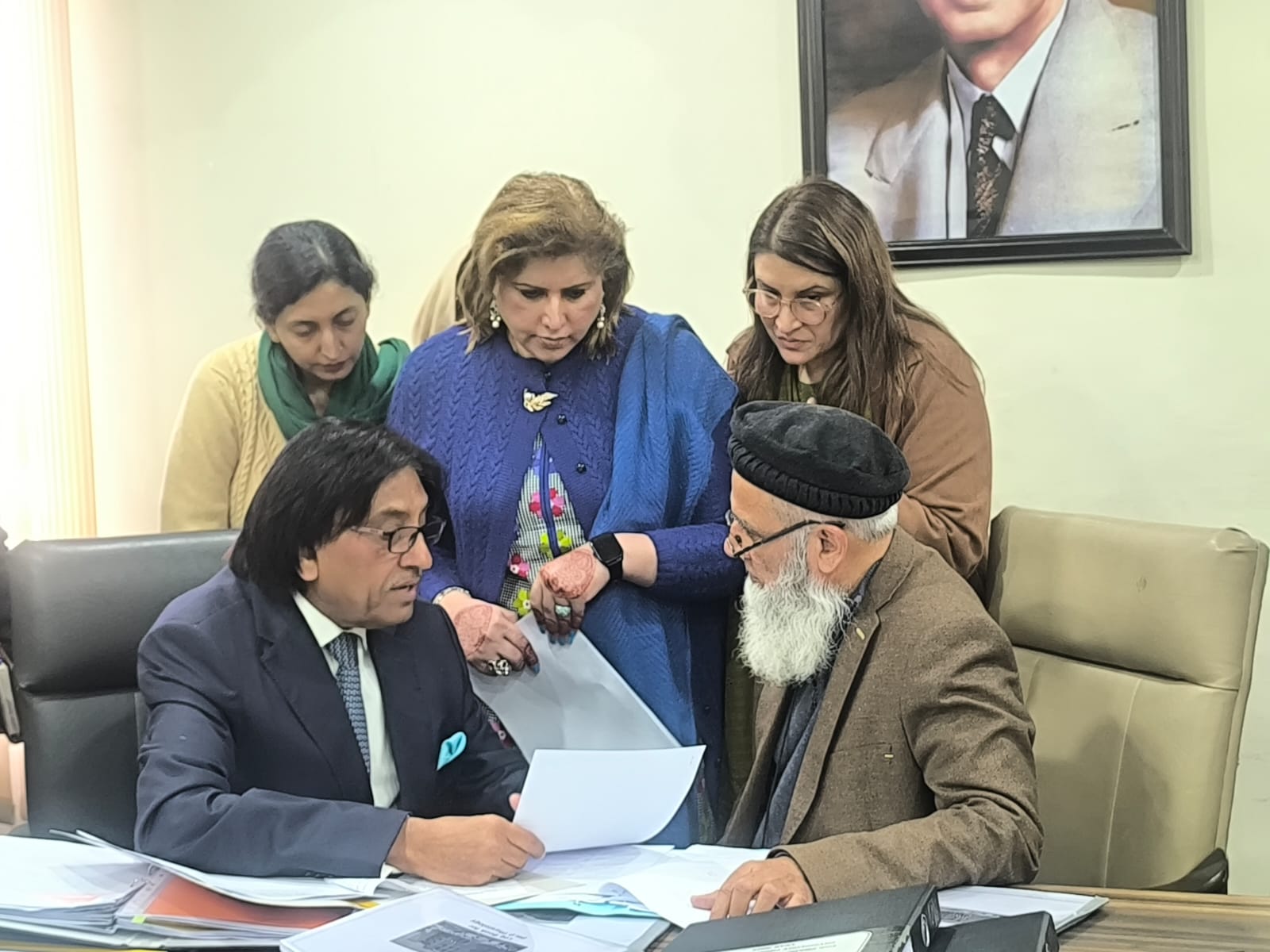 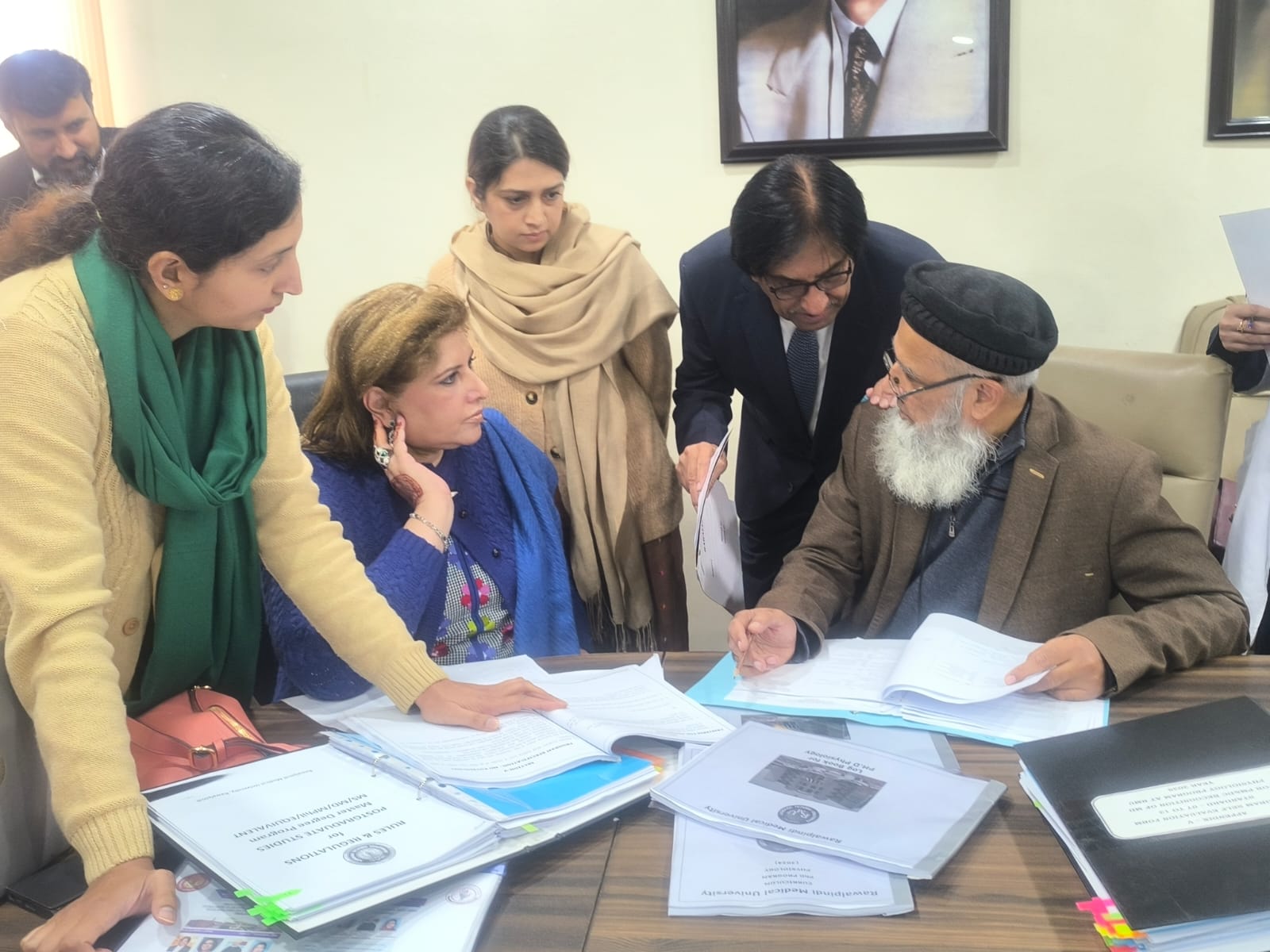 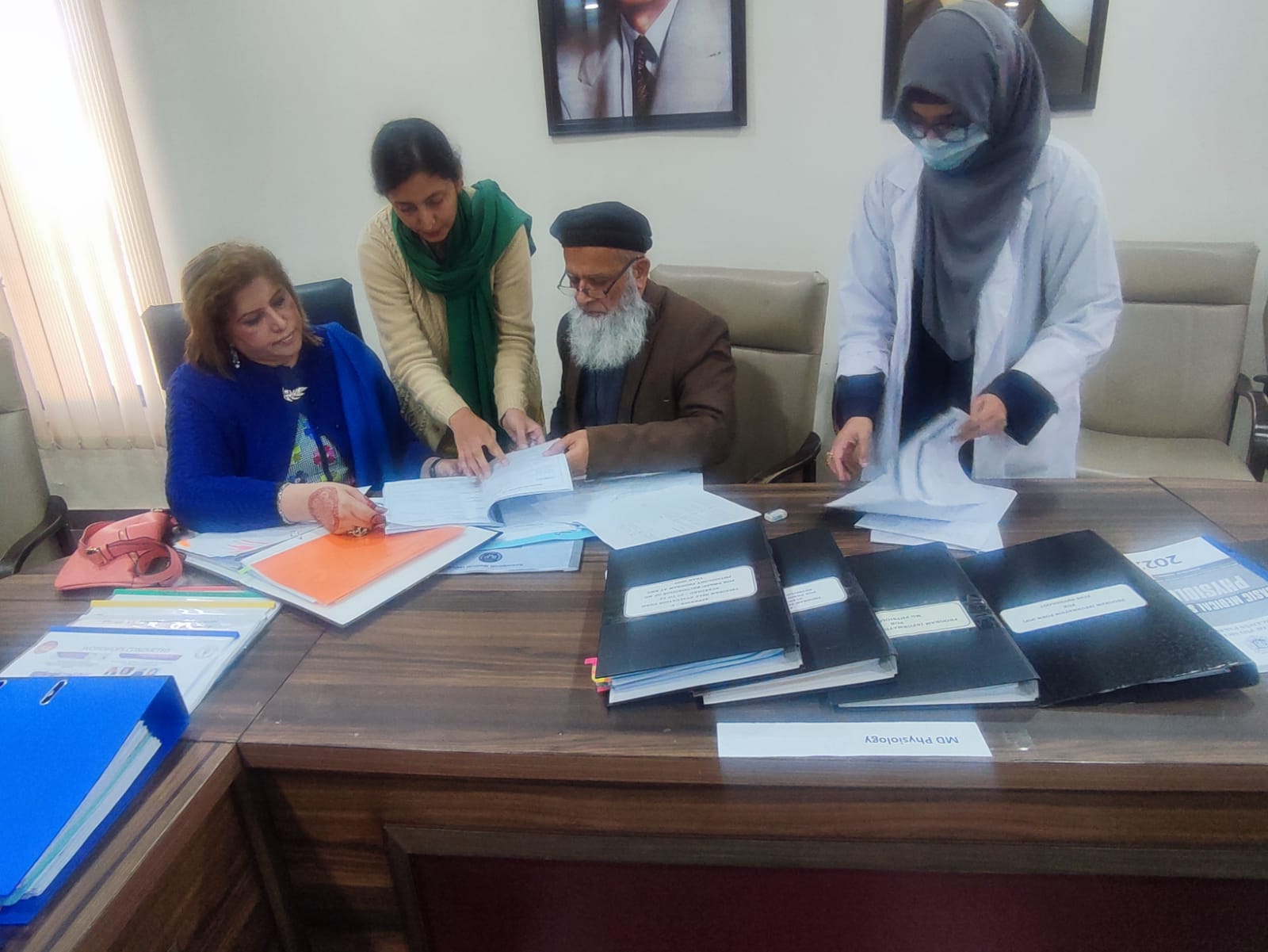 HEC Visit For IPE (Institutional Performace Evaluation)
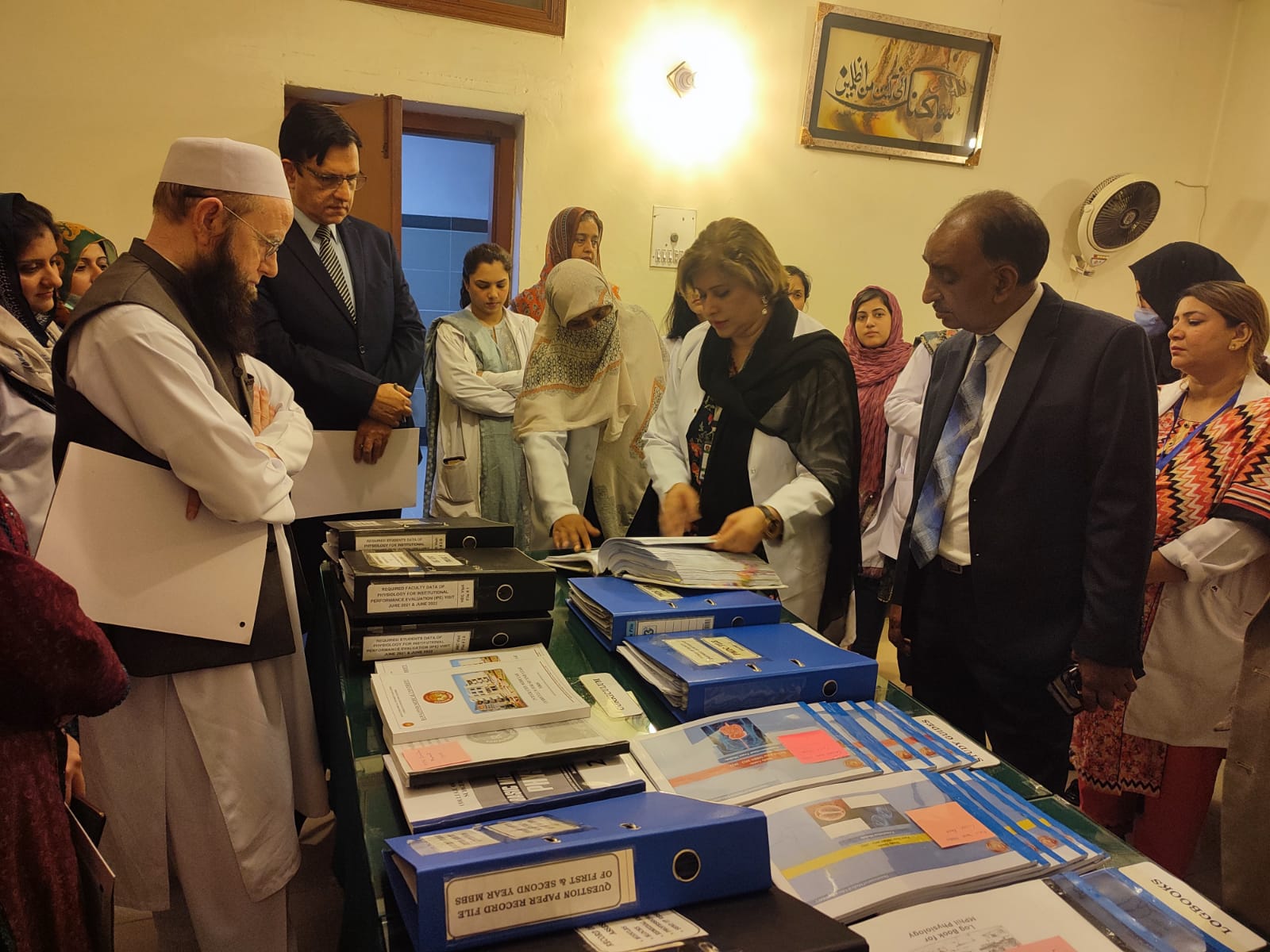 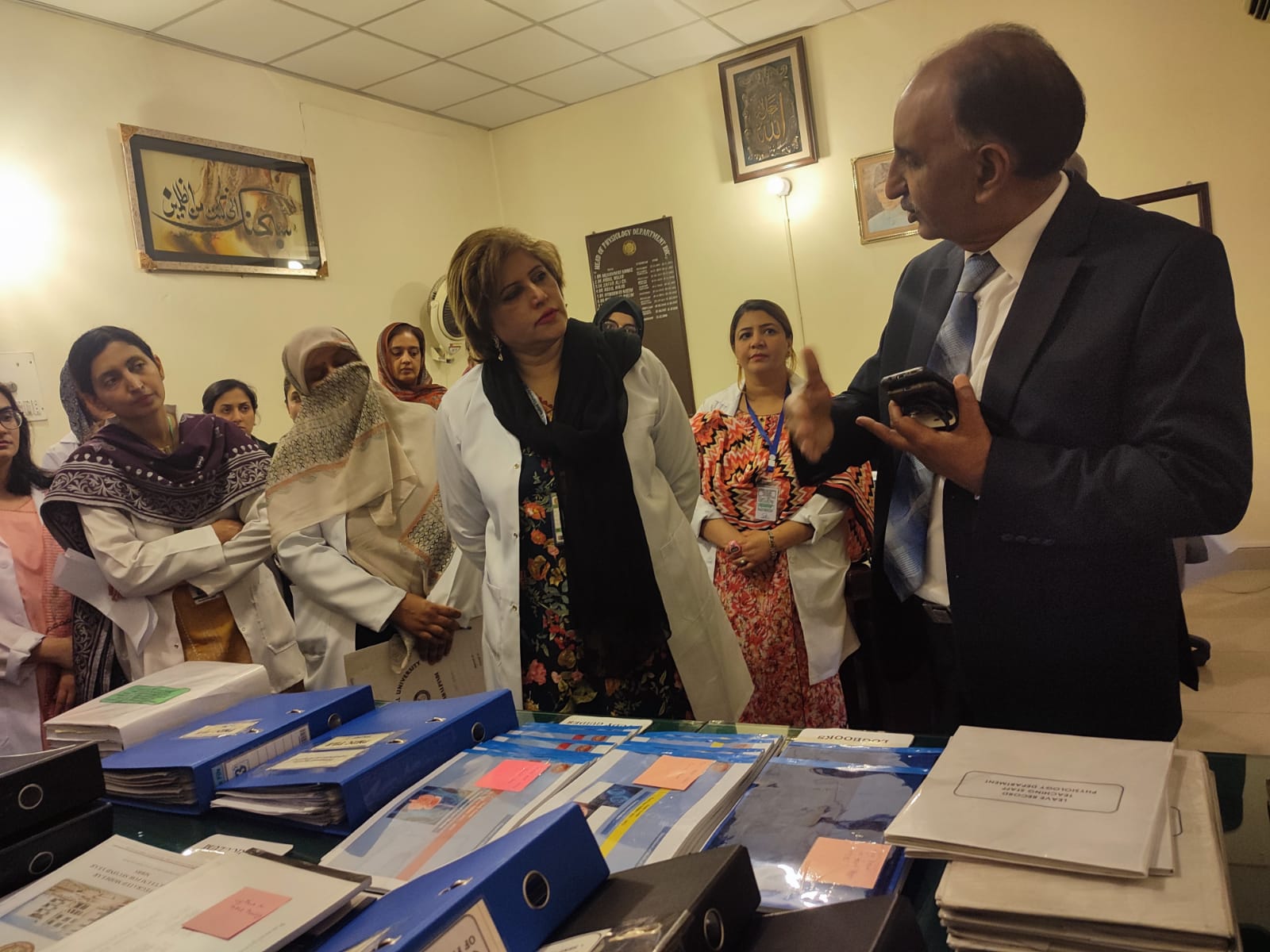 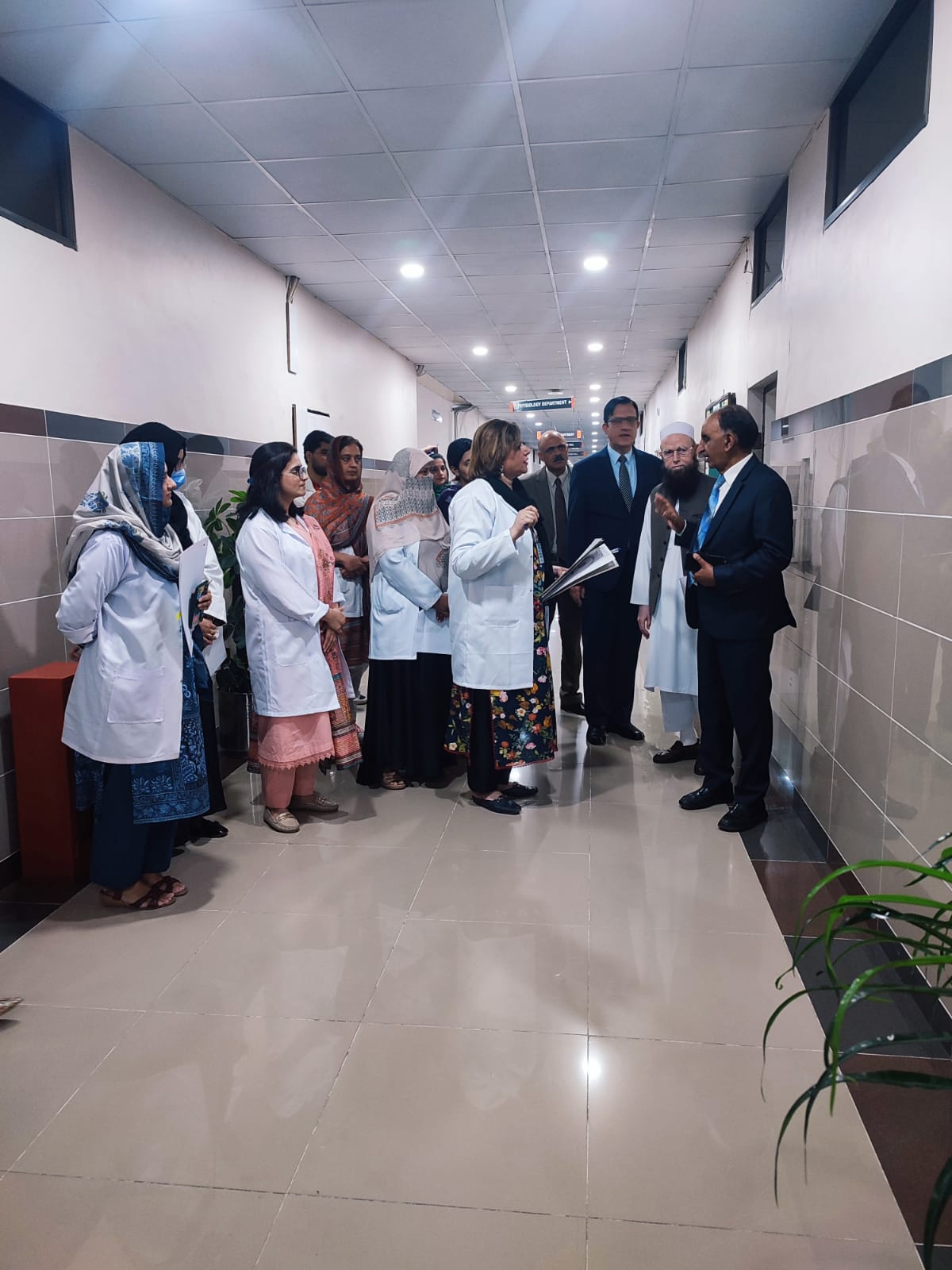 Physiology Laboratory
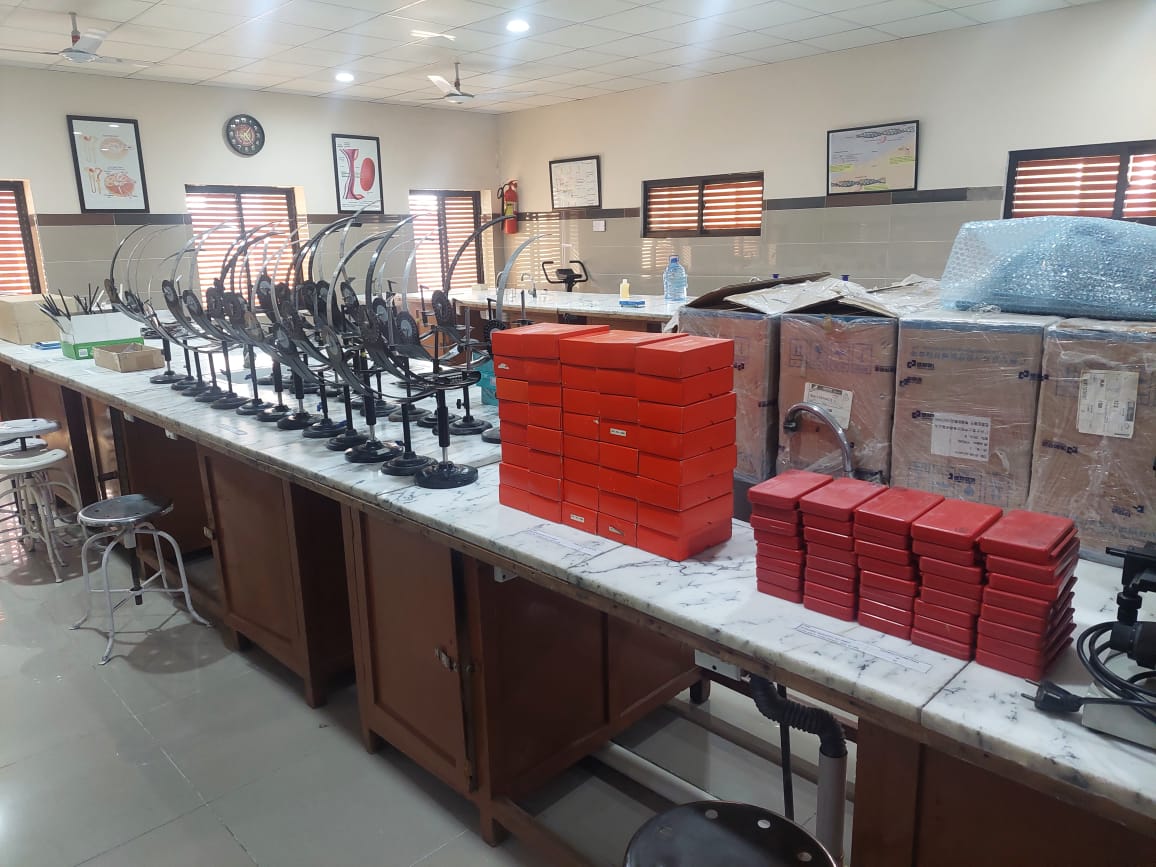 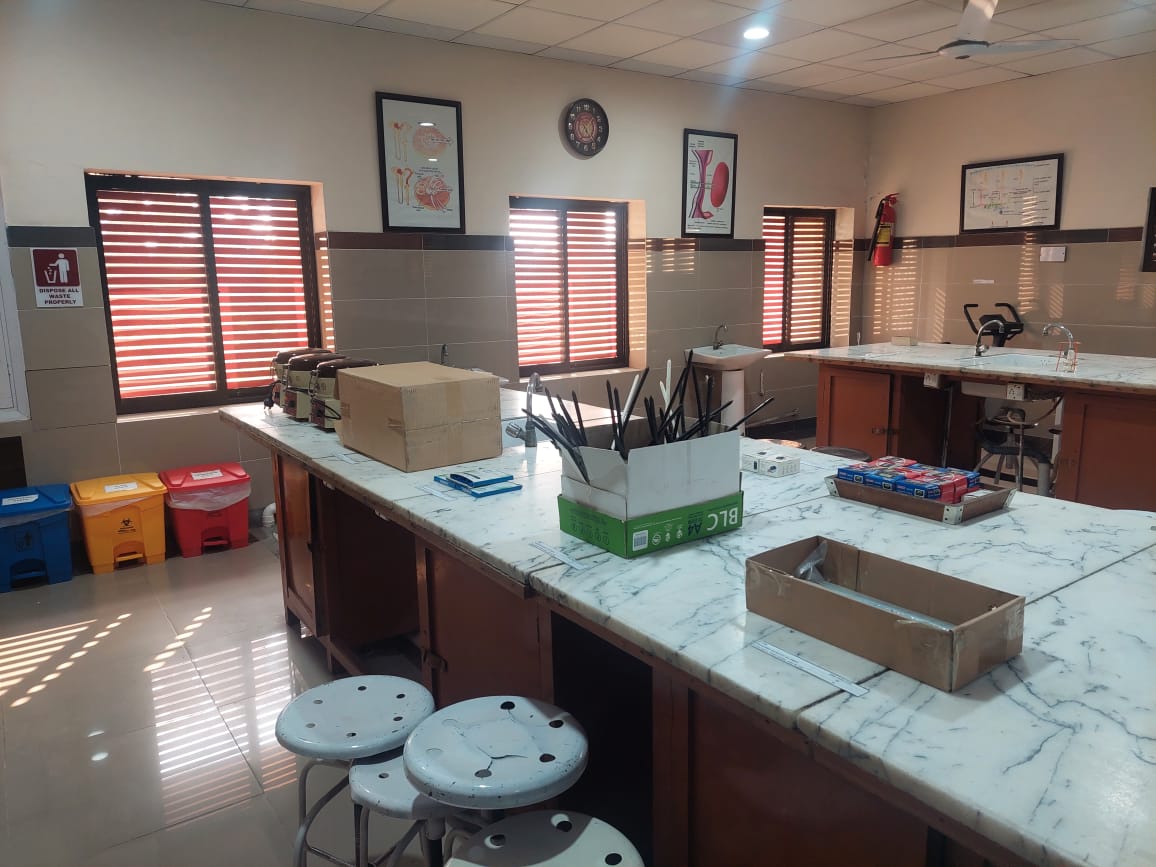 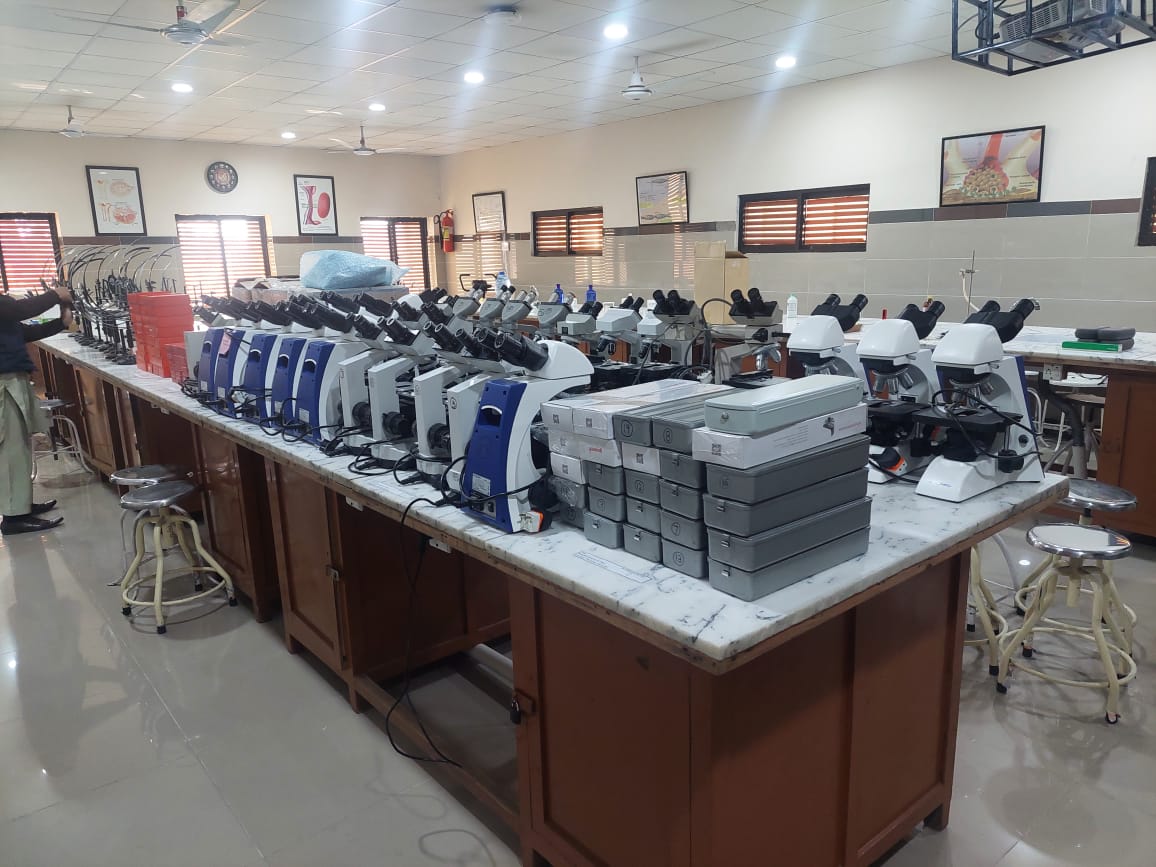 Special Services
Teaching Physiology to Ghaza Students
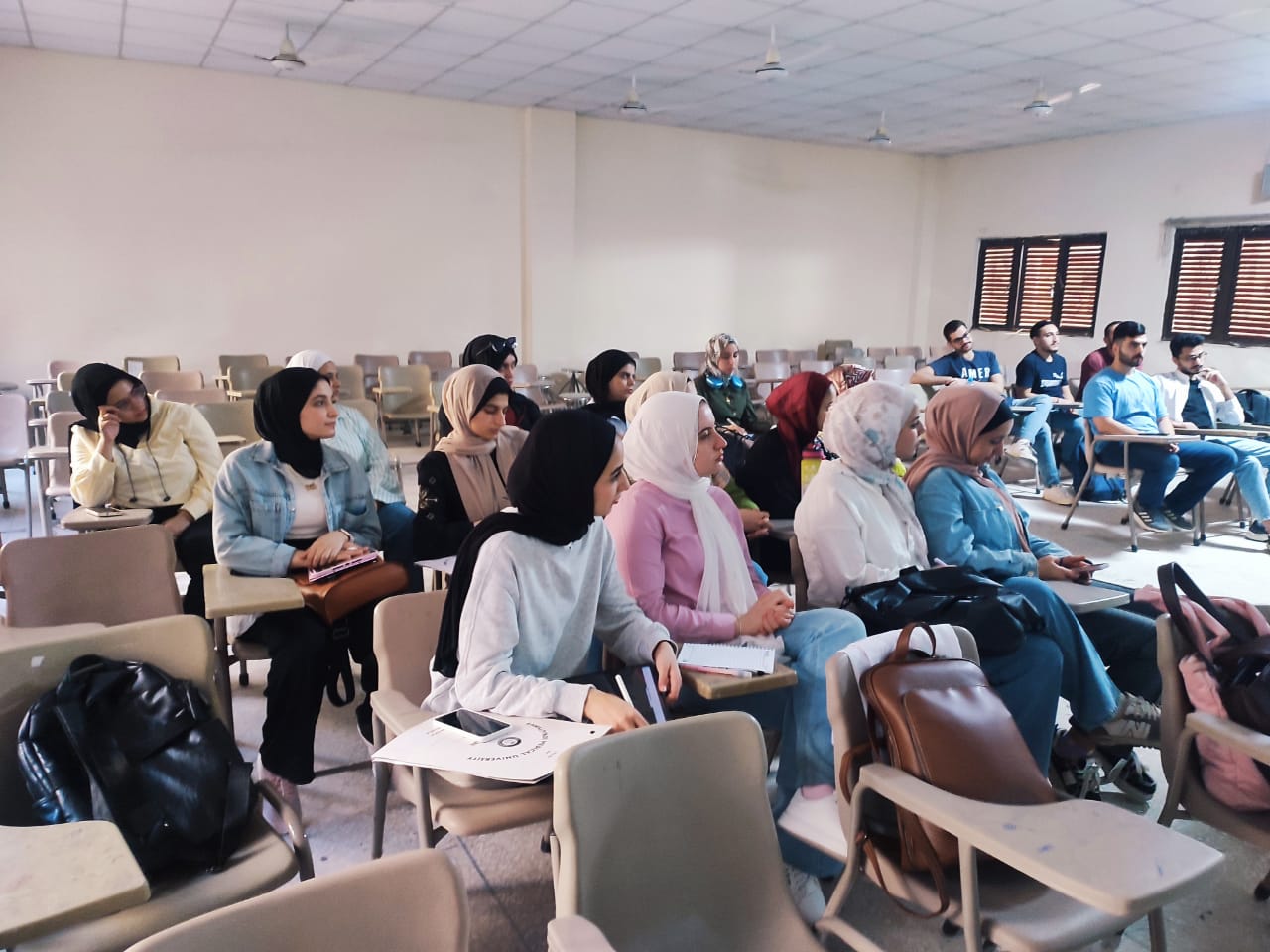 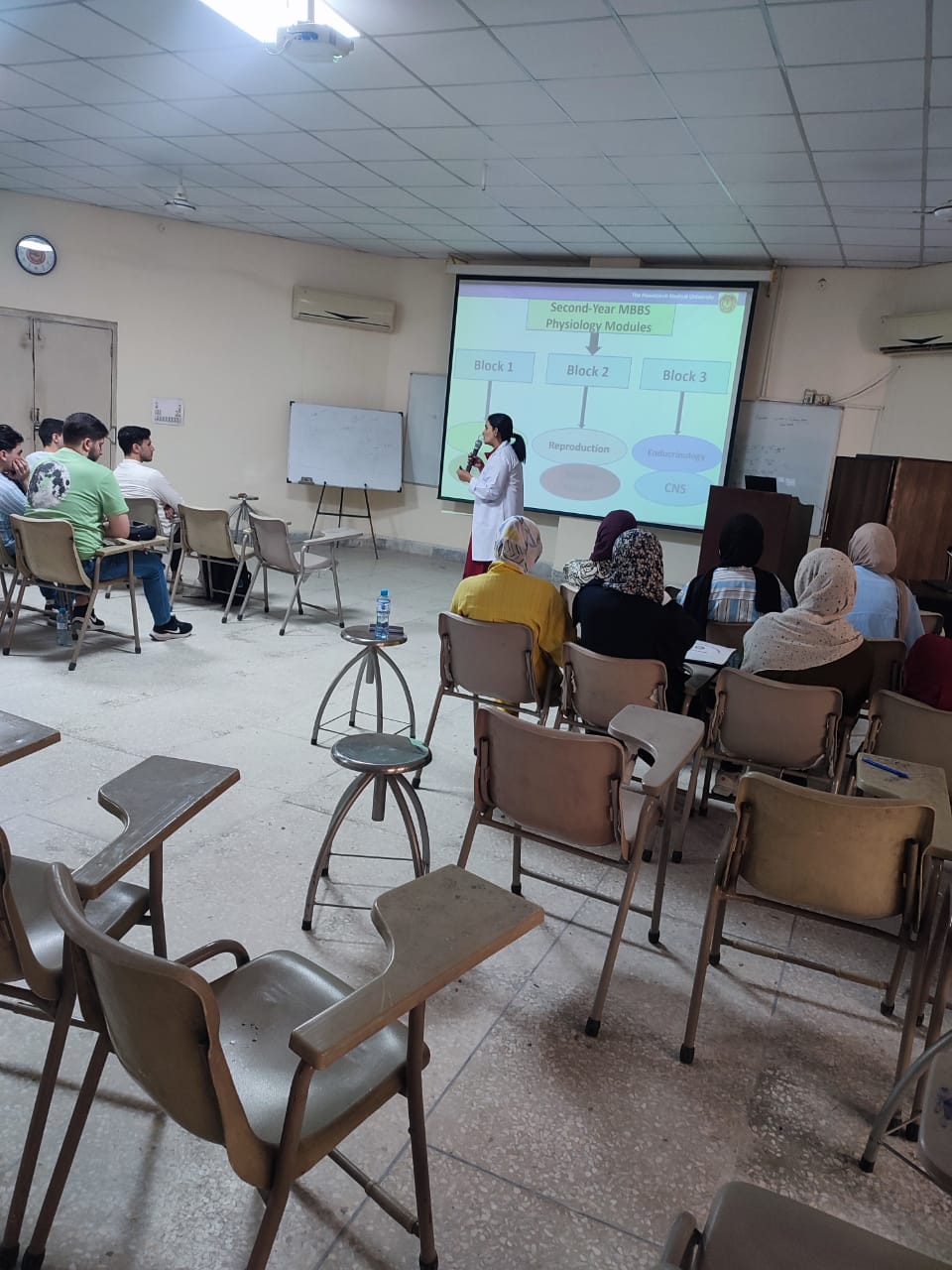 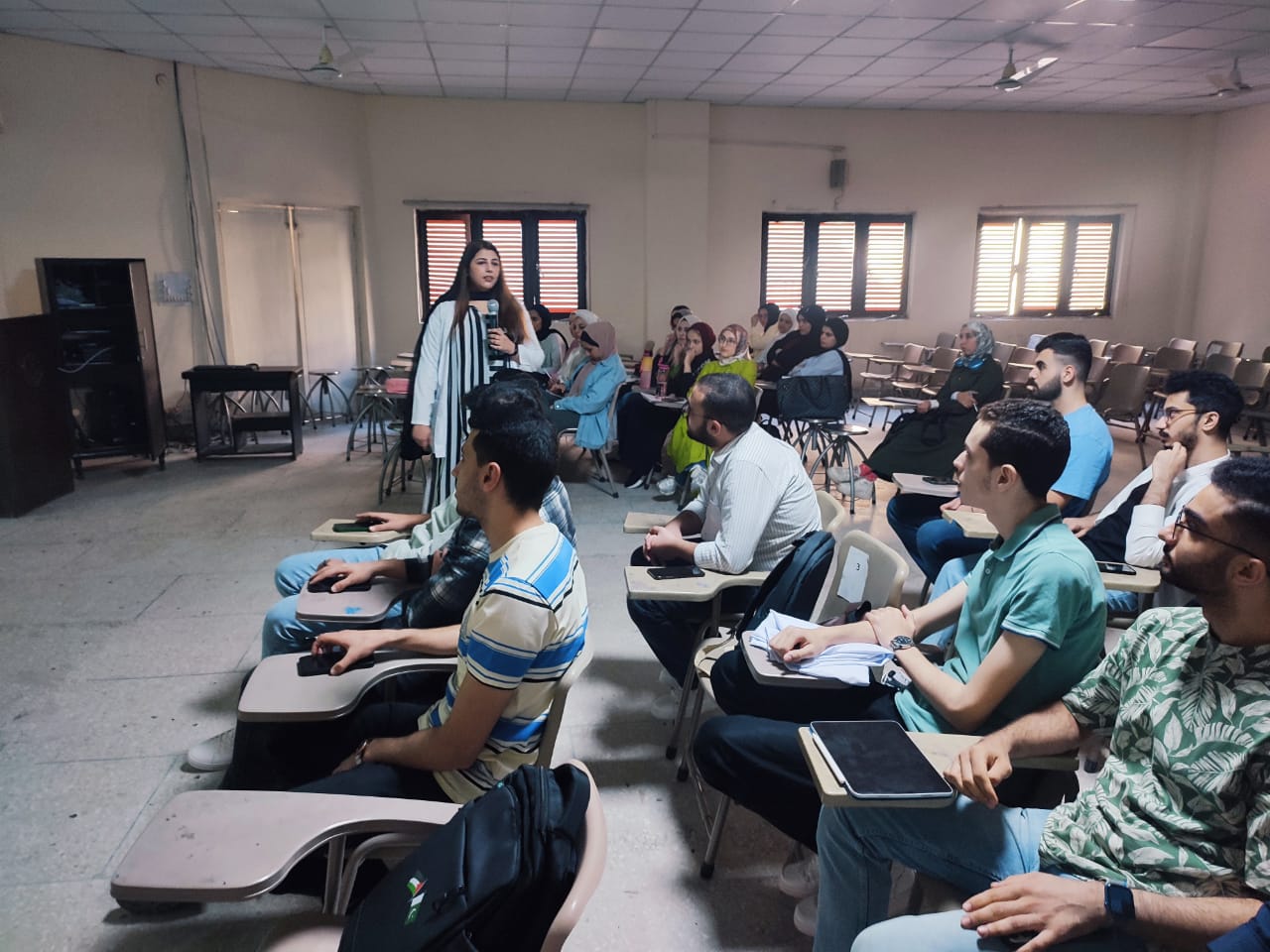 Synopsis Presentation at CPSP Islamabad
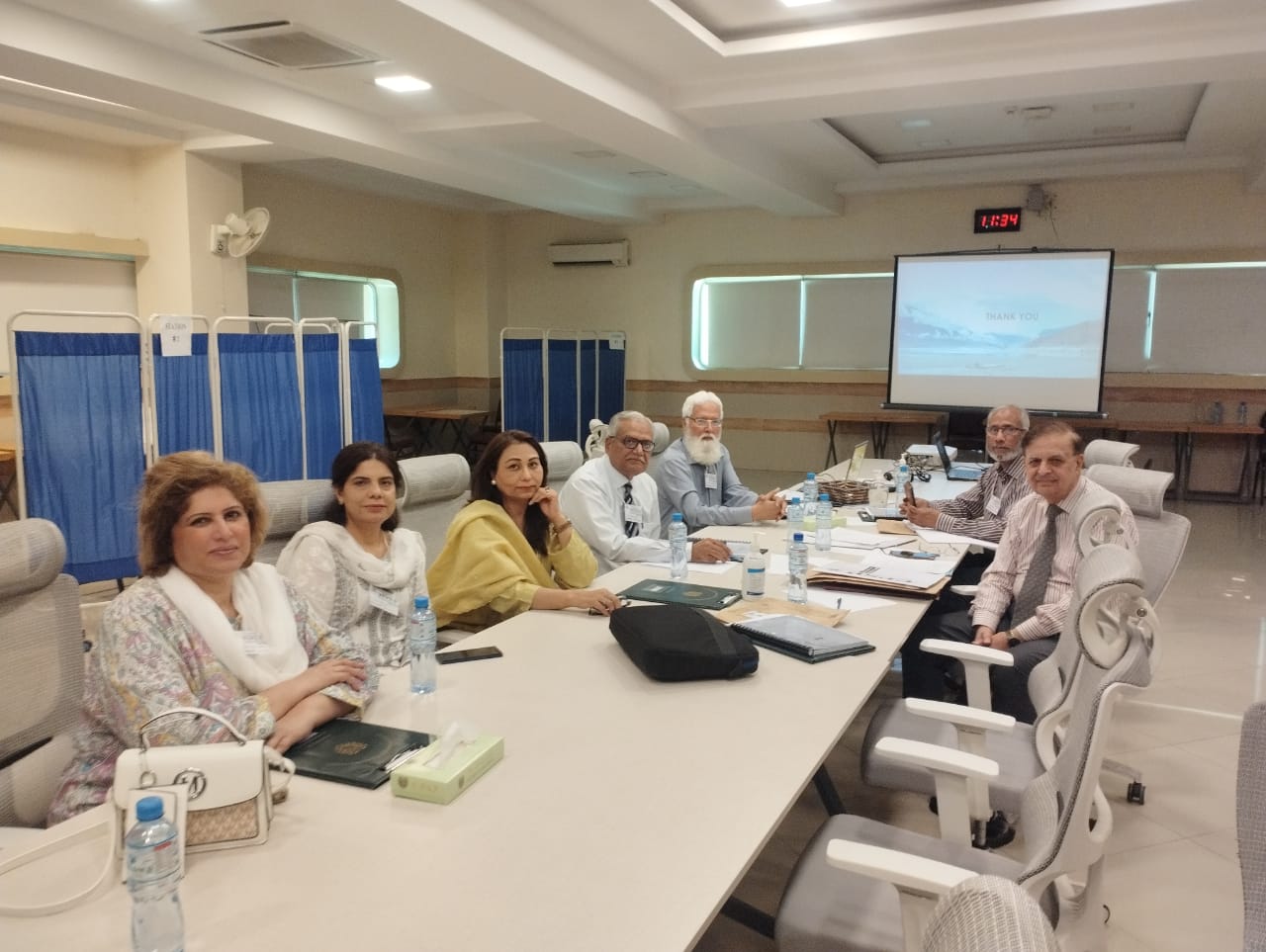 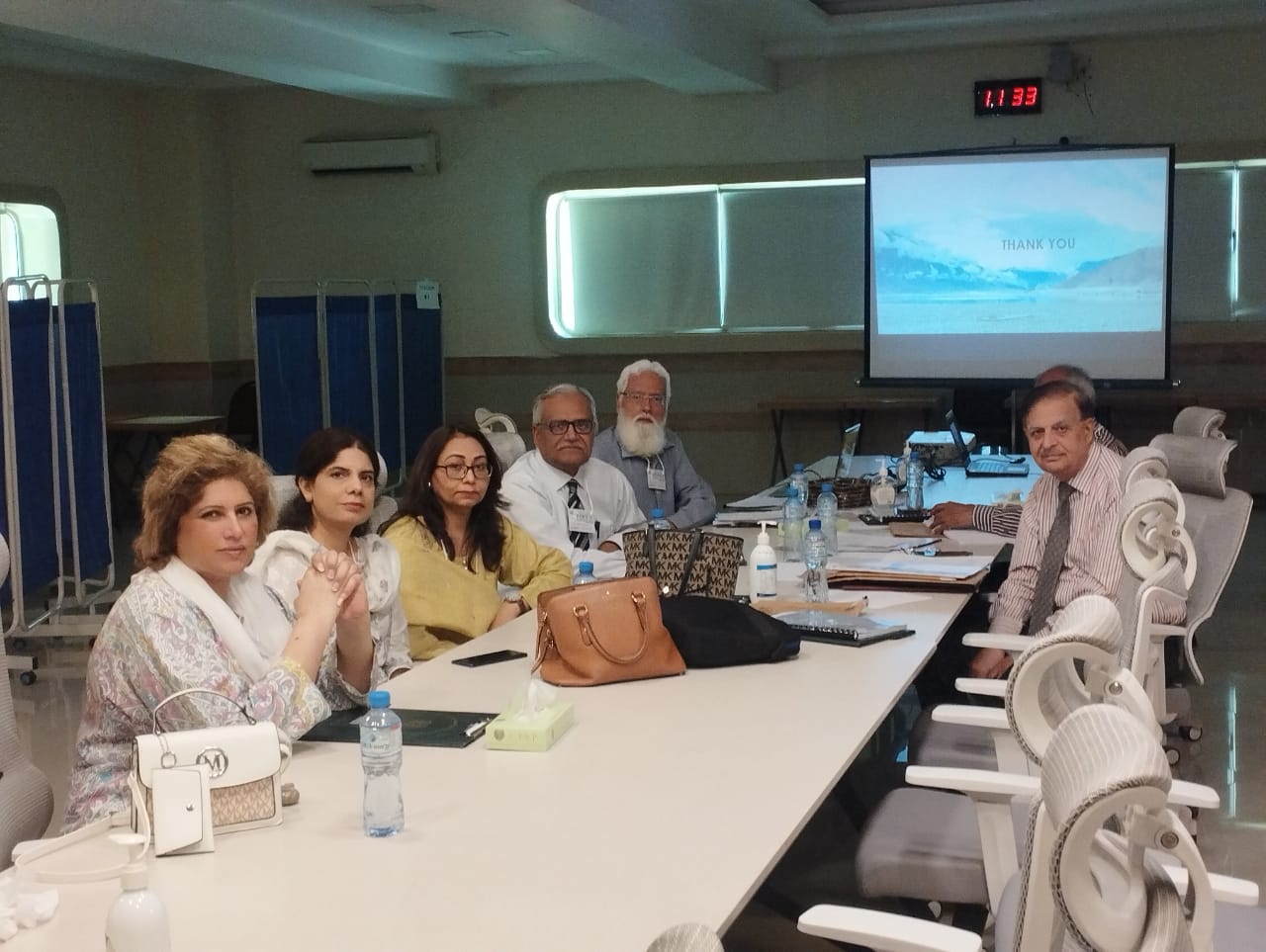 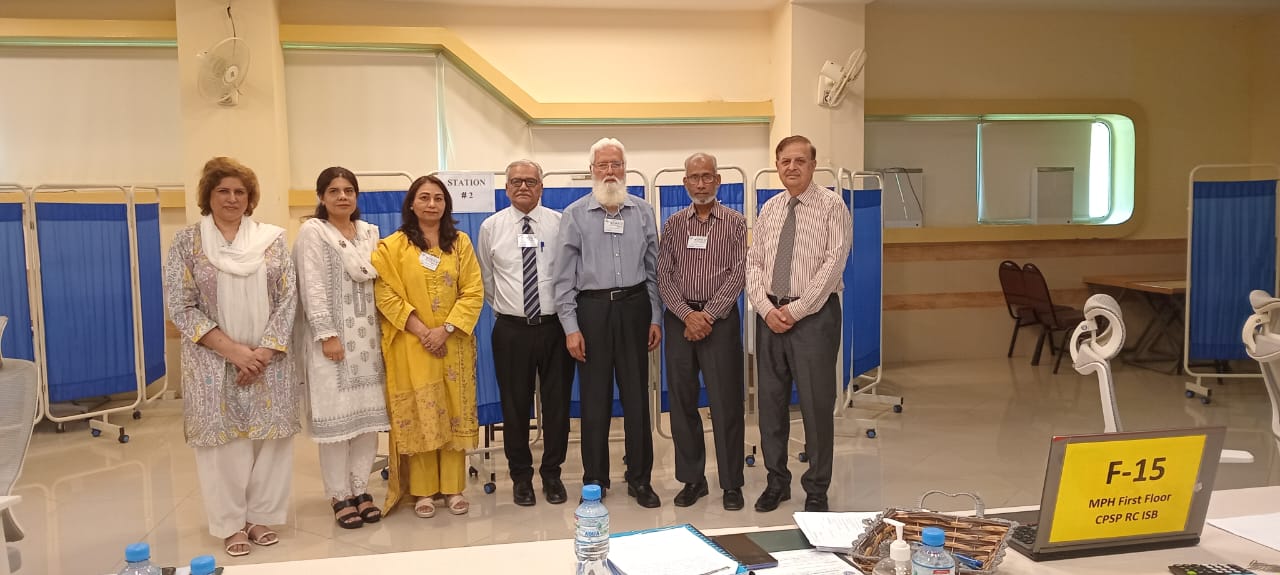 Clean Green Pakistan Initiative
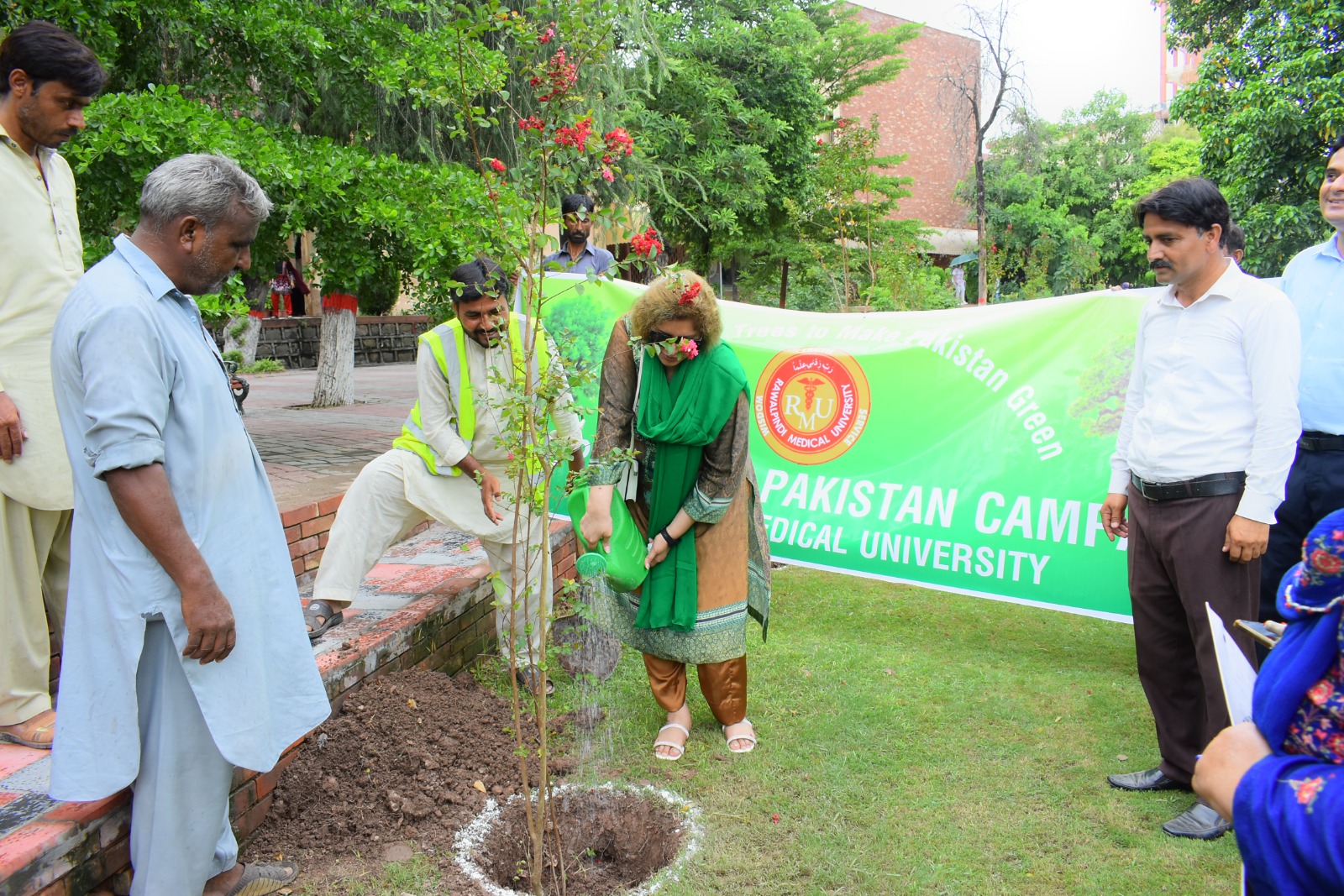 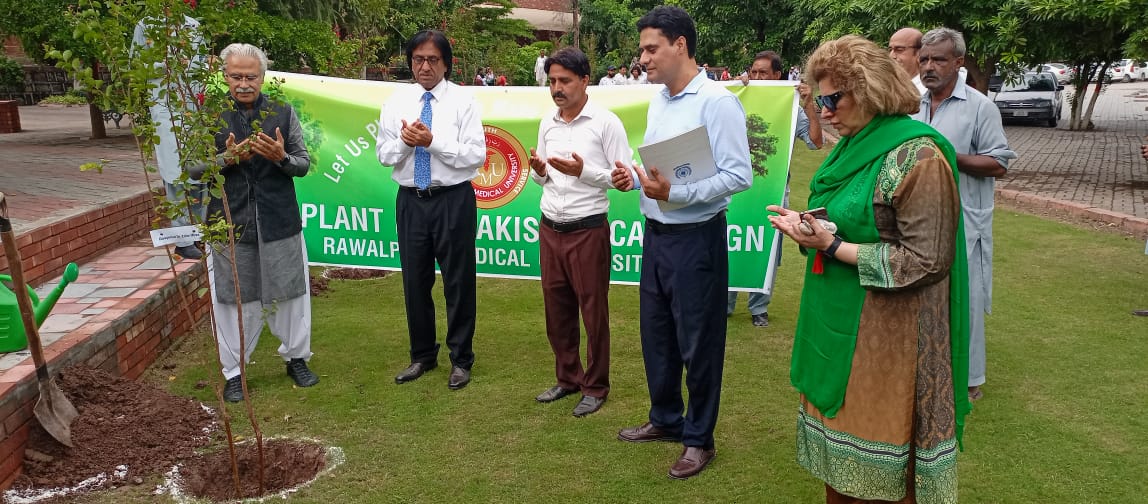 Achievements
Recieving Medal for Mumtahin Assessment Model
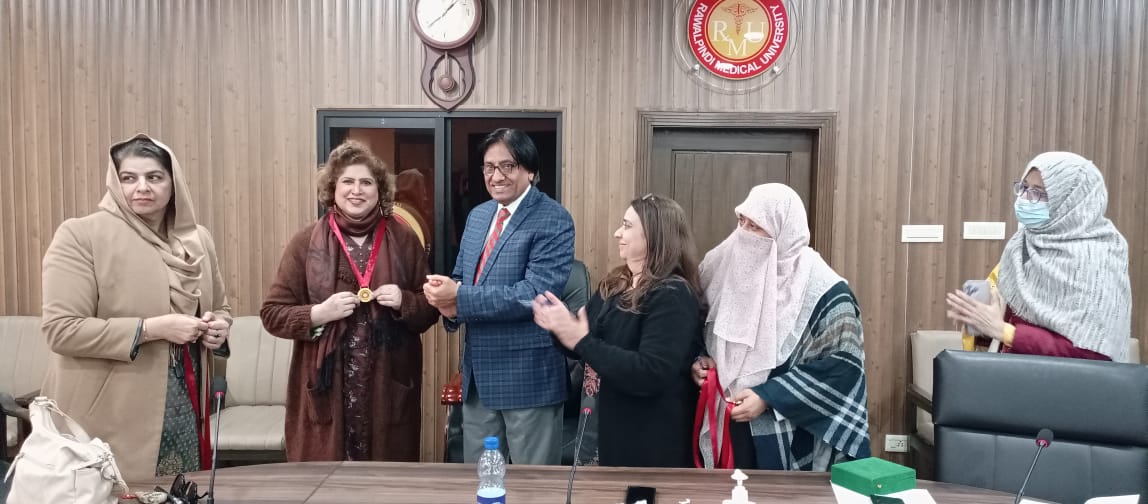 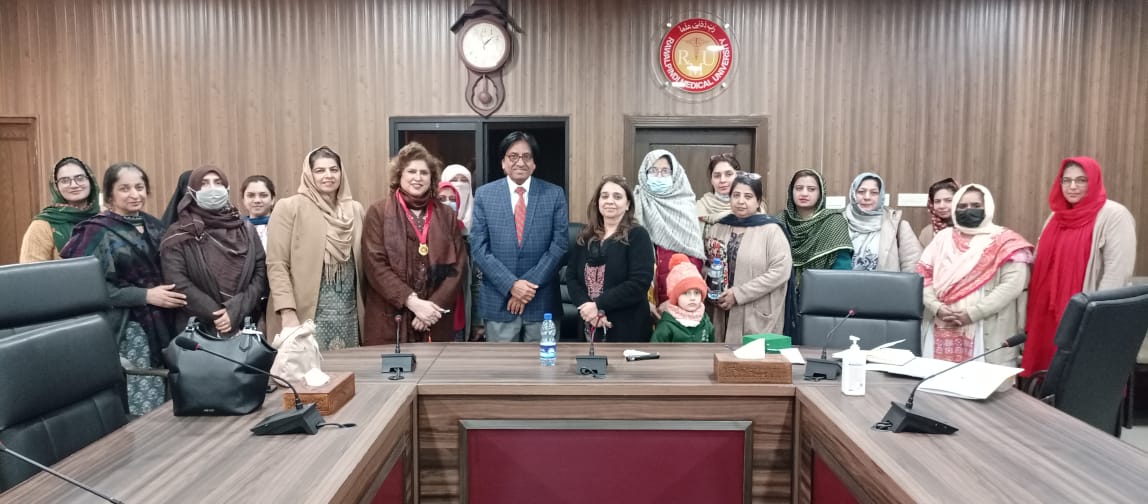 Faculty Development Programs
Annual Scientific Conference 2024
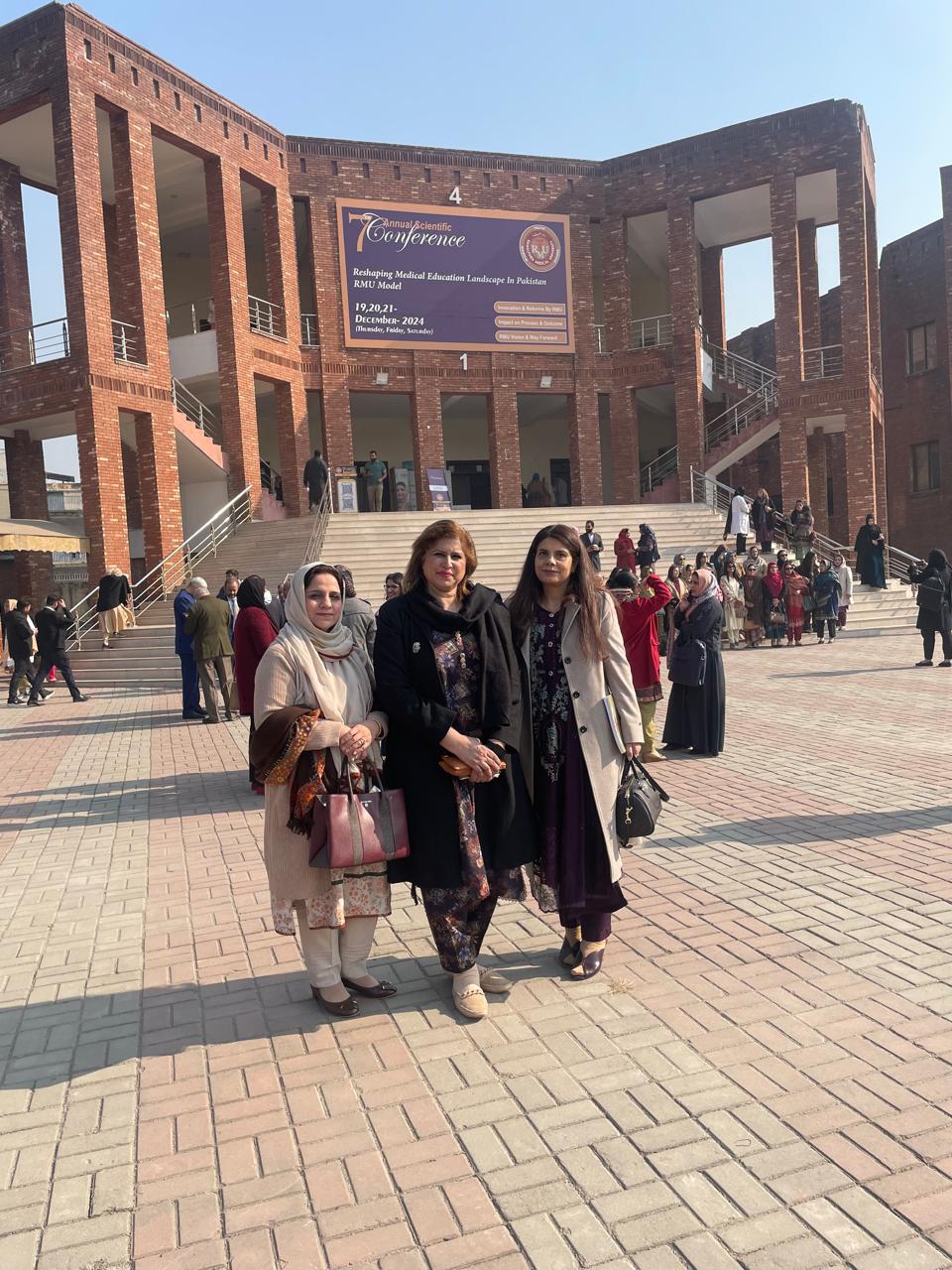 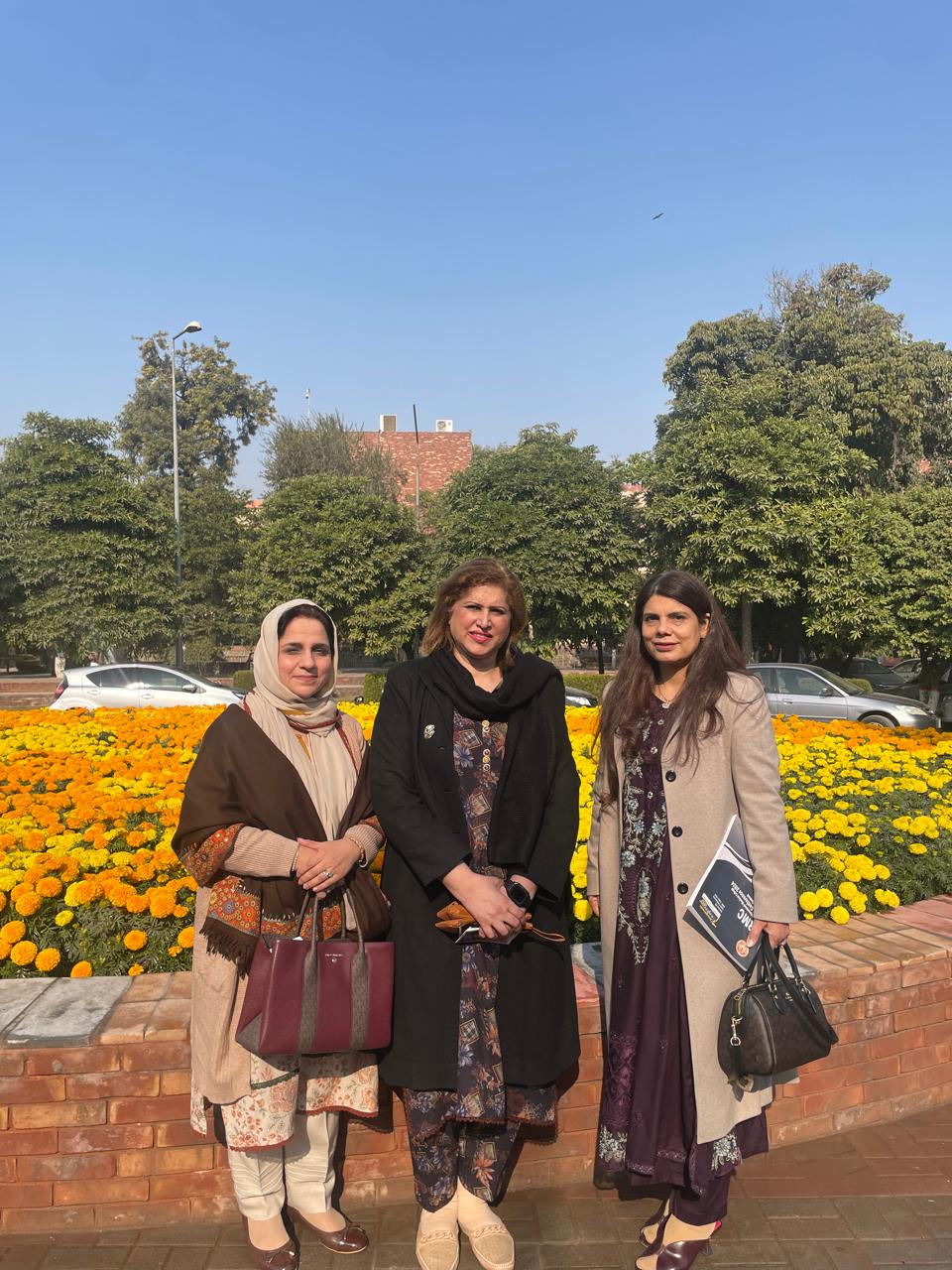 Annual Dinner Scientific Conference 2024
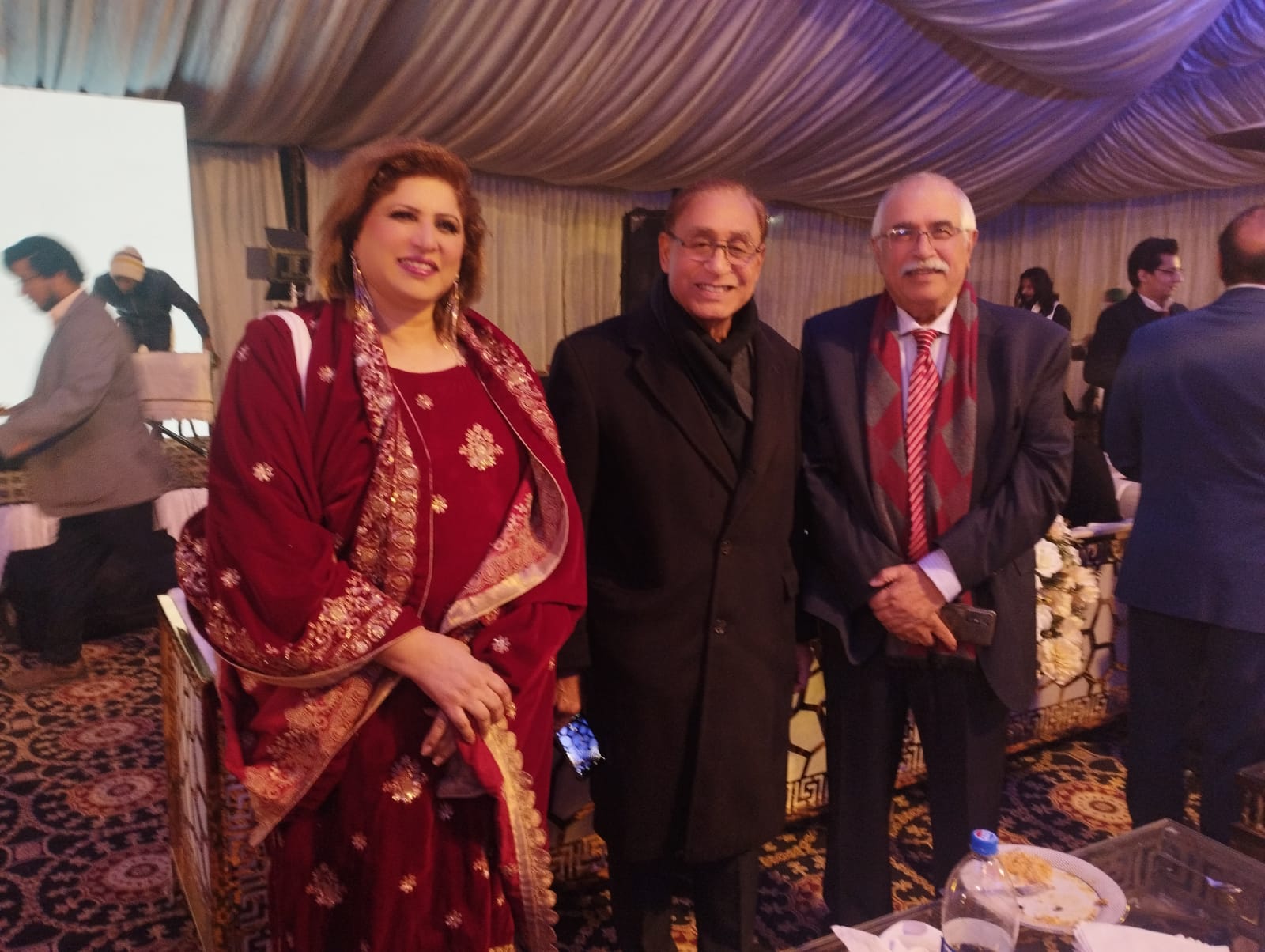 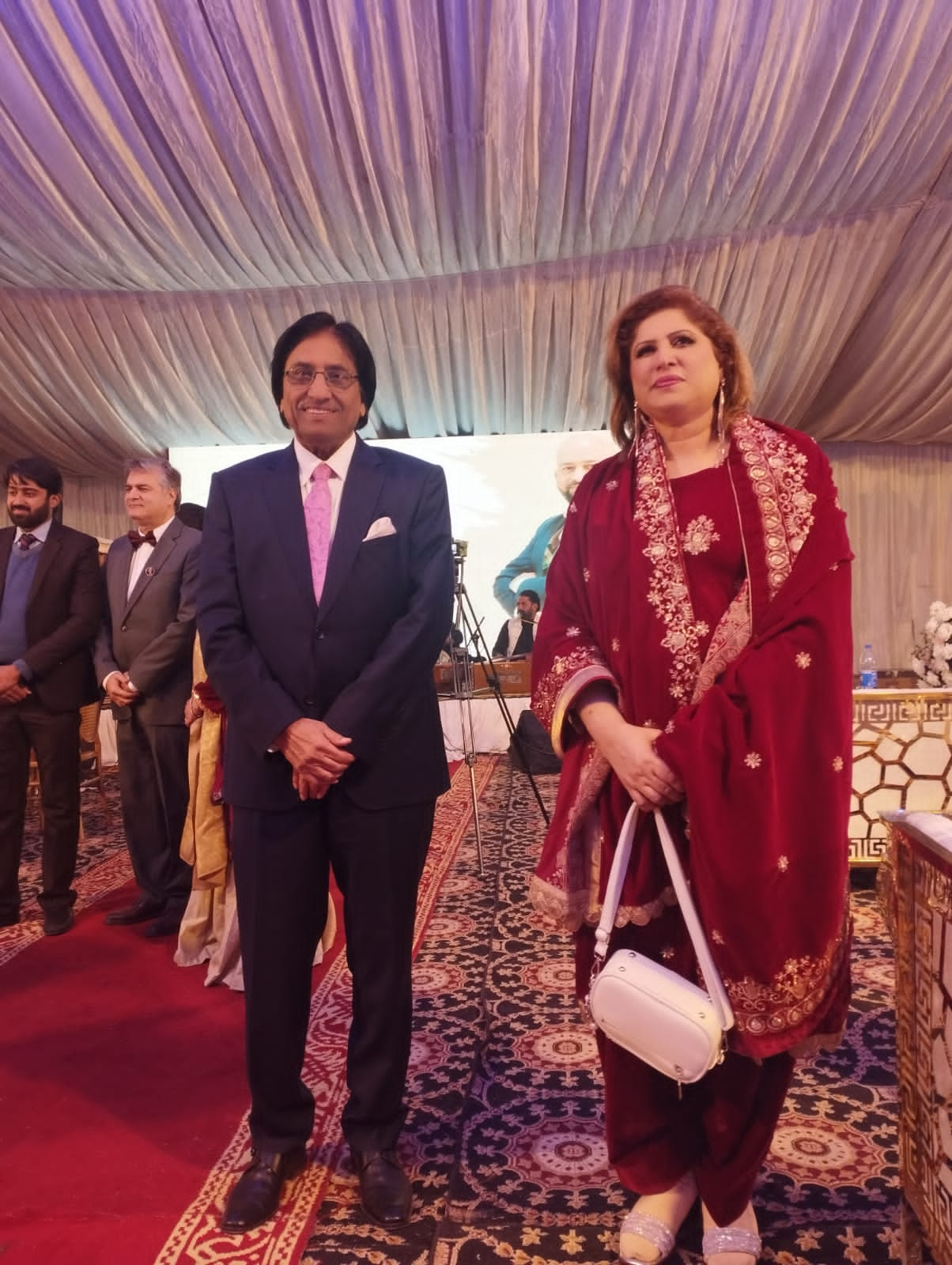 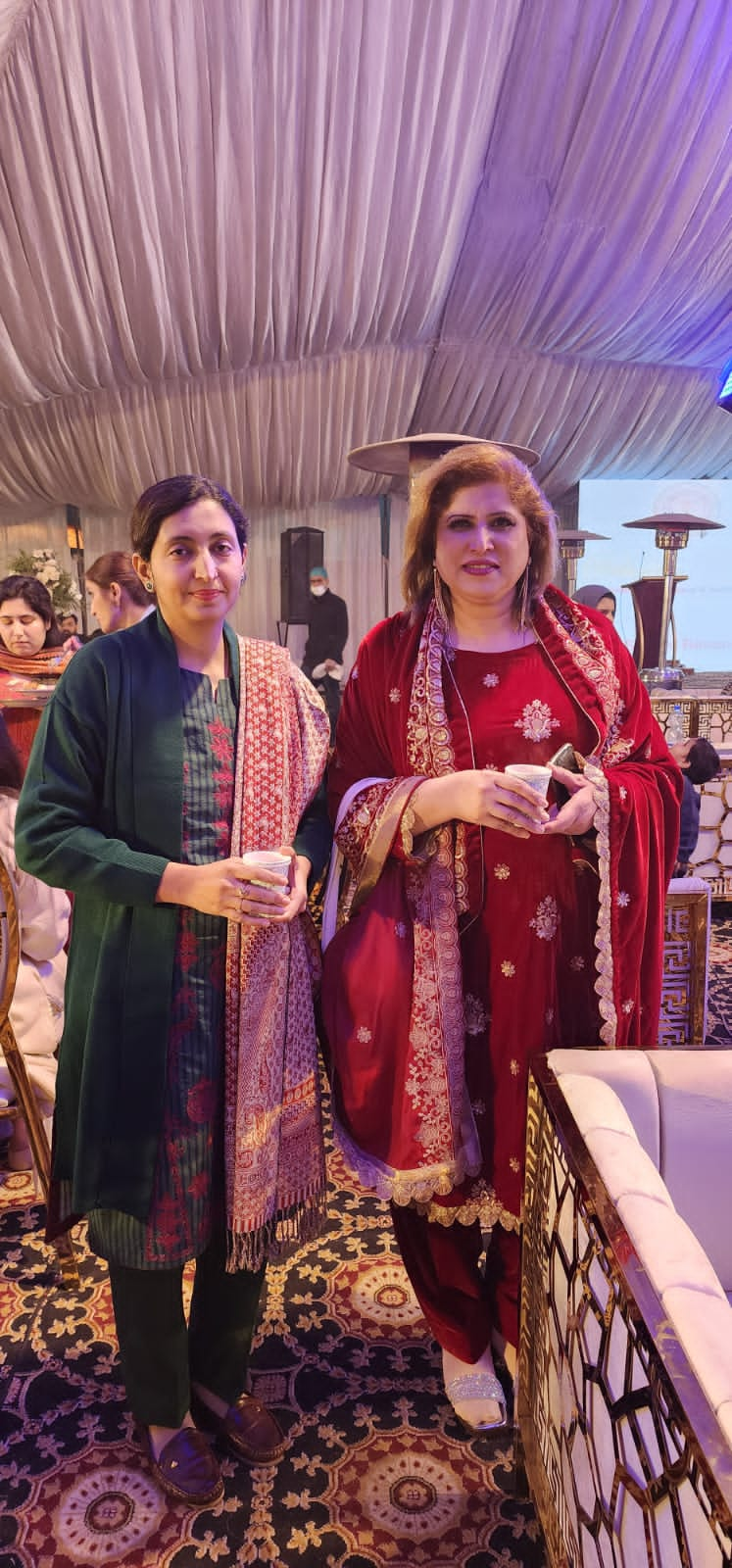 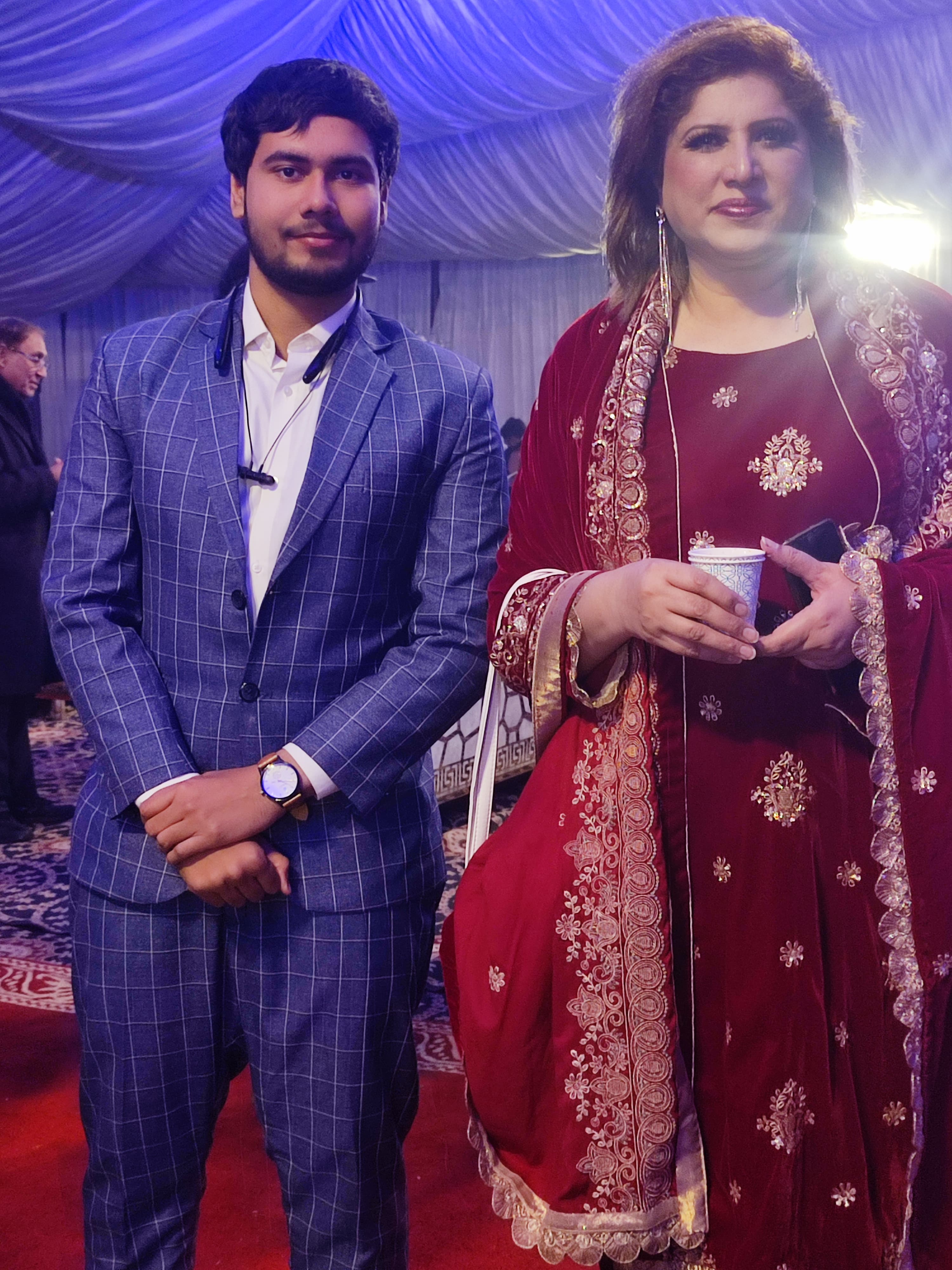 Pre Conference Workshop # 1
Pre Conference Workshop # 2
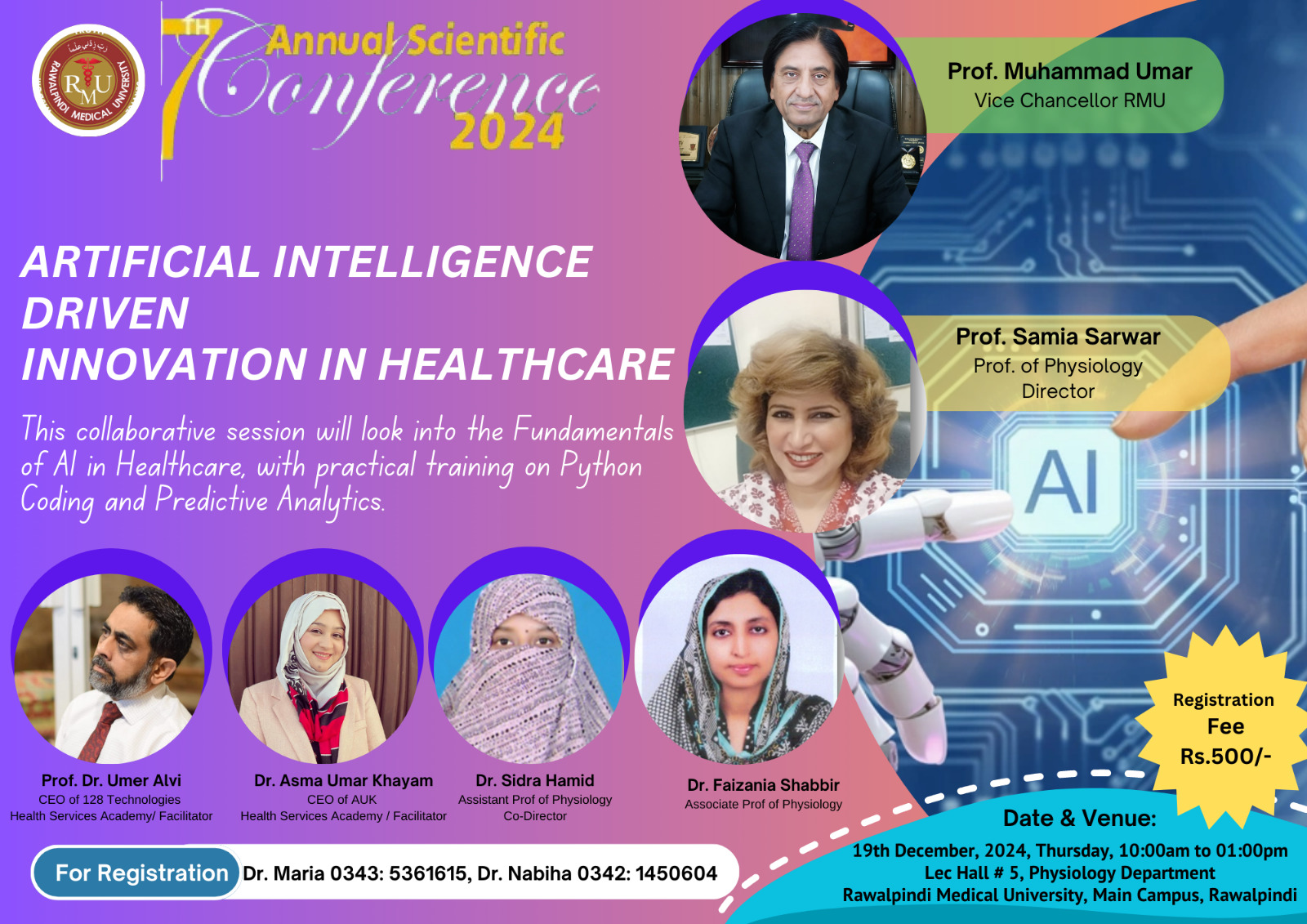 Pre Conference Workshop
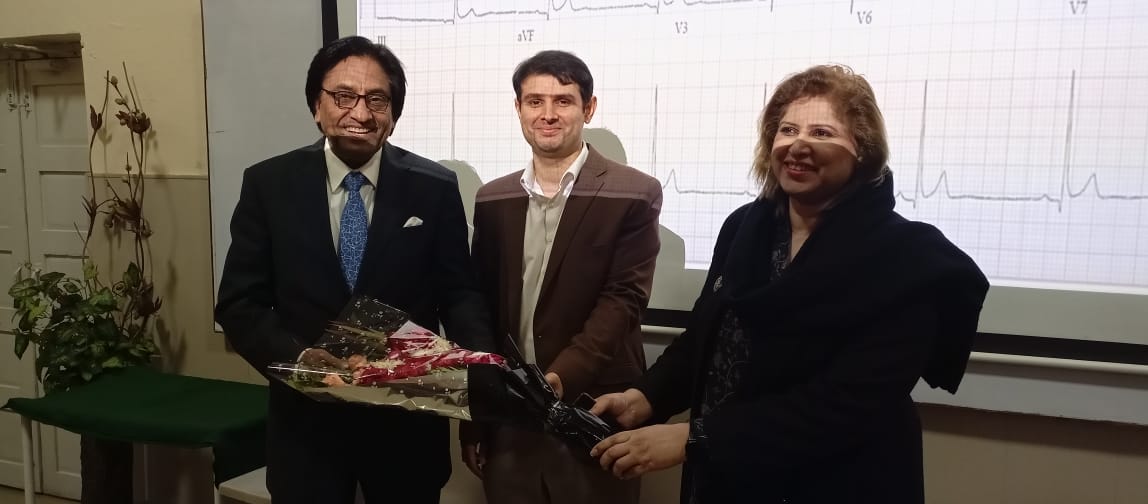 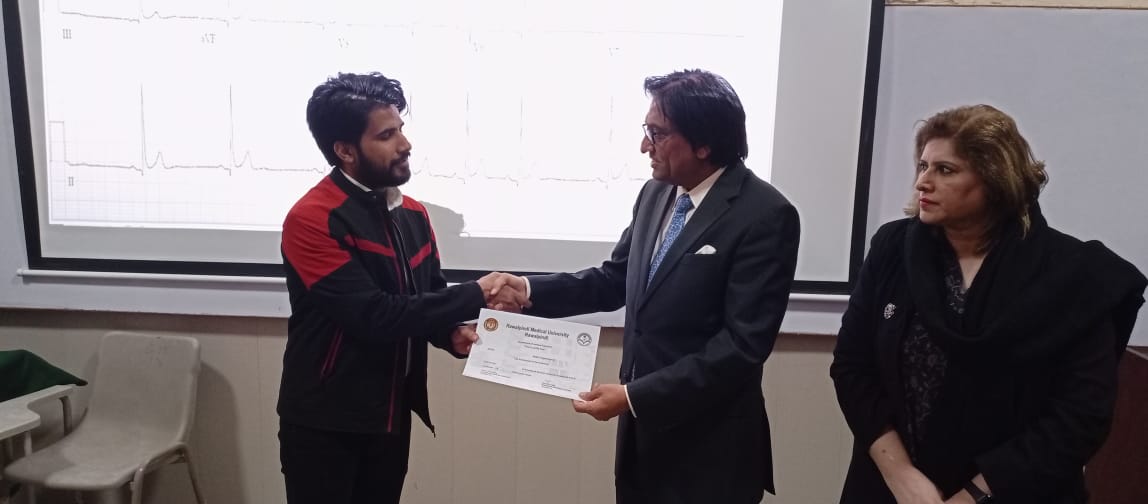 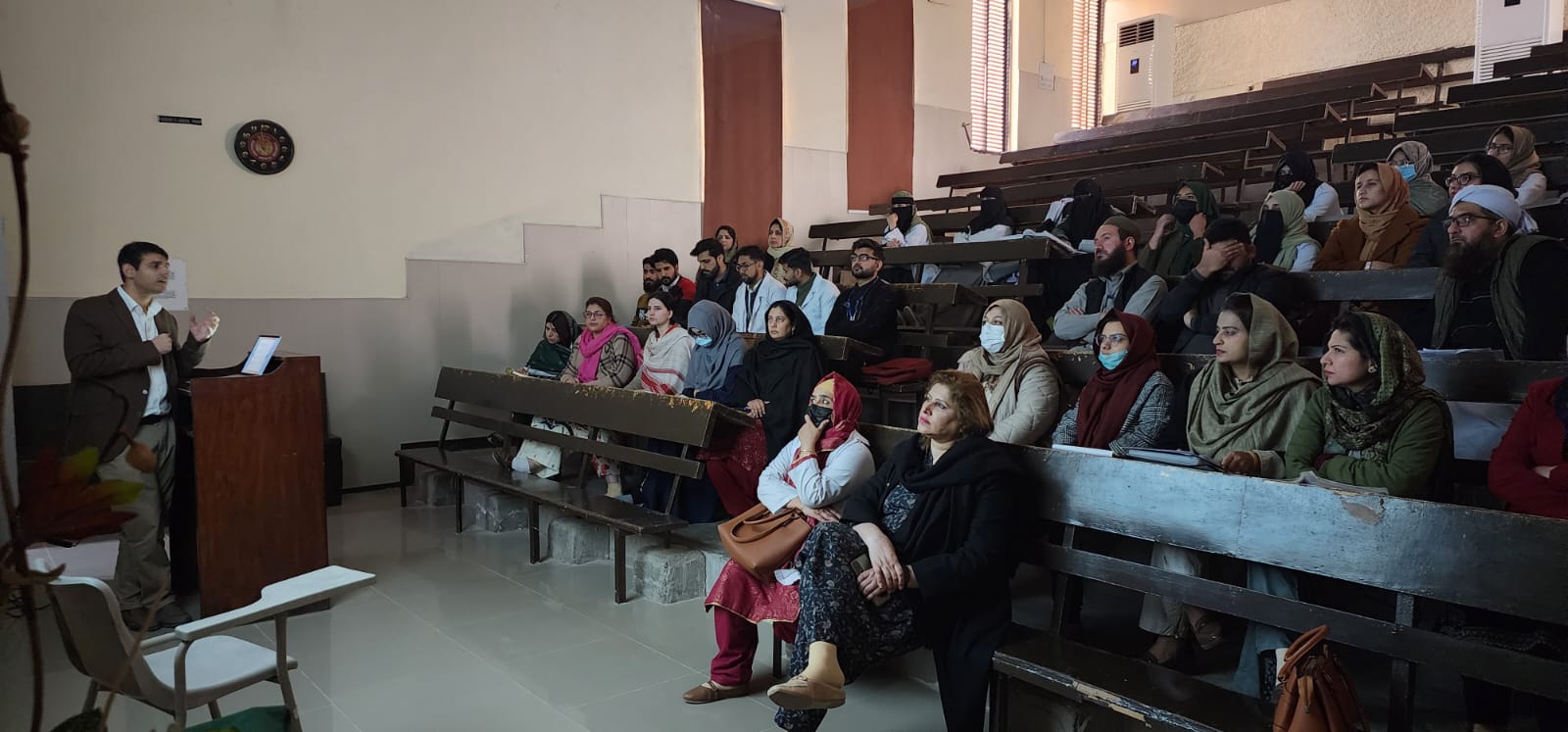 Farewell of FCPS Post Graduate Trainees
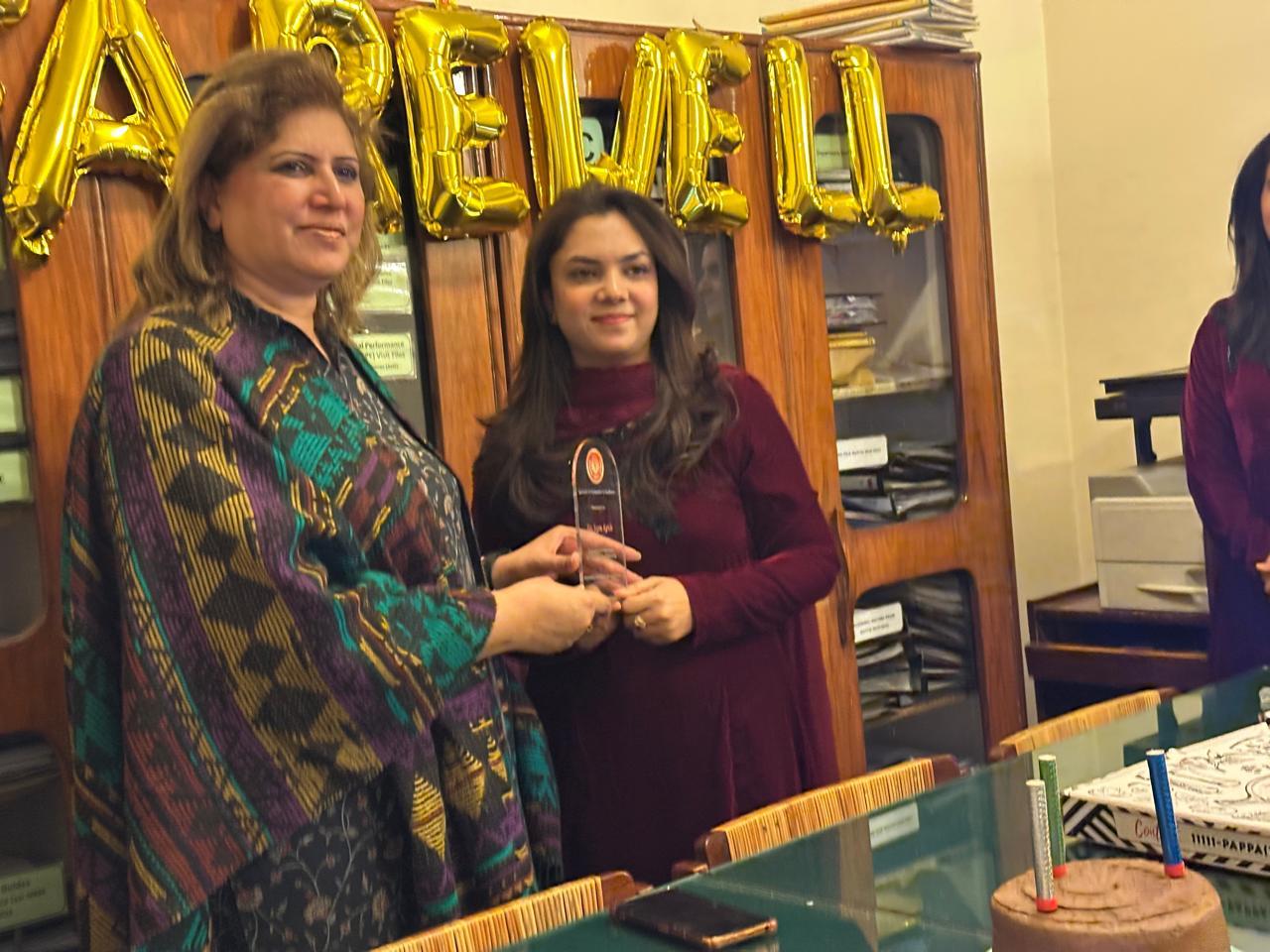 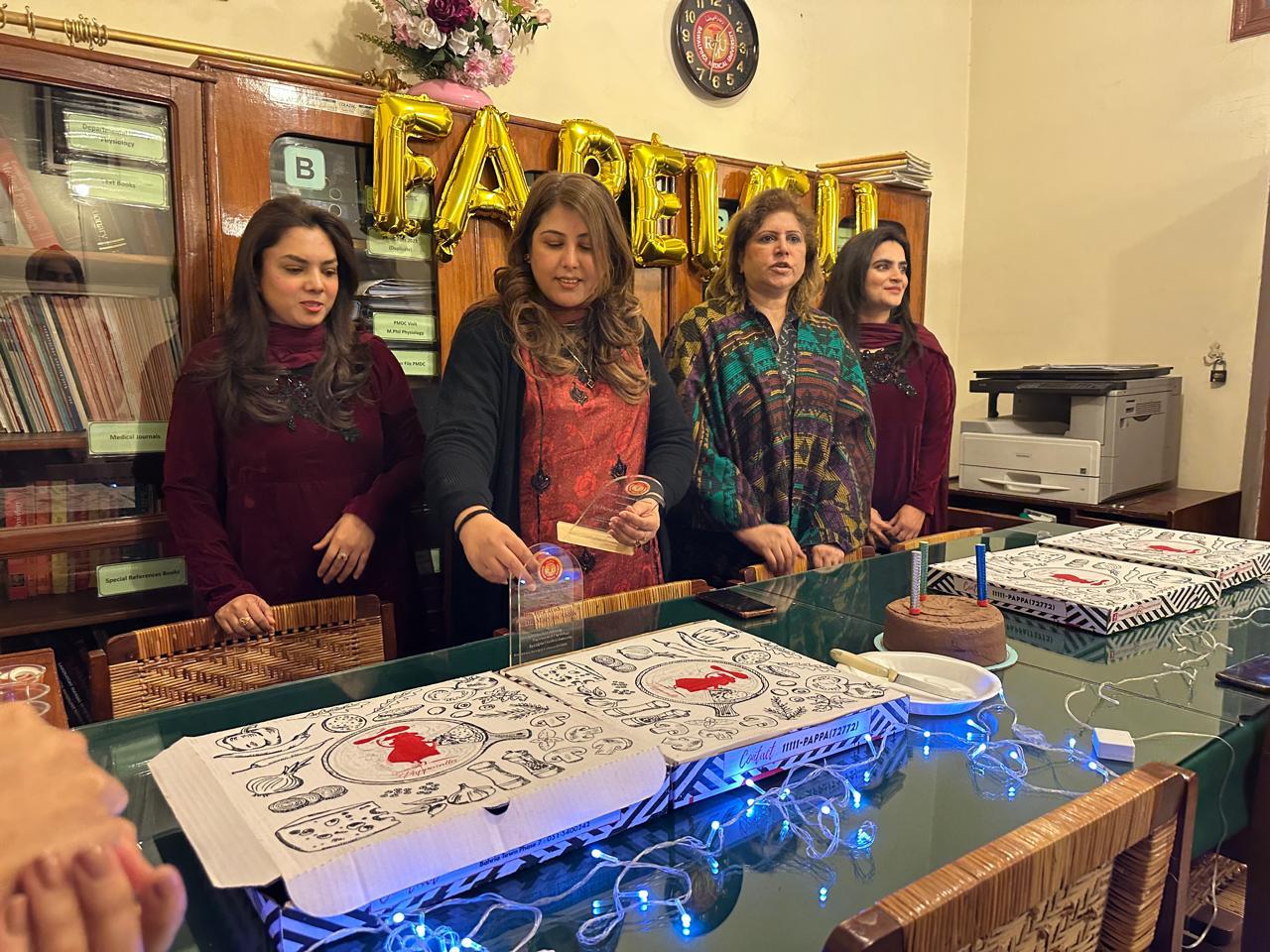 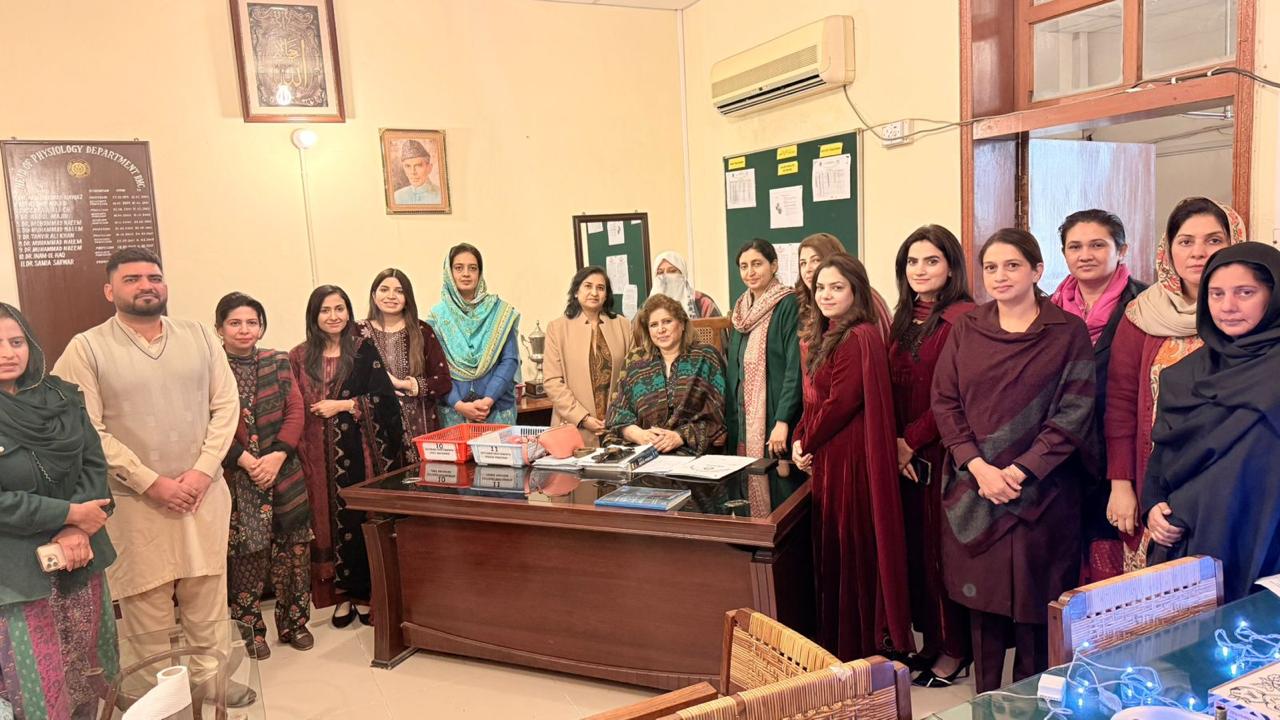 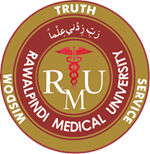 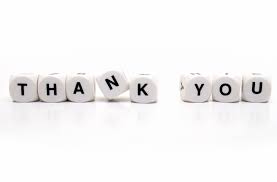